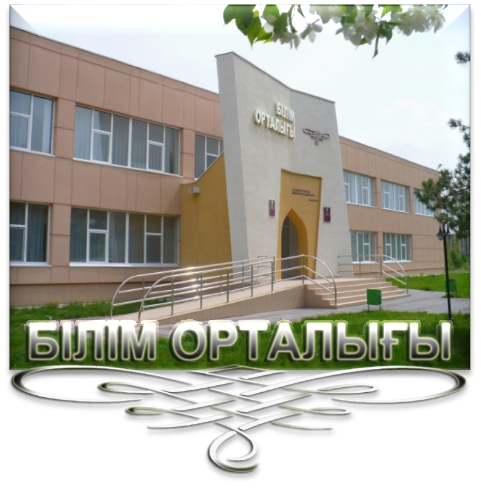 Навигация в информационных онлайн ресурсах НБ «Білім орталығы» 
КГУ им. А. Байтурсынова
Евлентьева Оксана Львовна
Зав. Отд. Автоматизации библиотечных процессов
Официальный сайт 
КГУ им. А. Байтурсынова http://ksu.edu.kz/
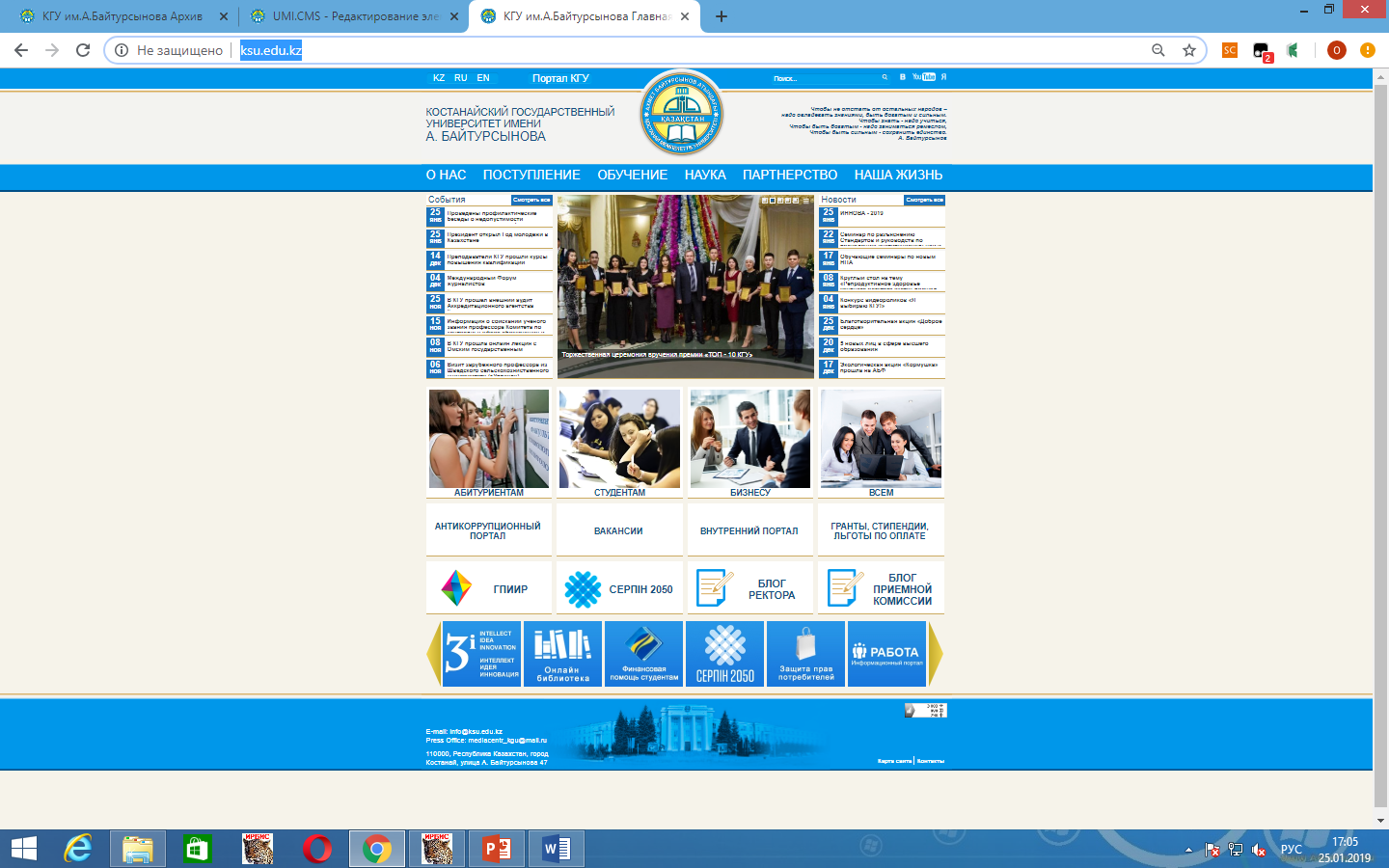 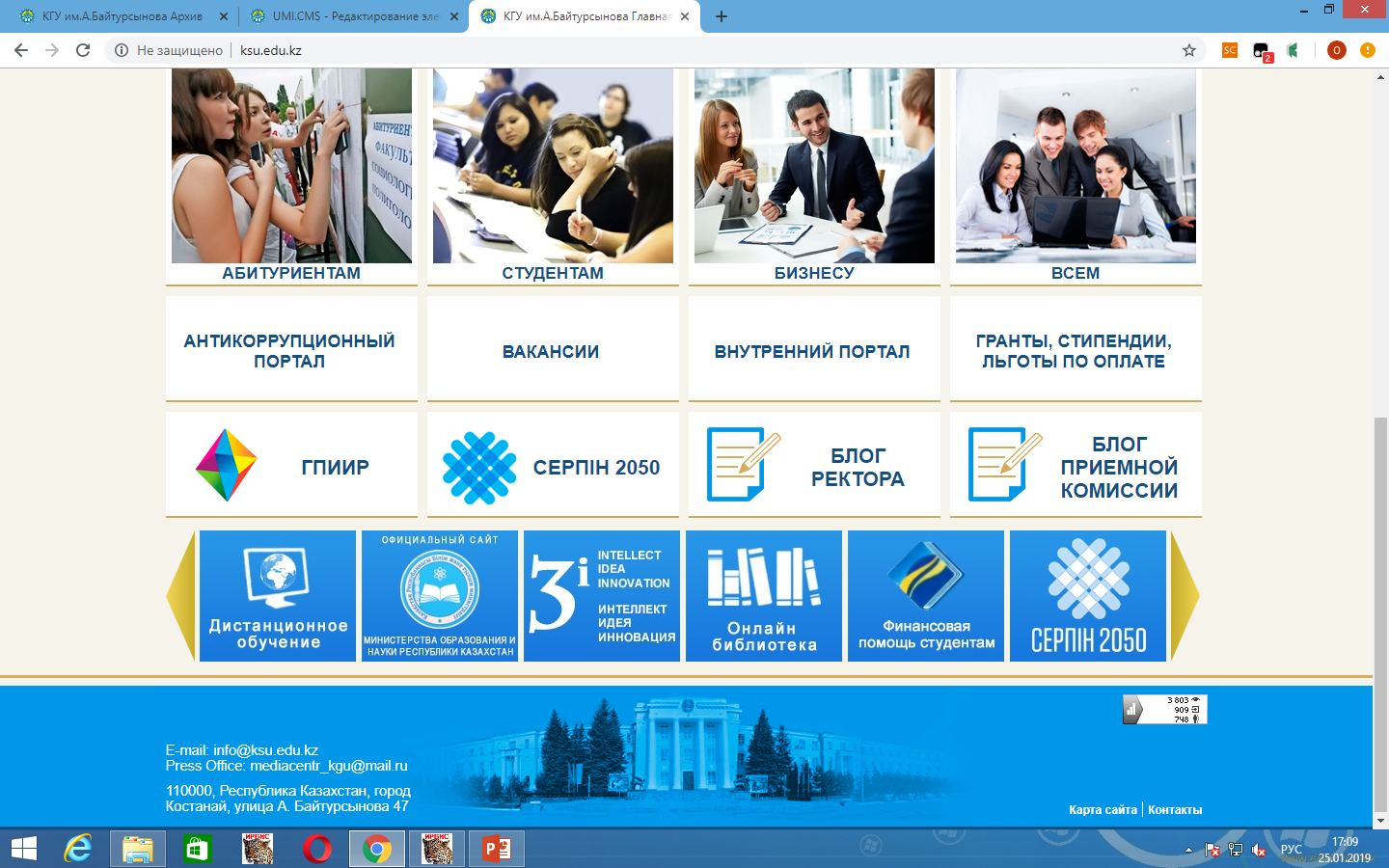 Онлайн библиотека
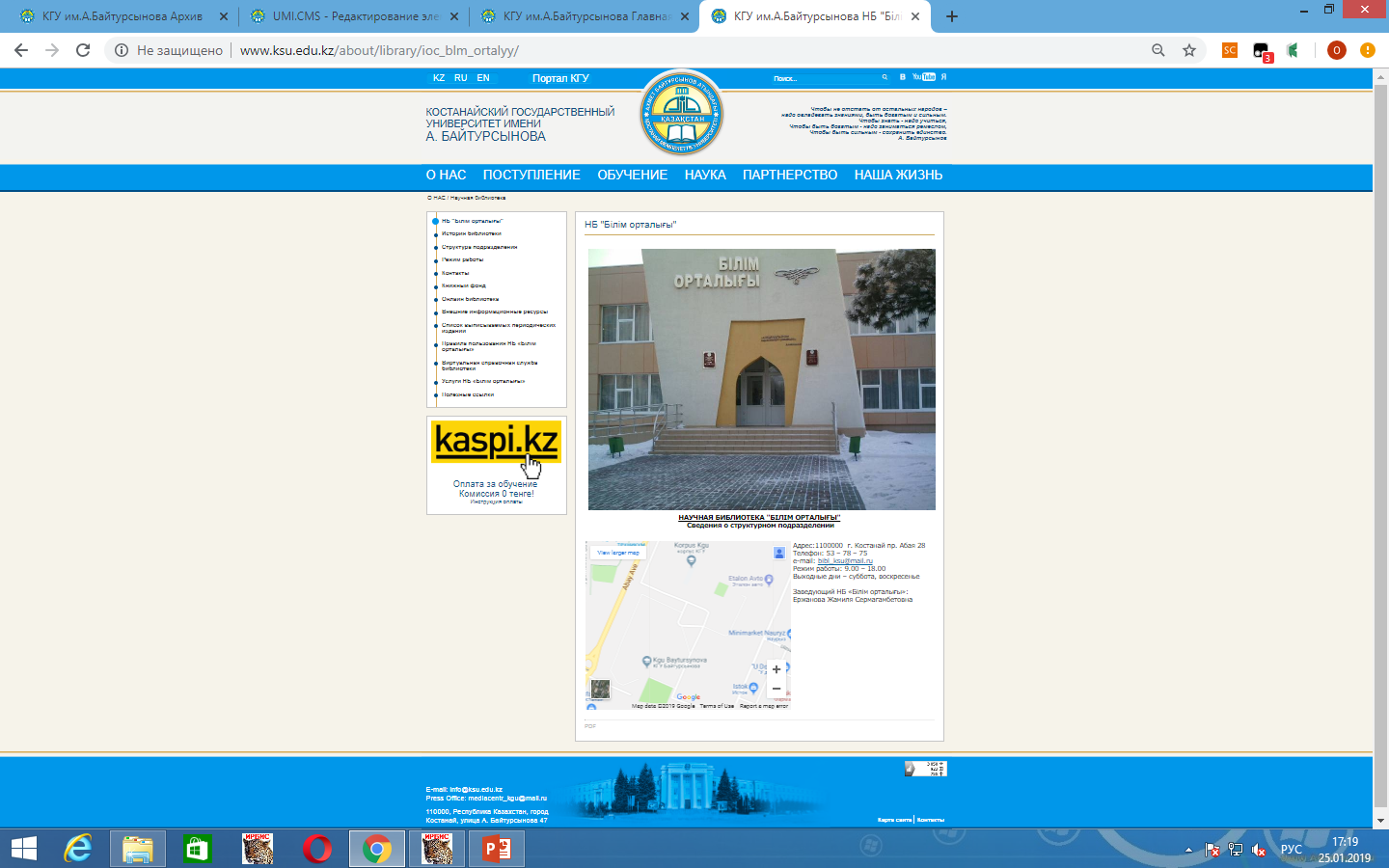 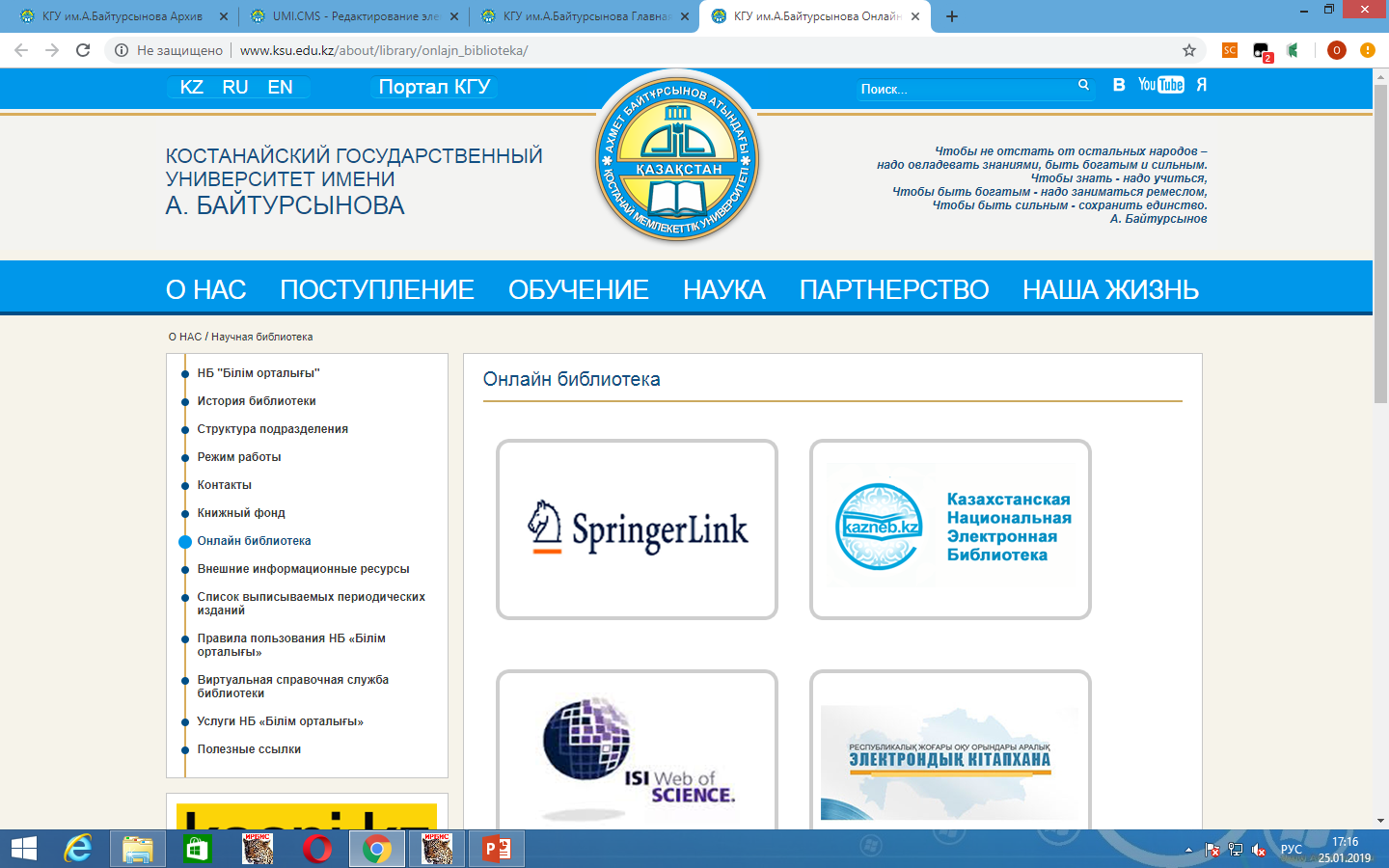 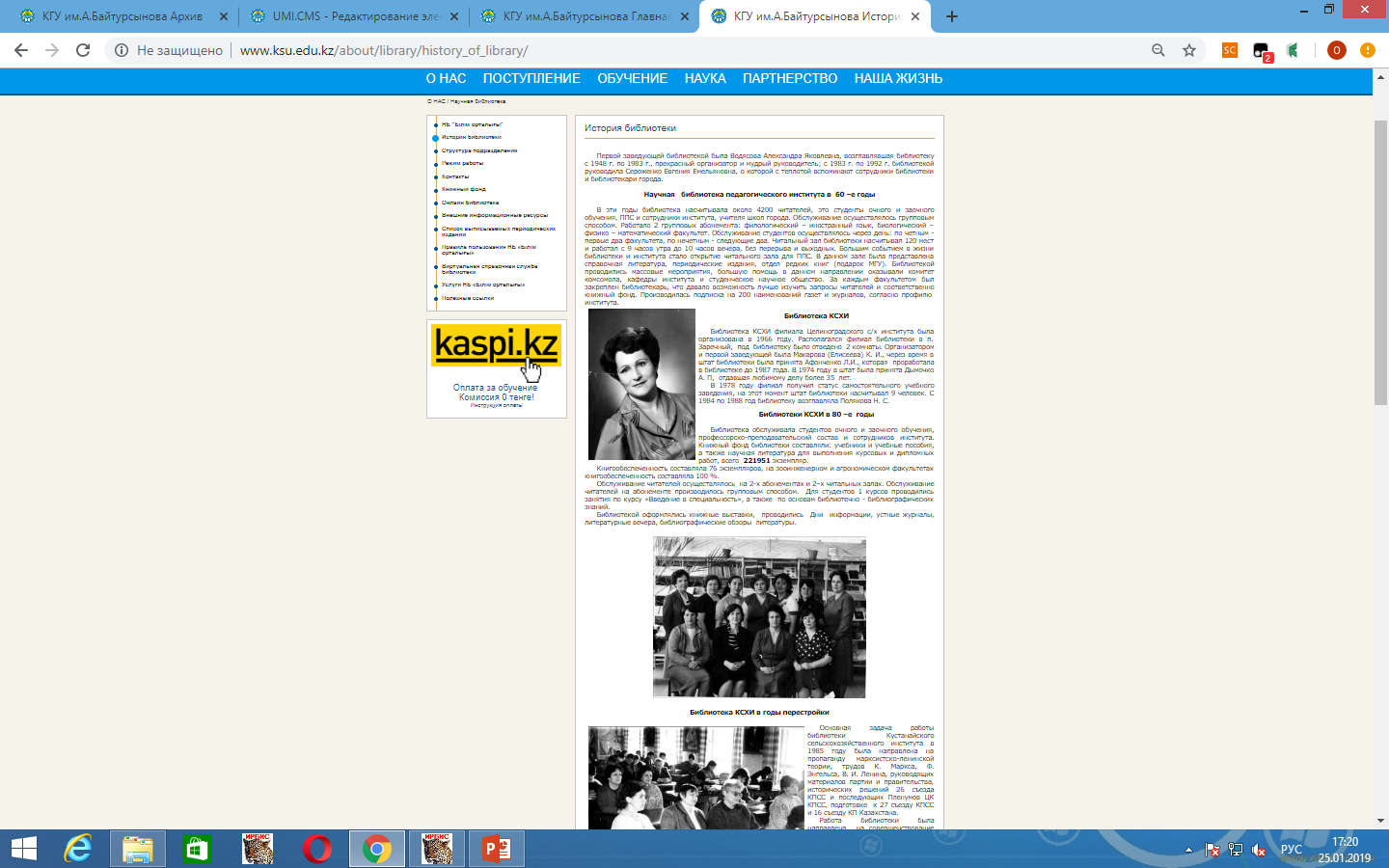 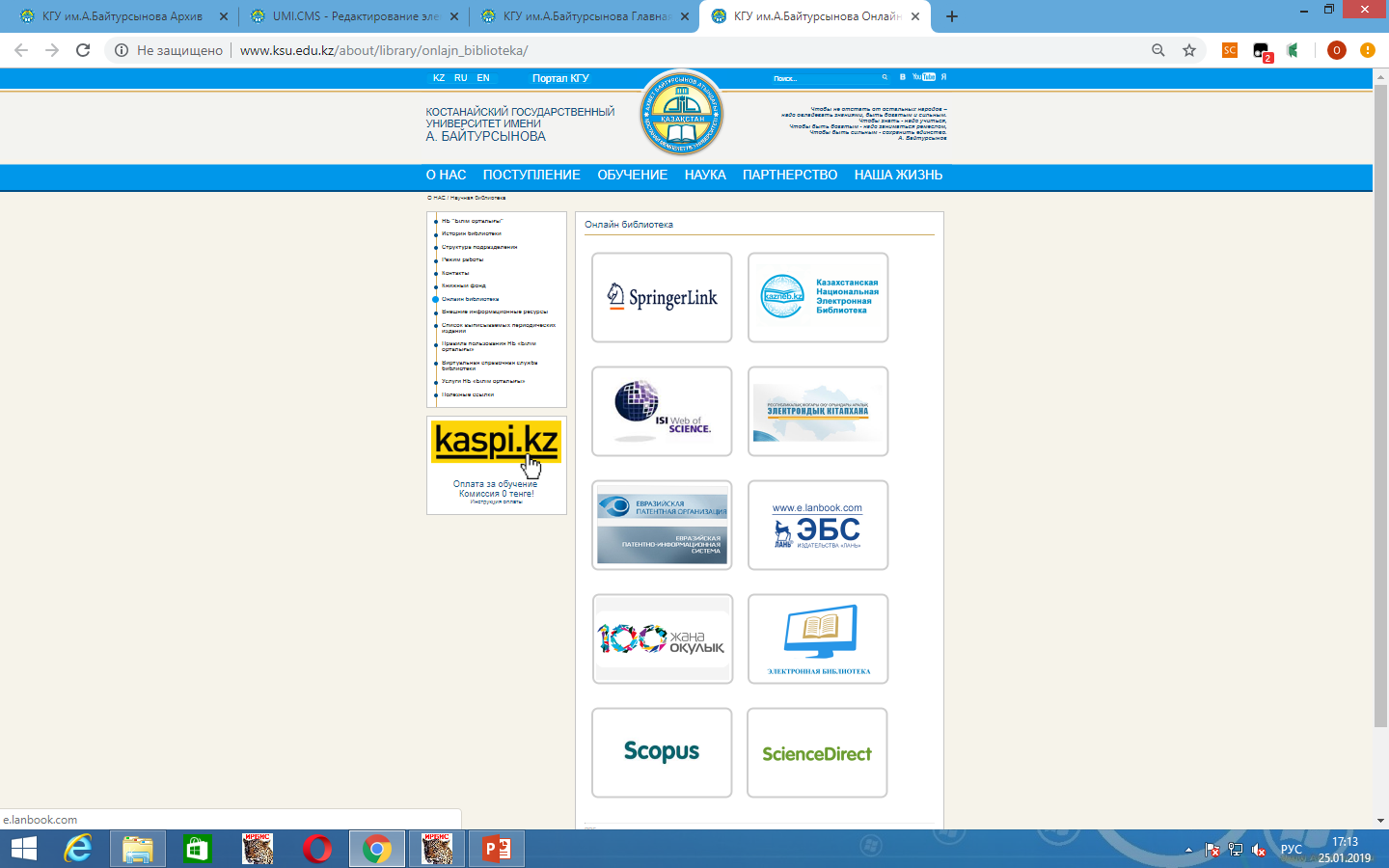 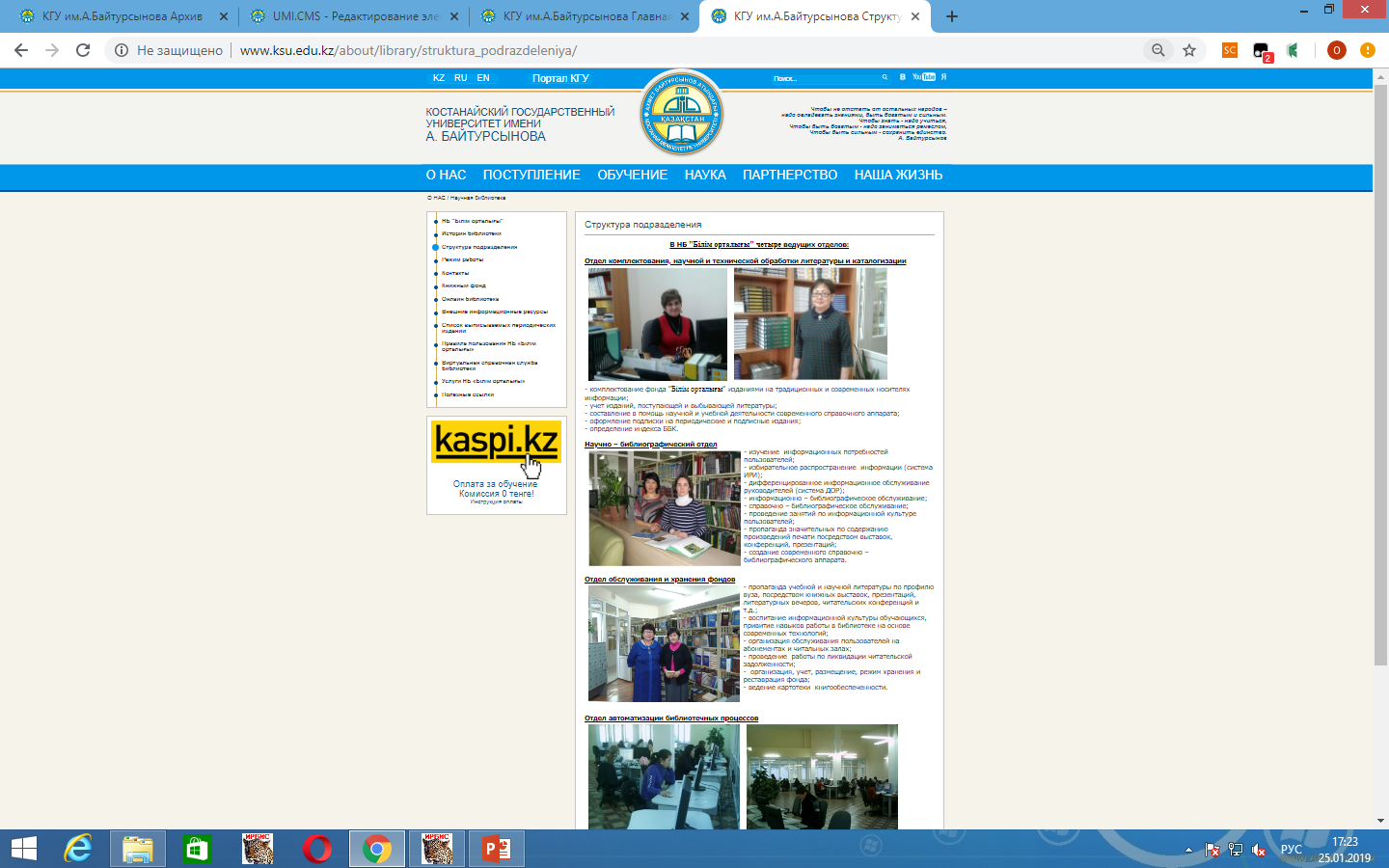 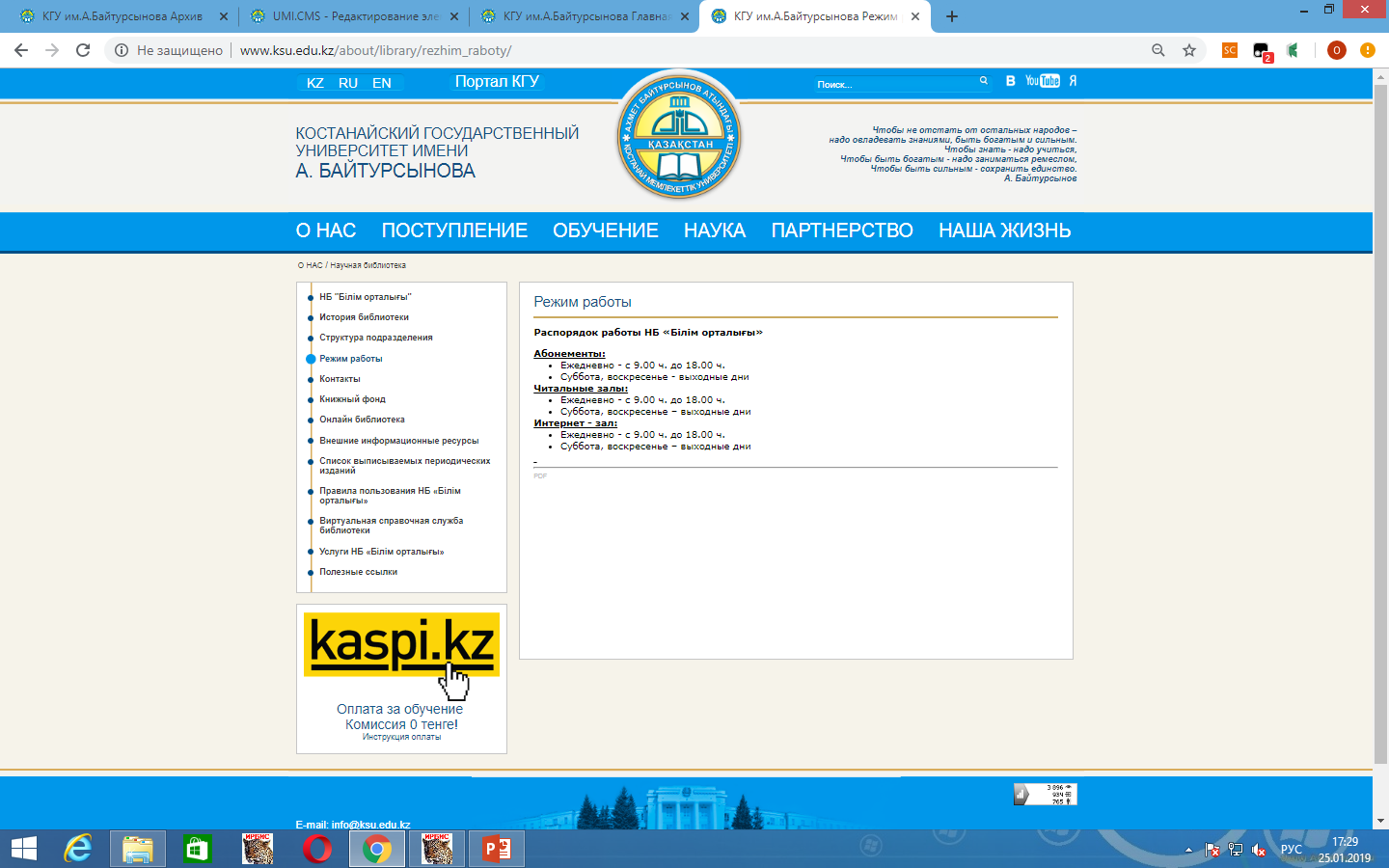 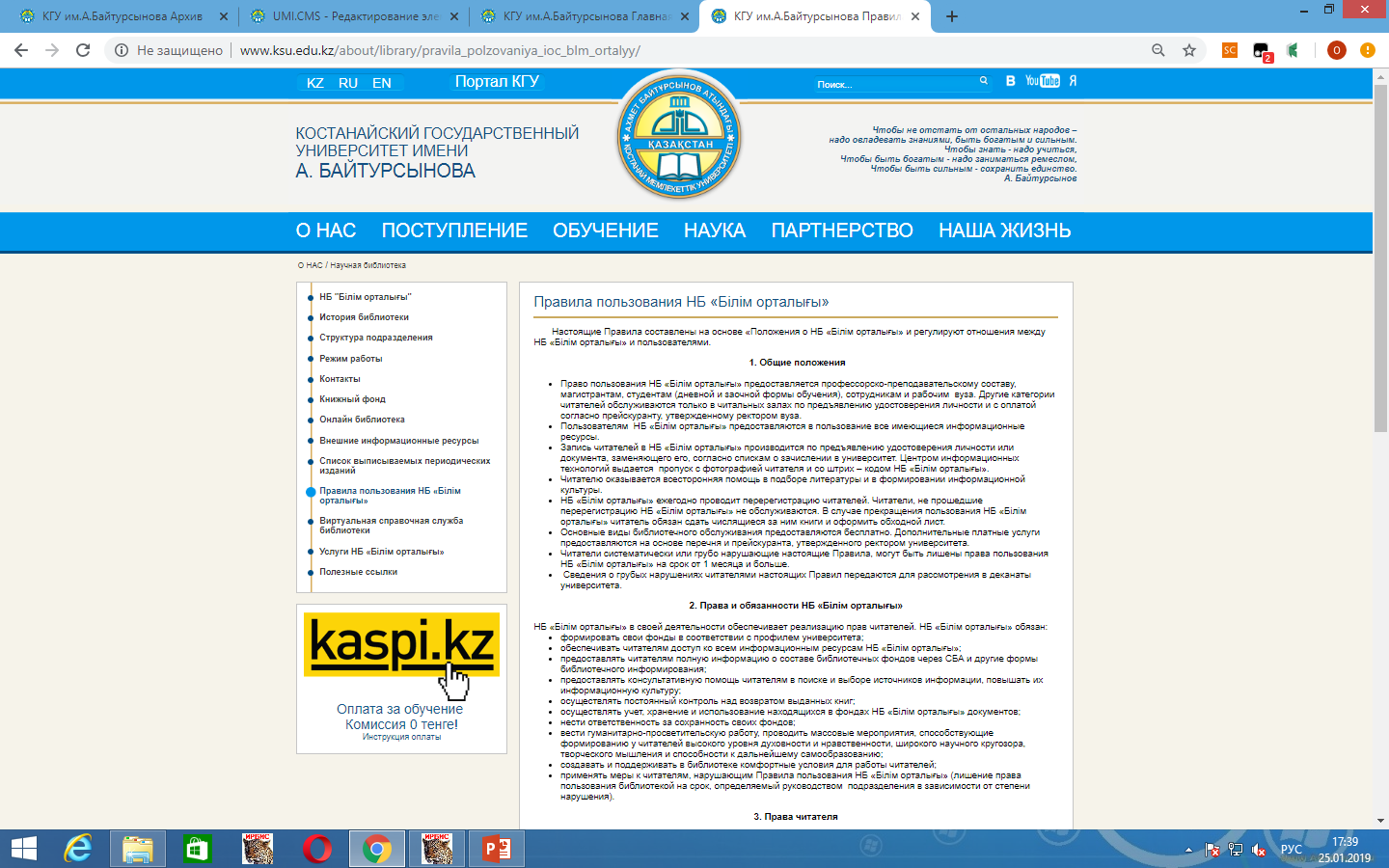 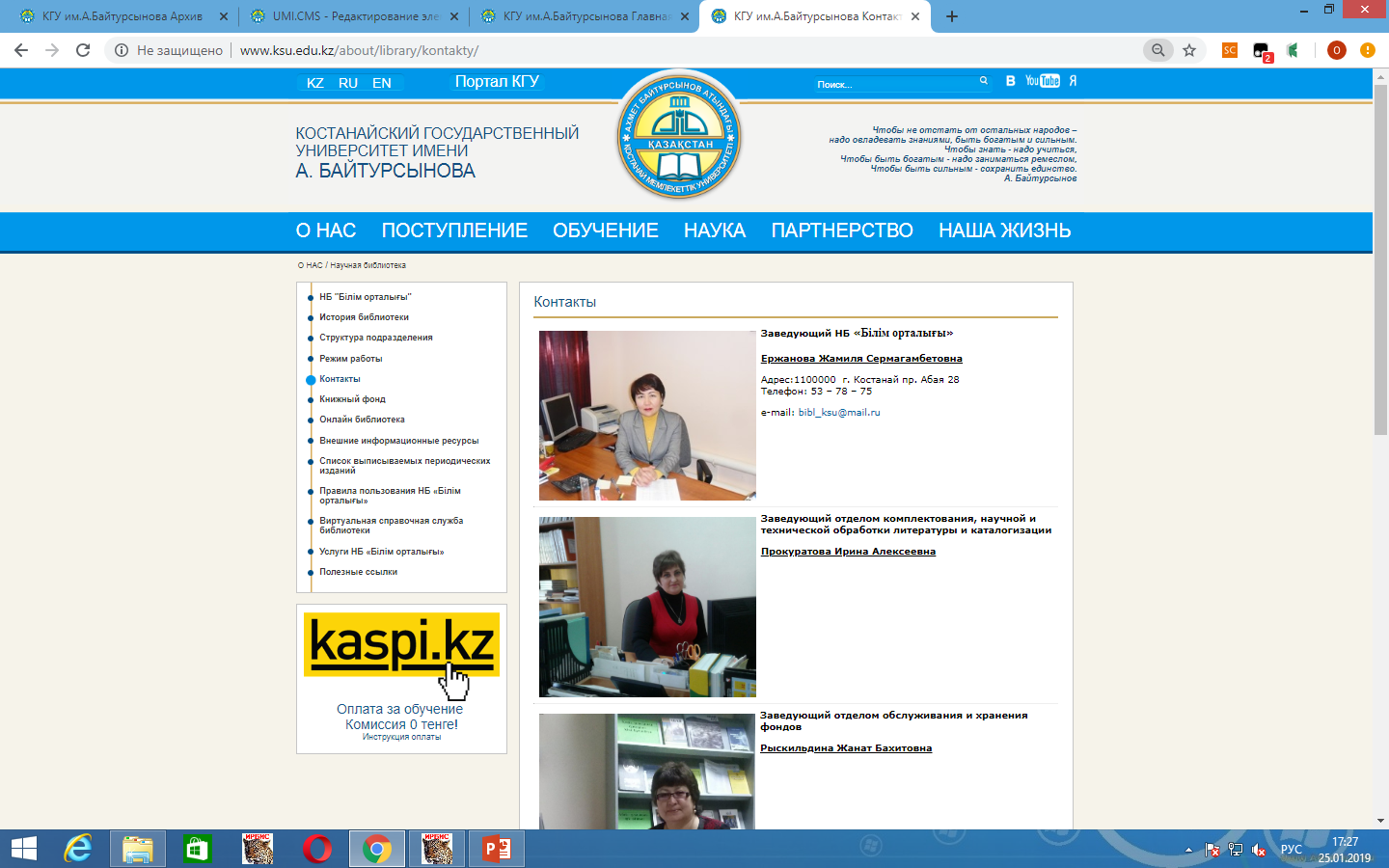 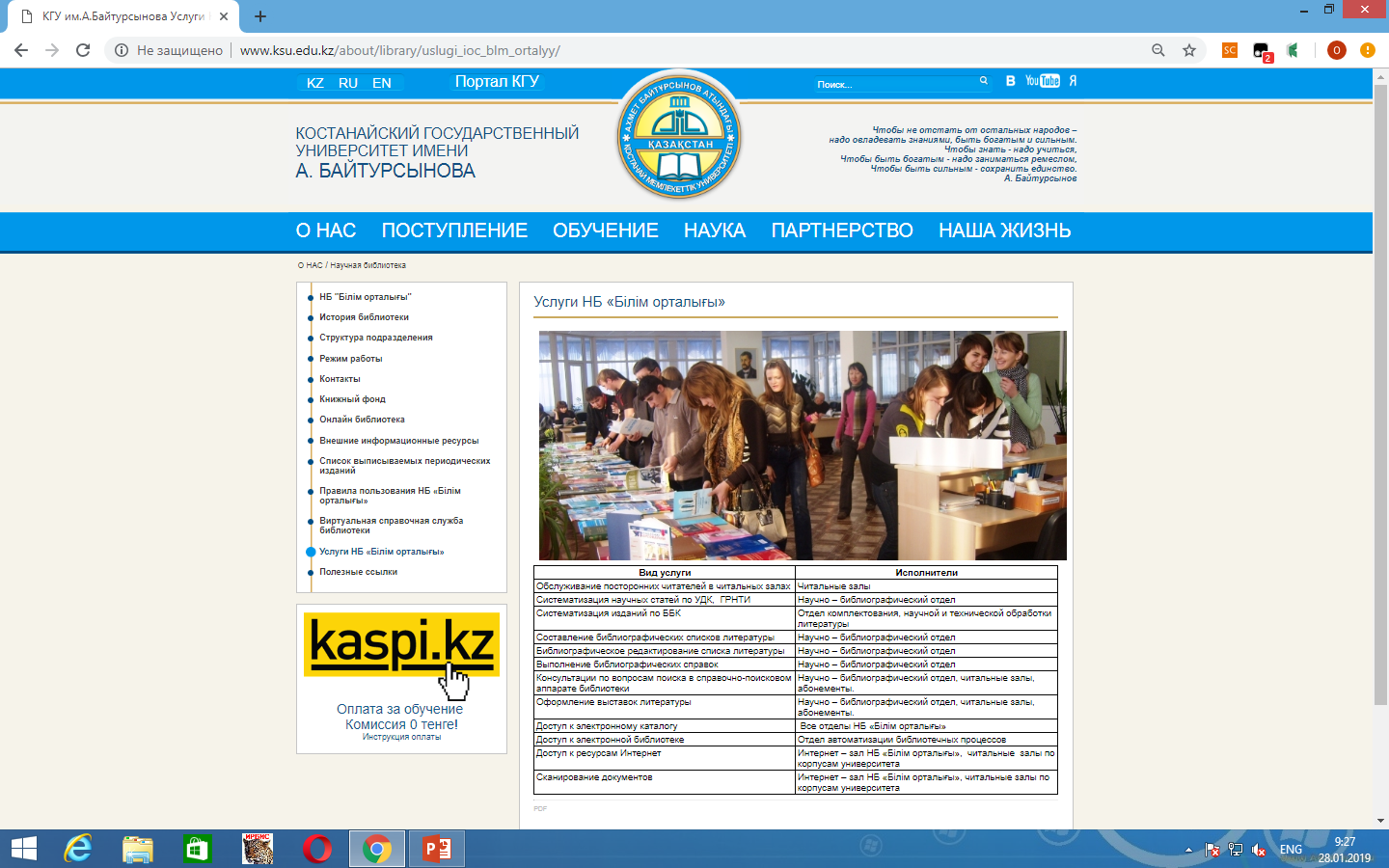 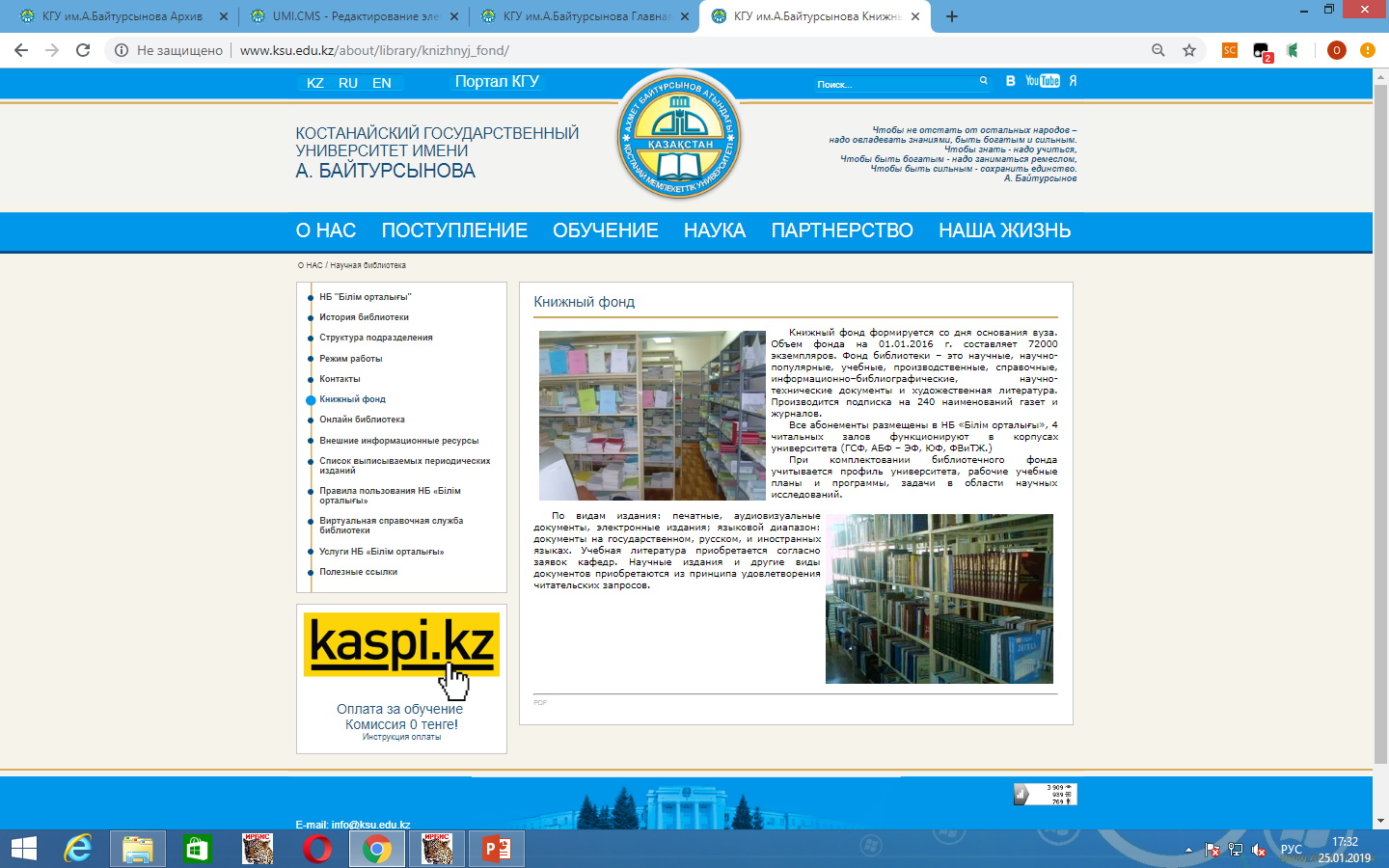 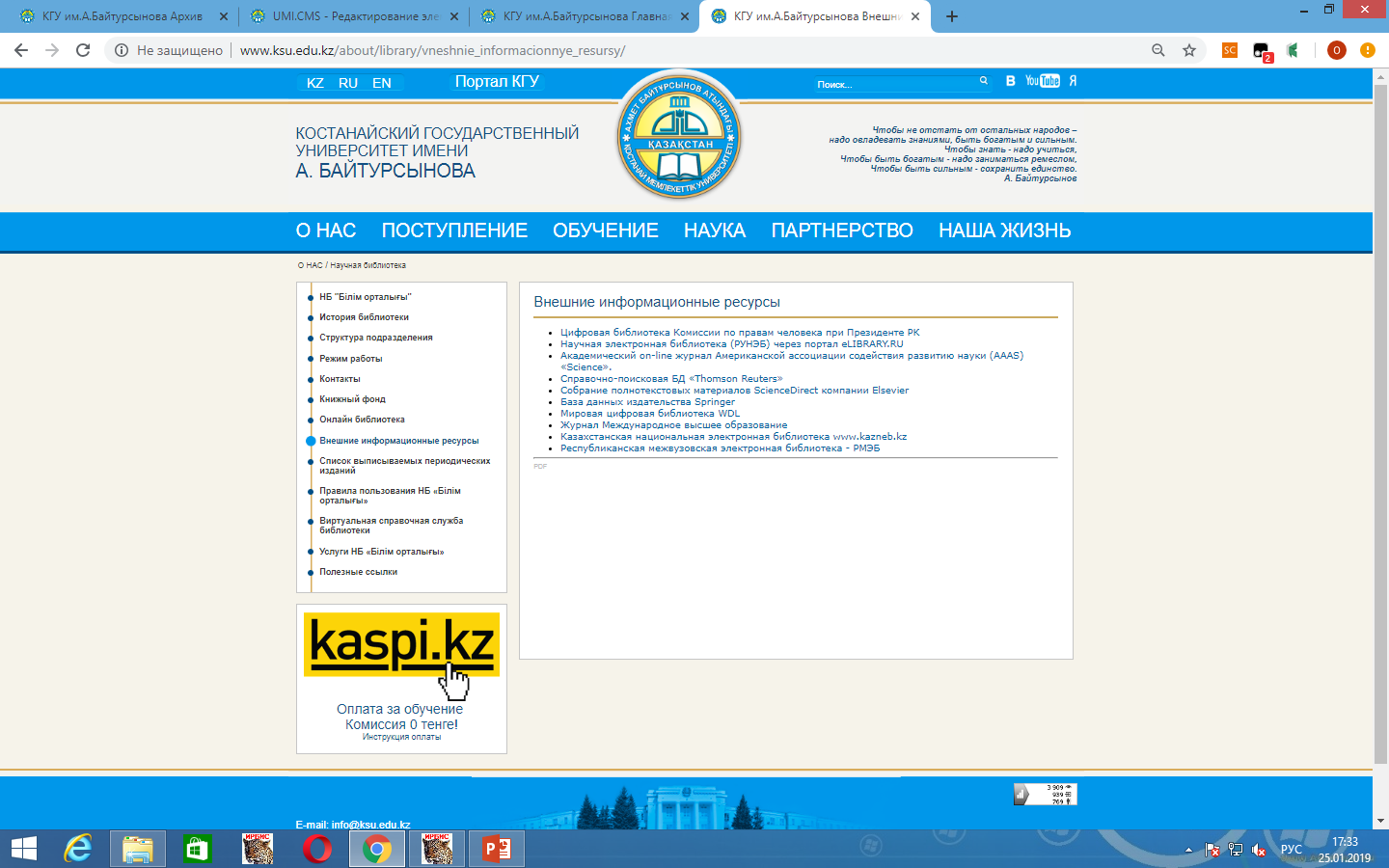 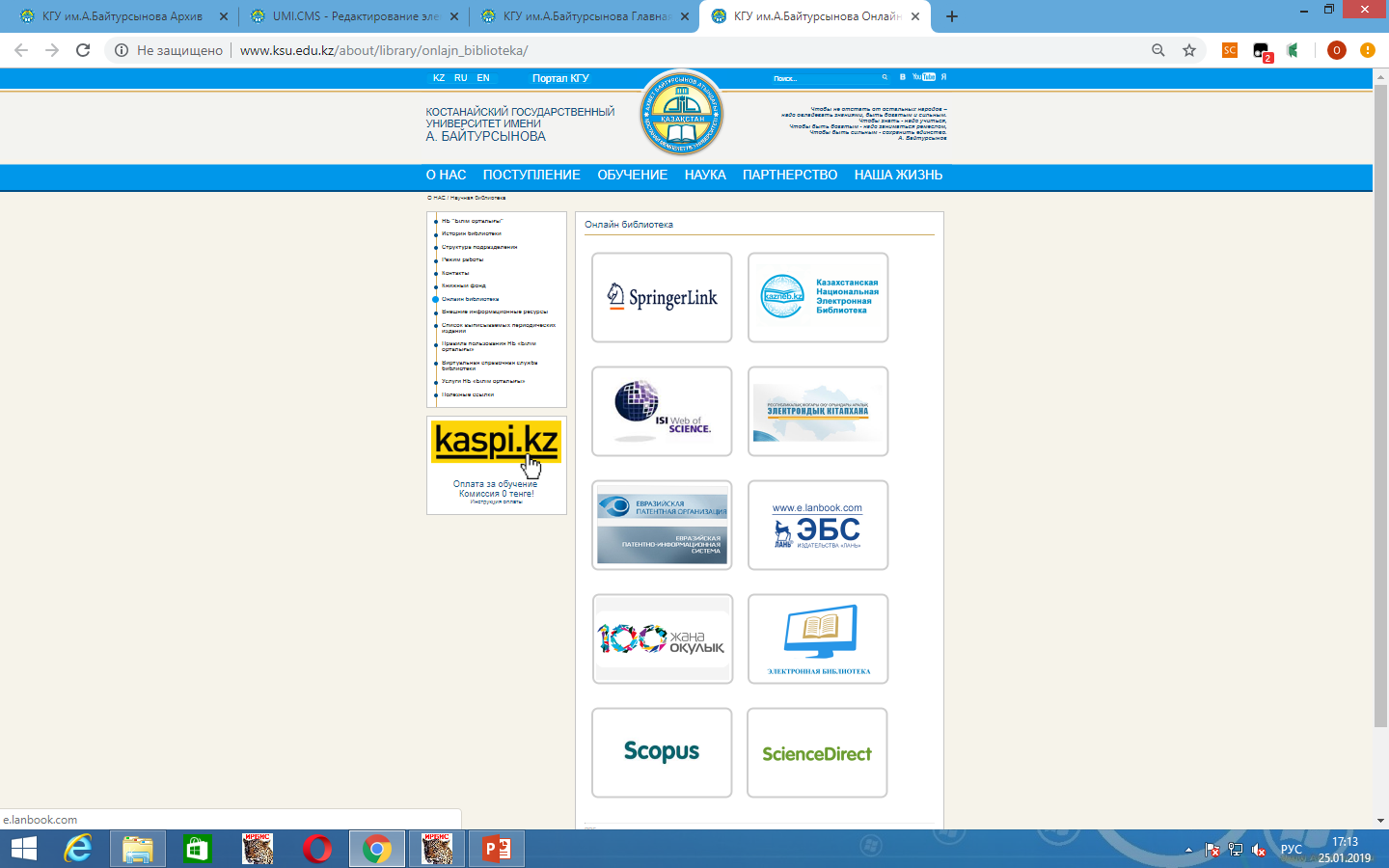 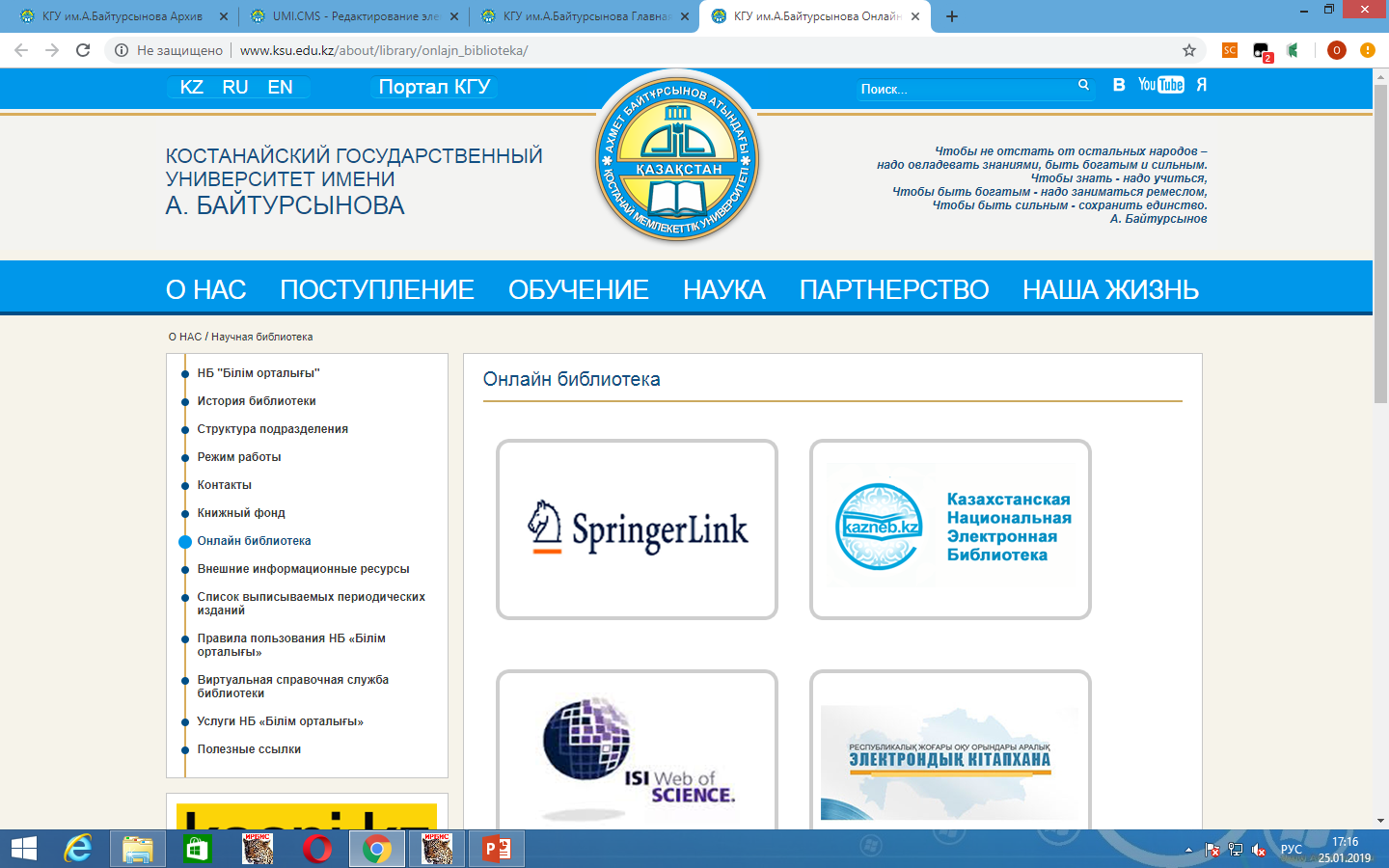 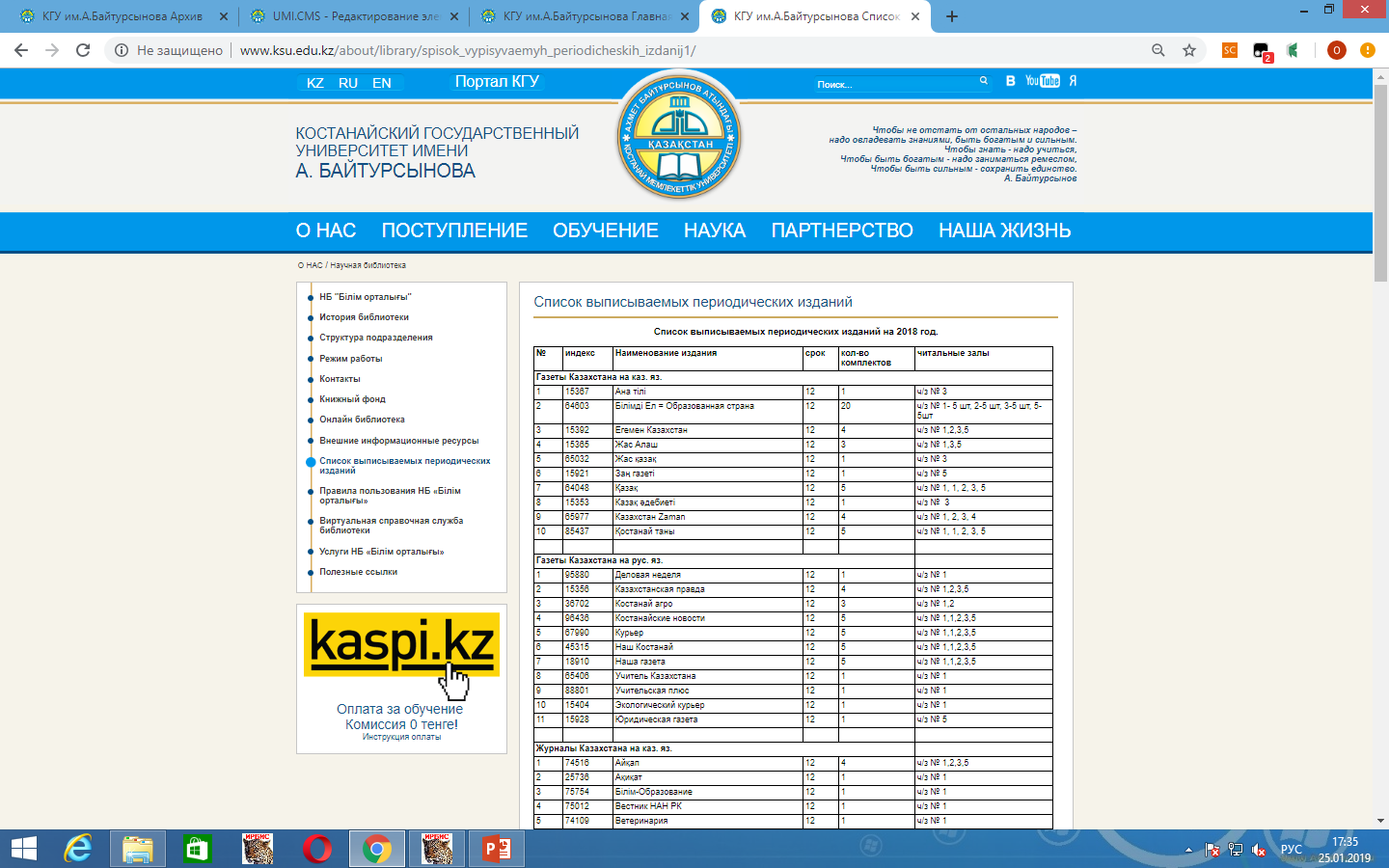 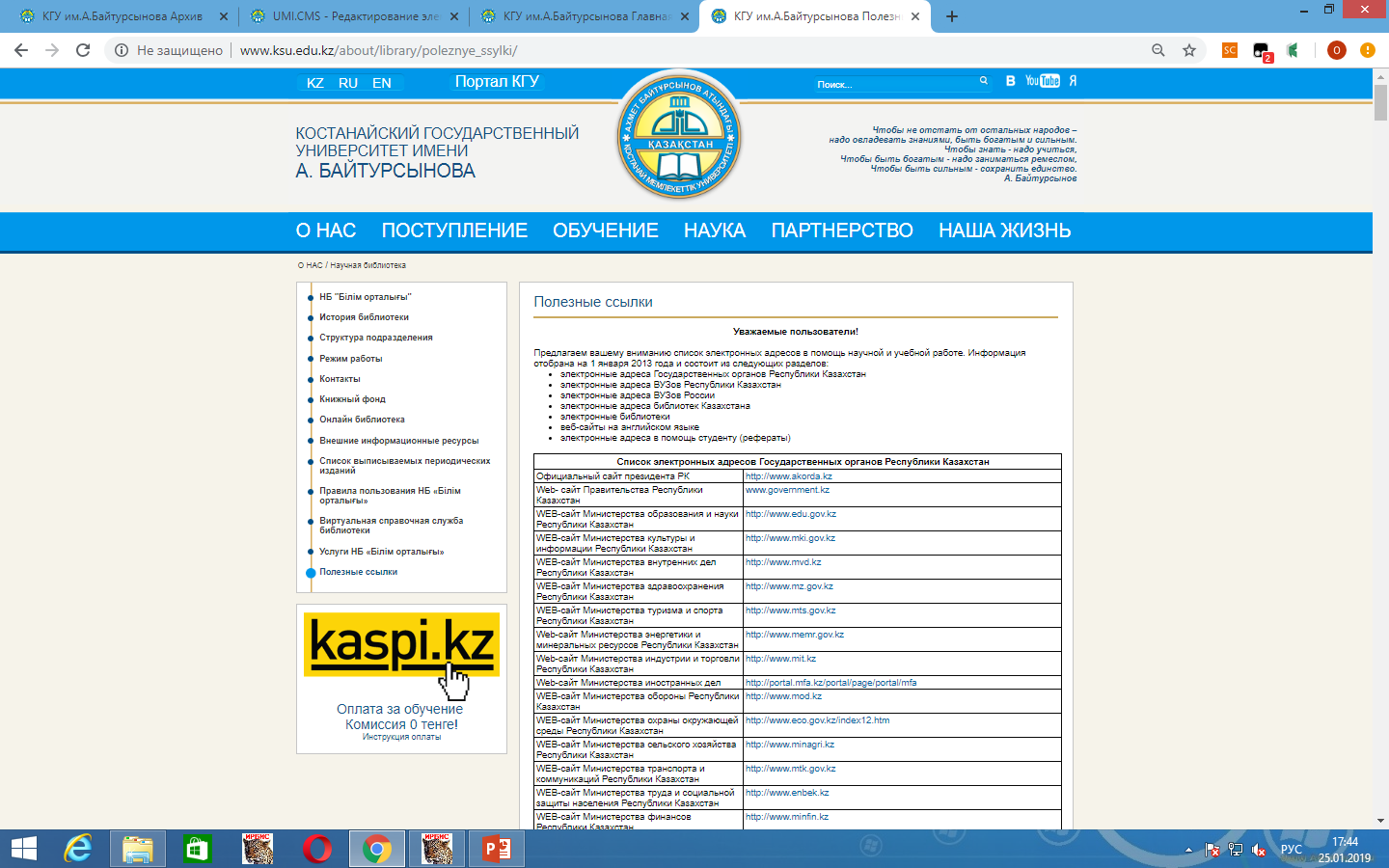 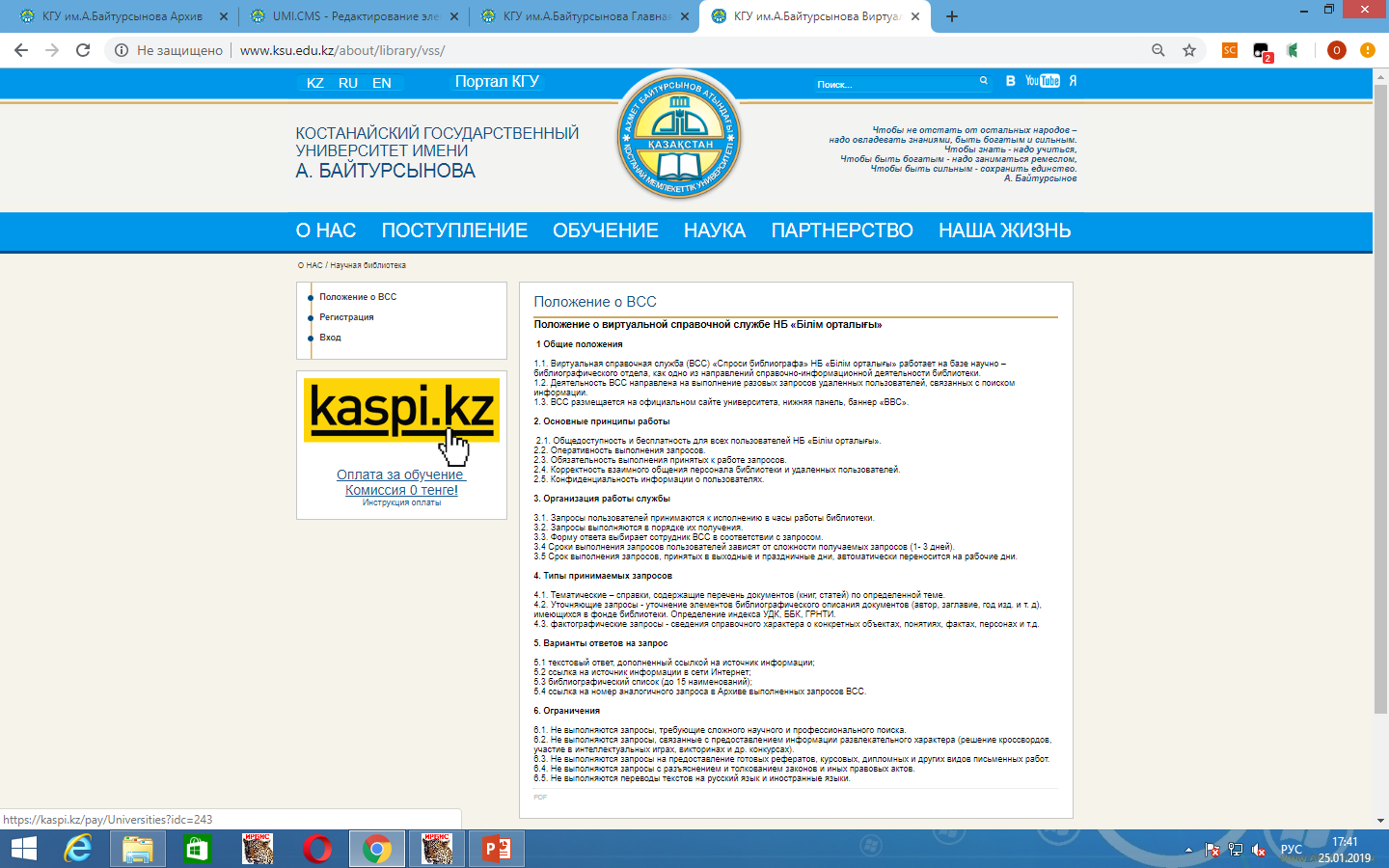 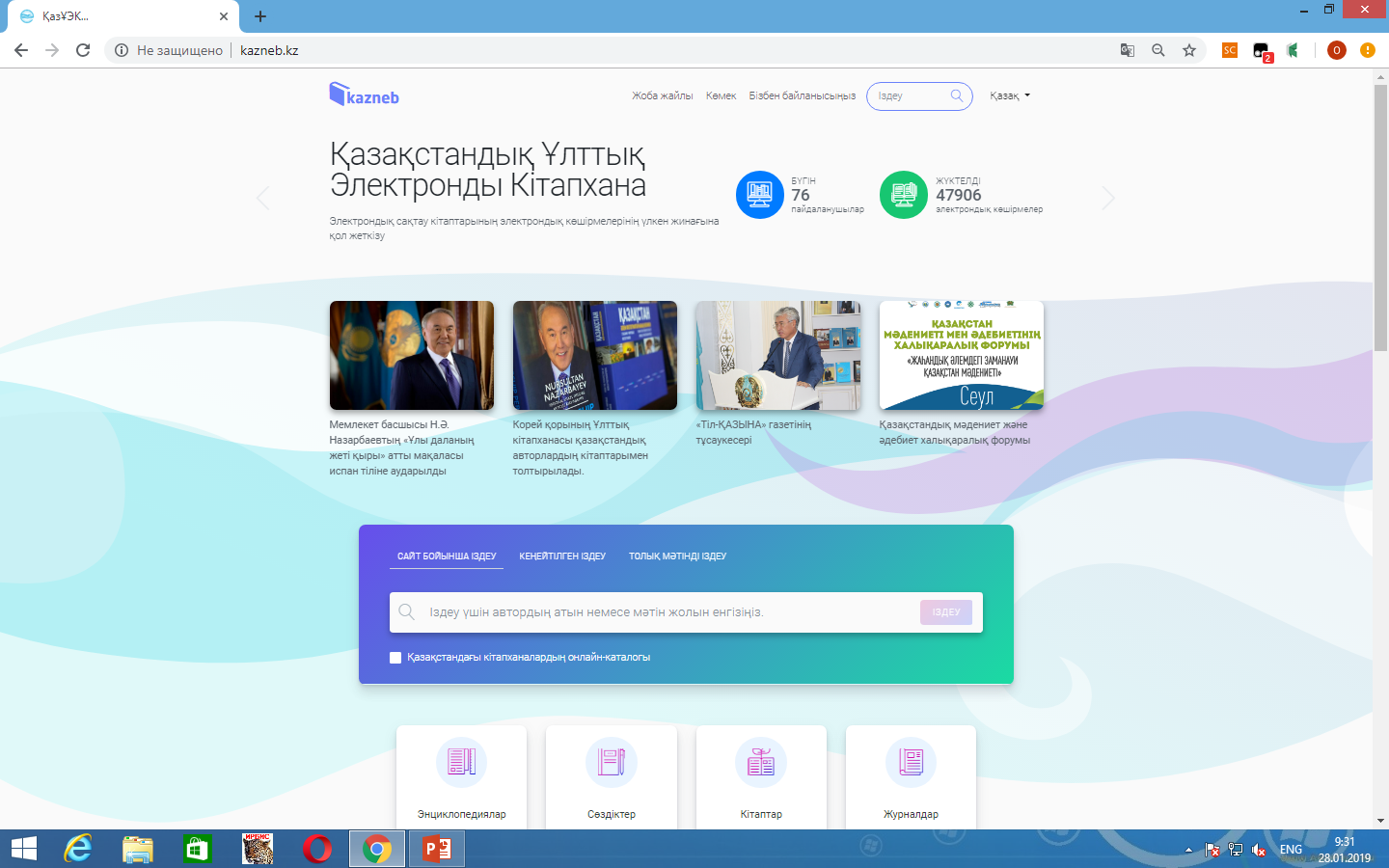 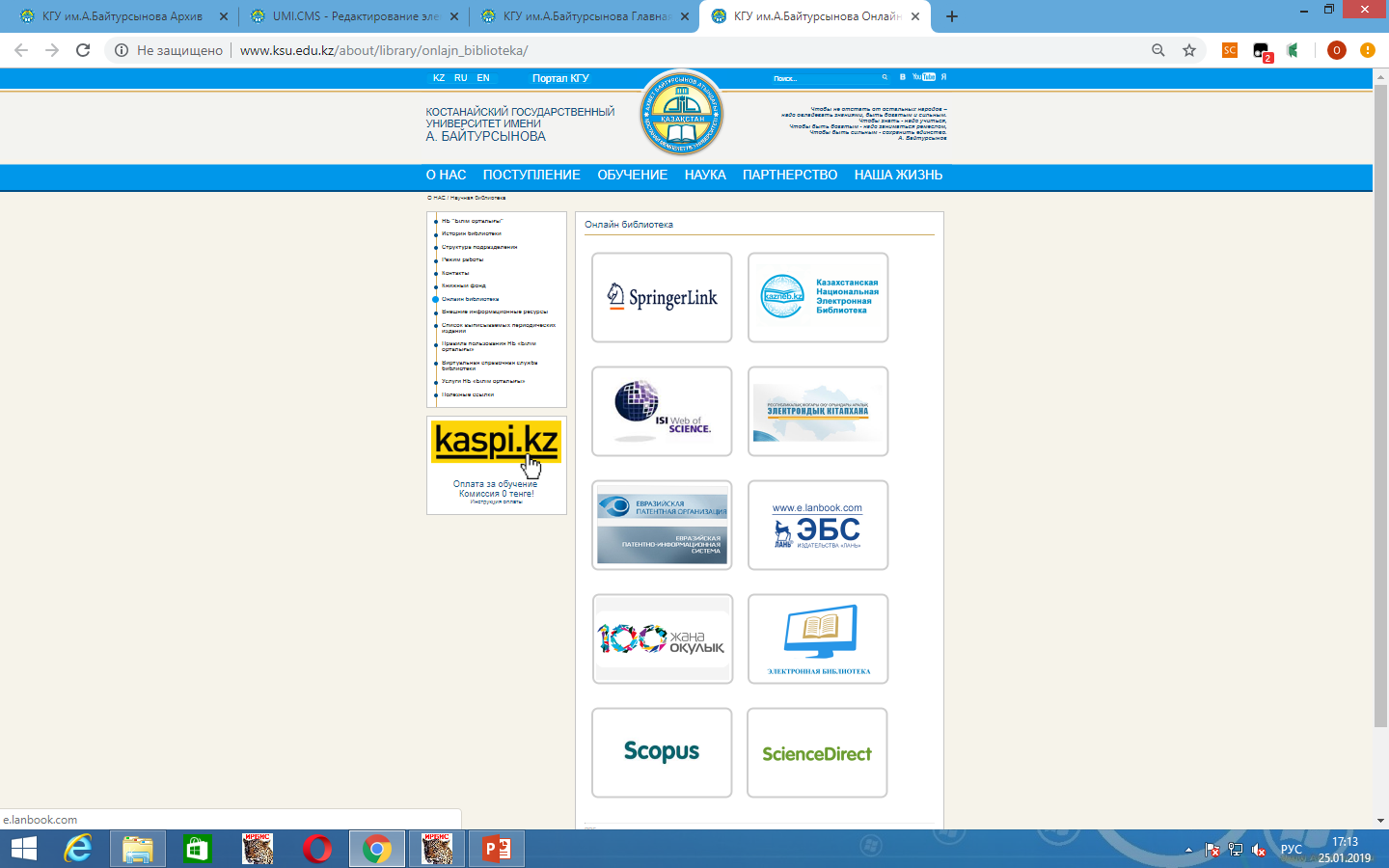 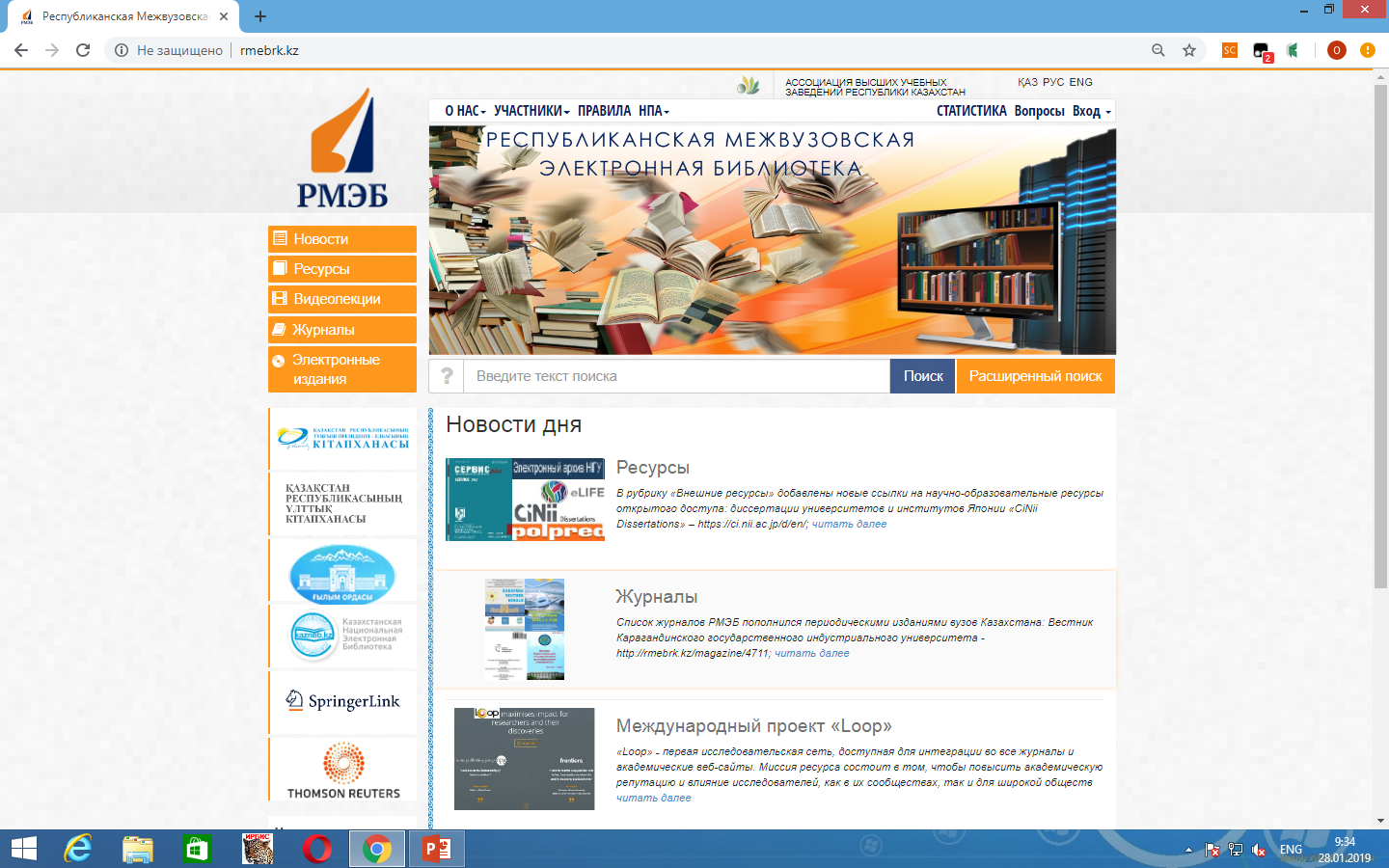 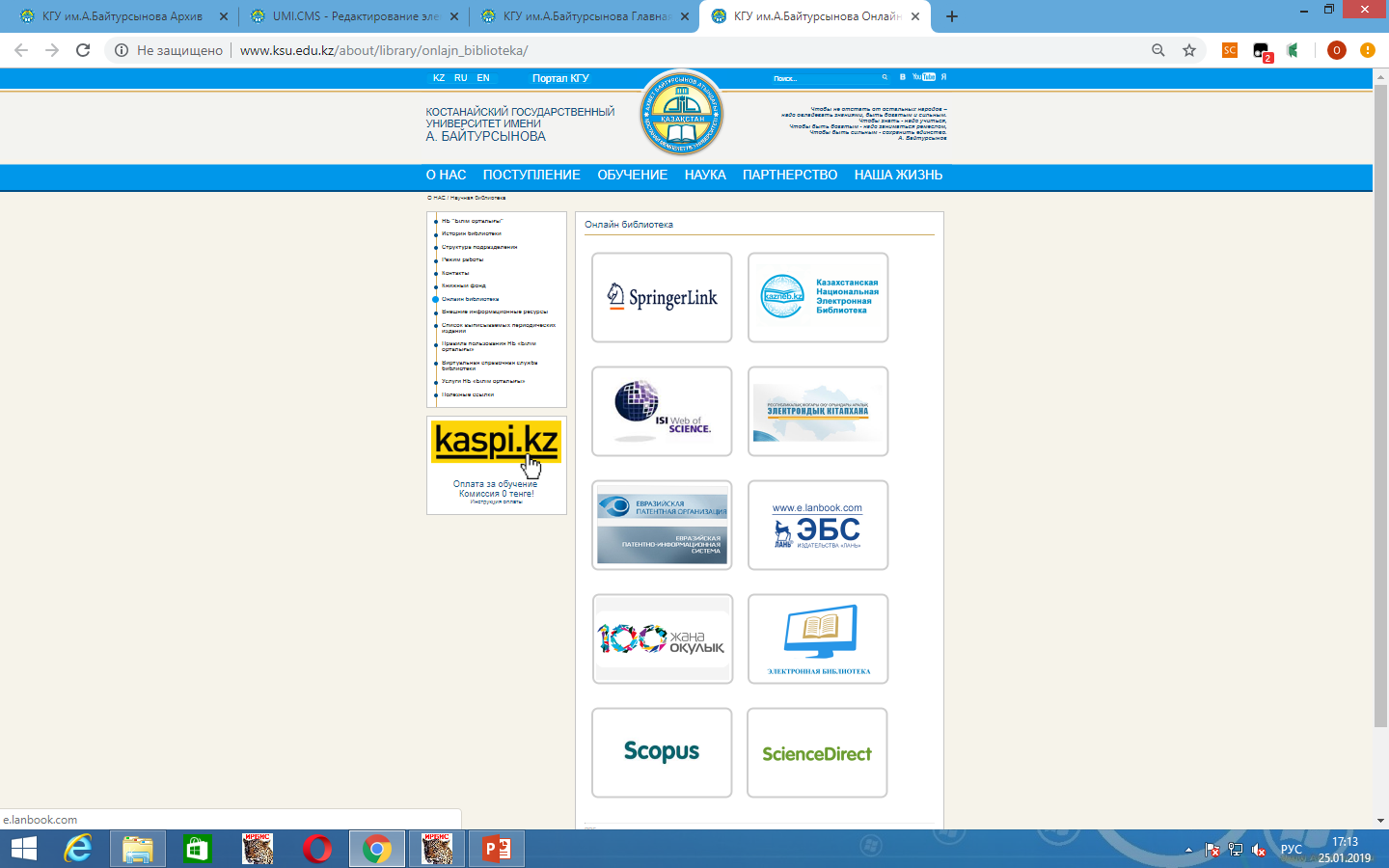 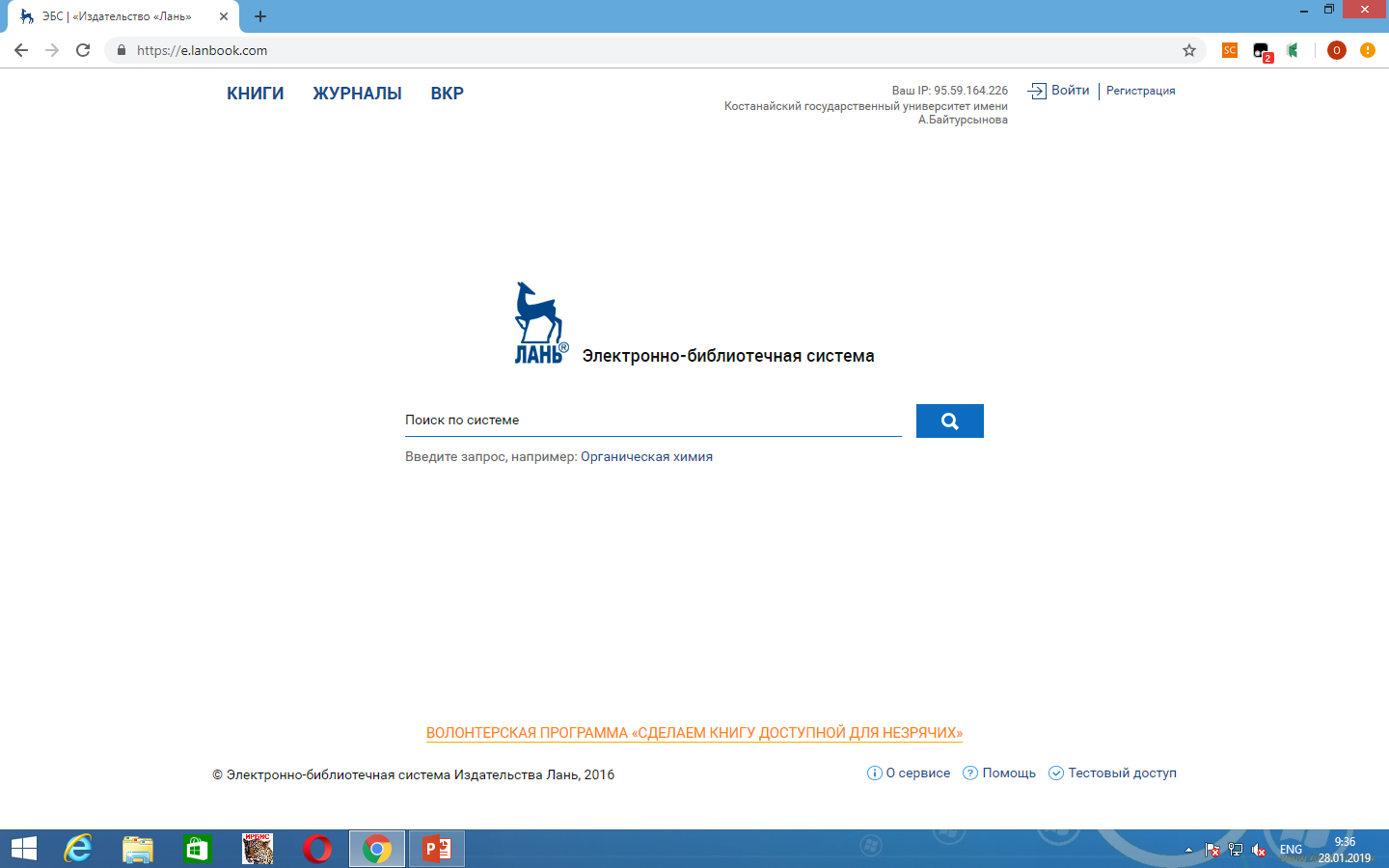 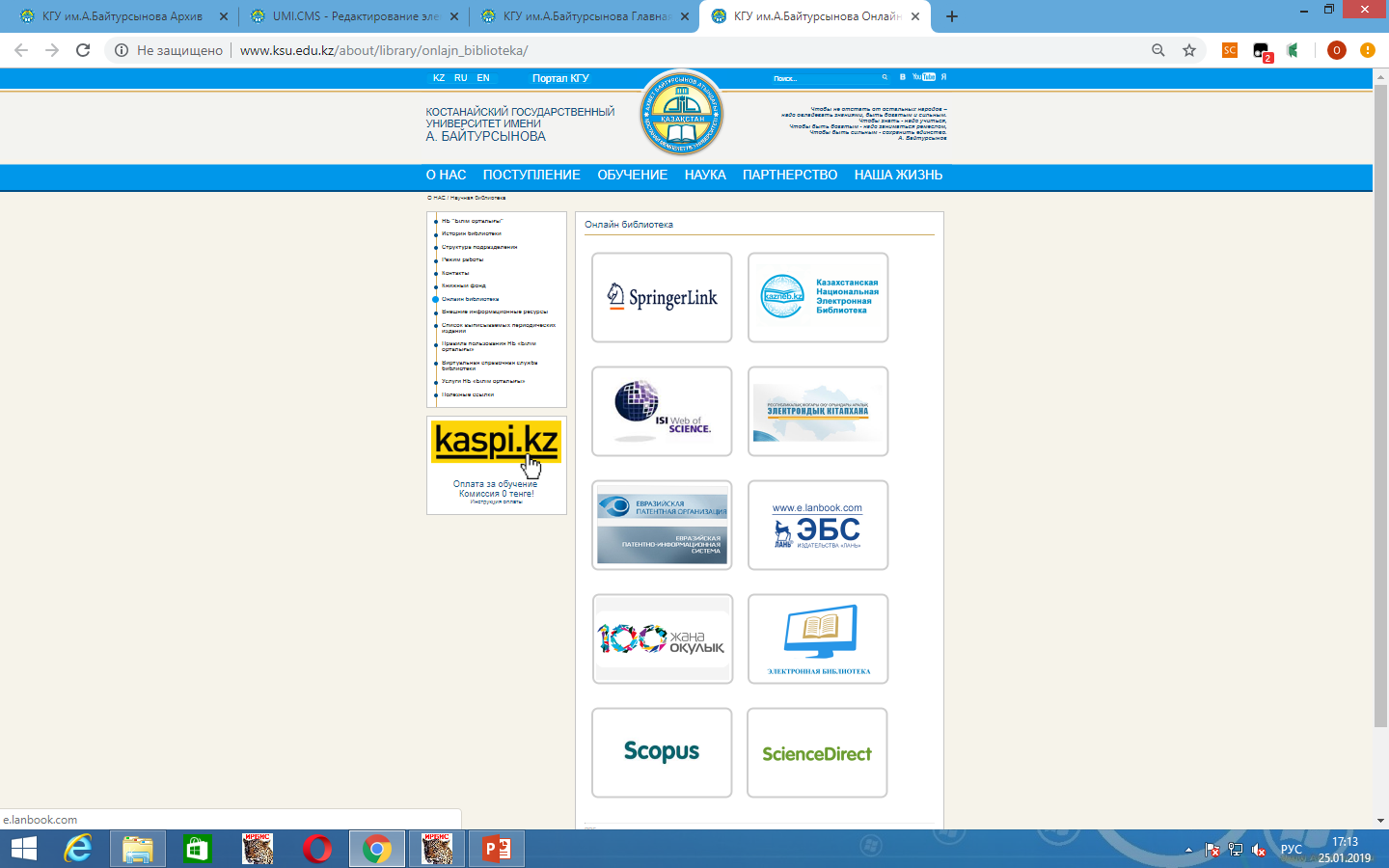 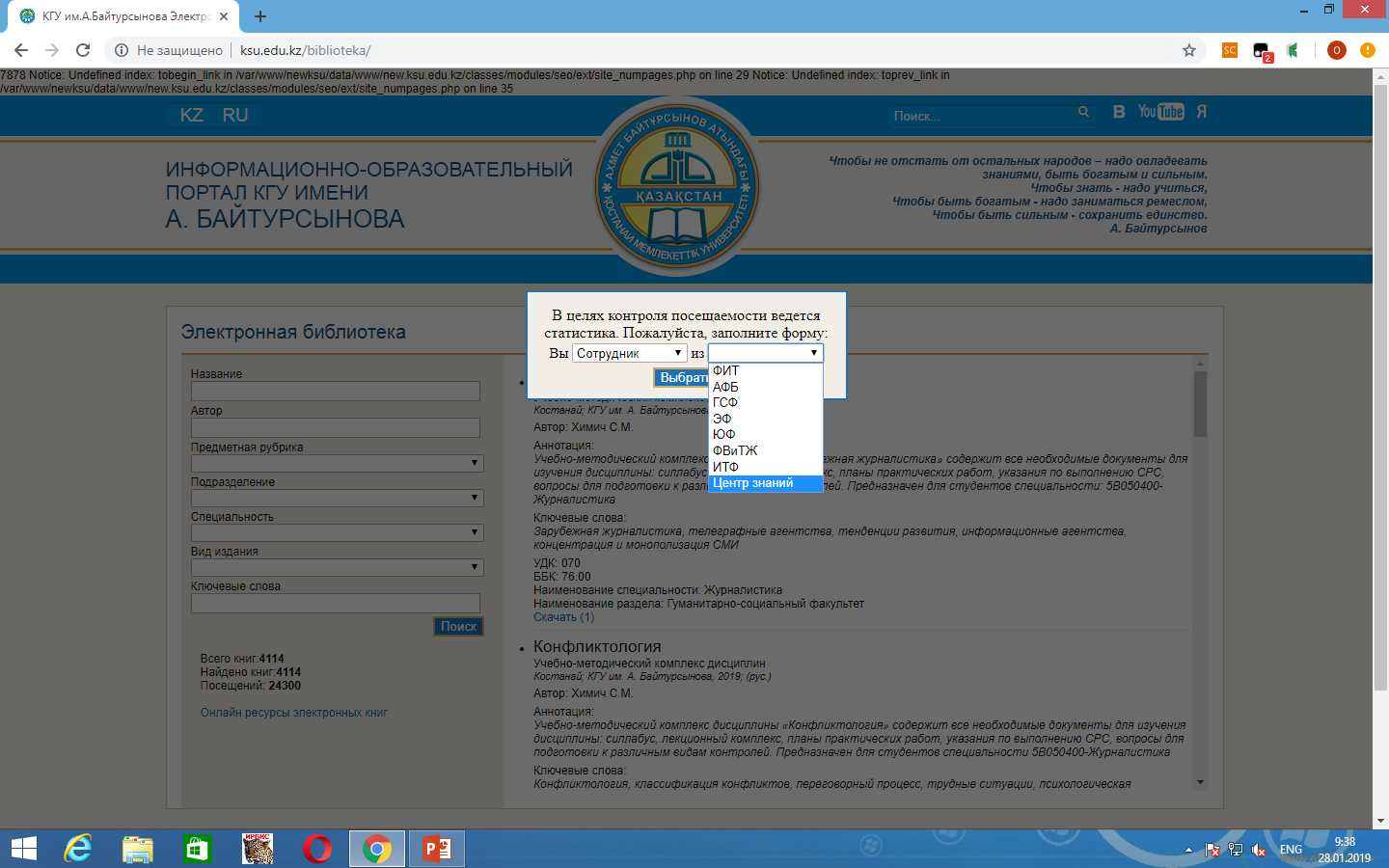 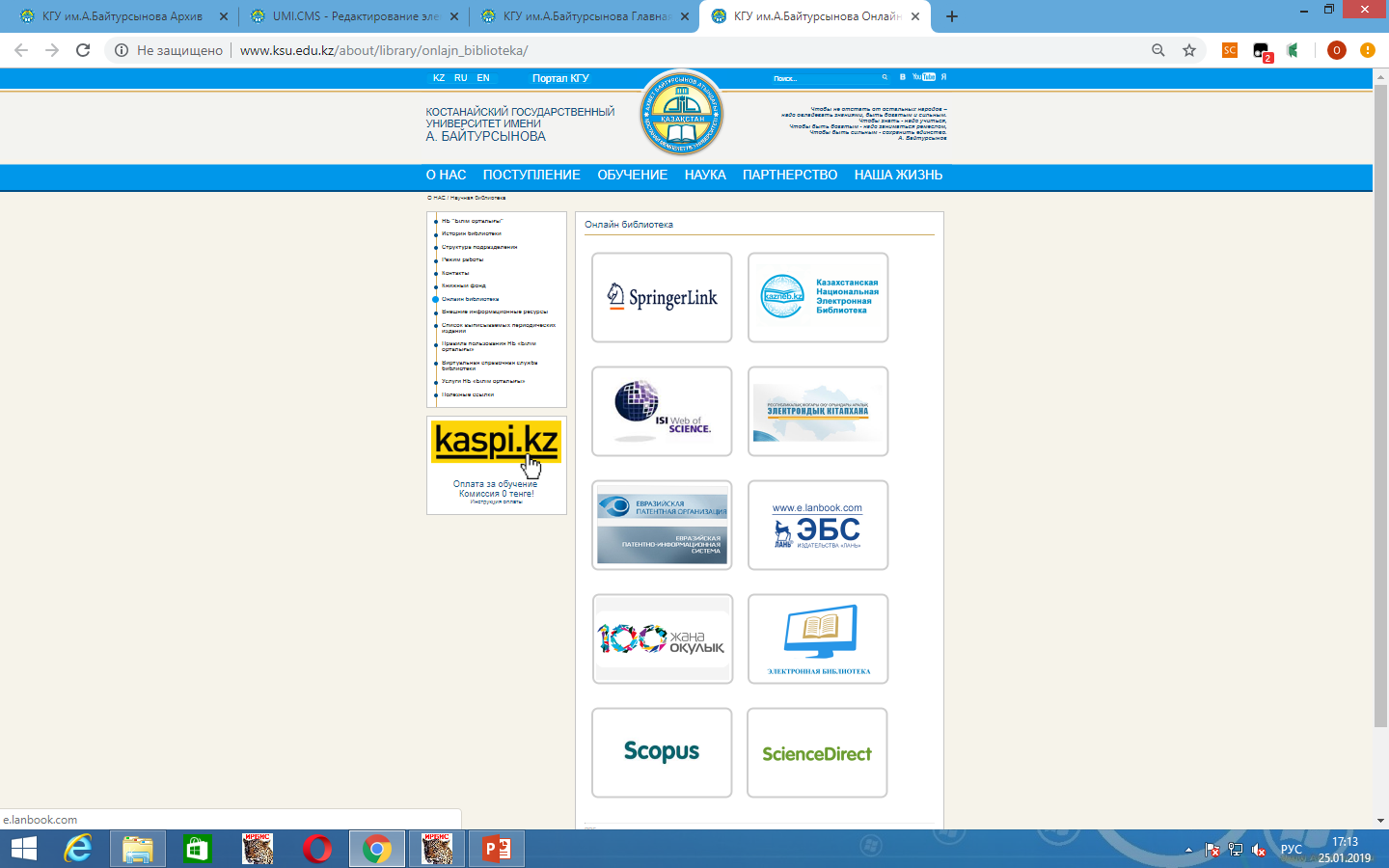 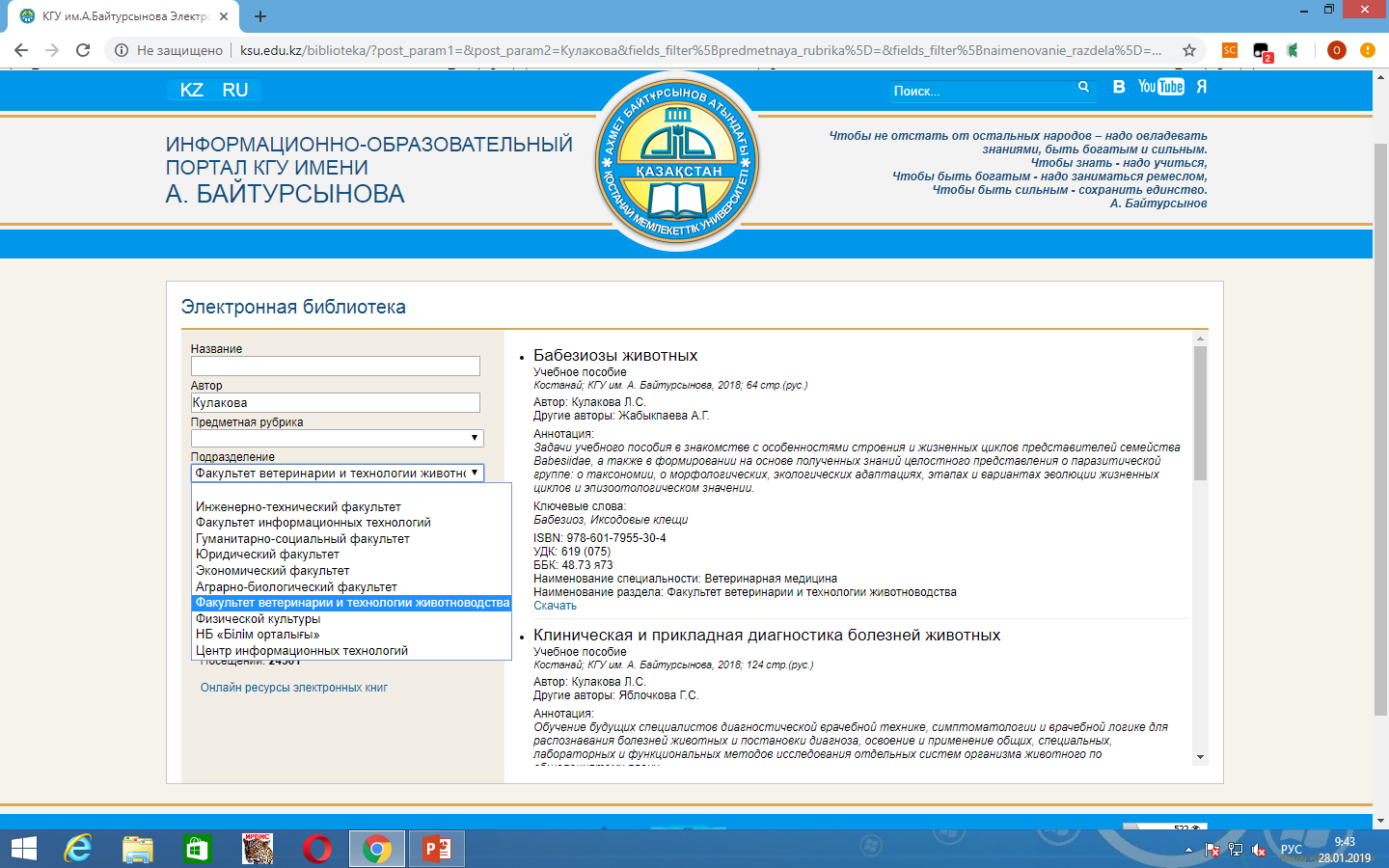 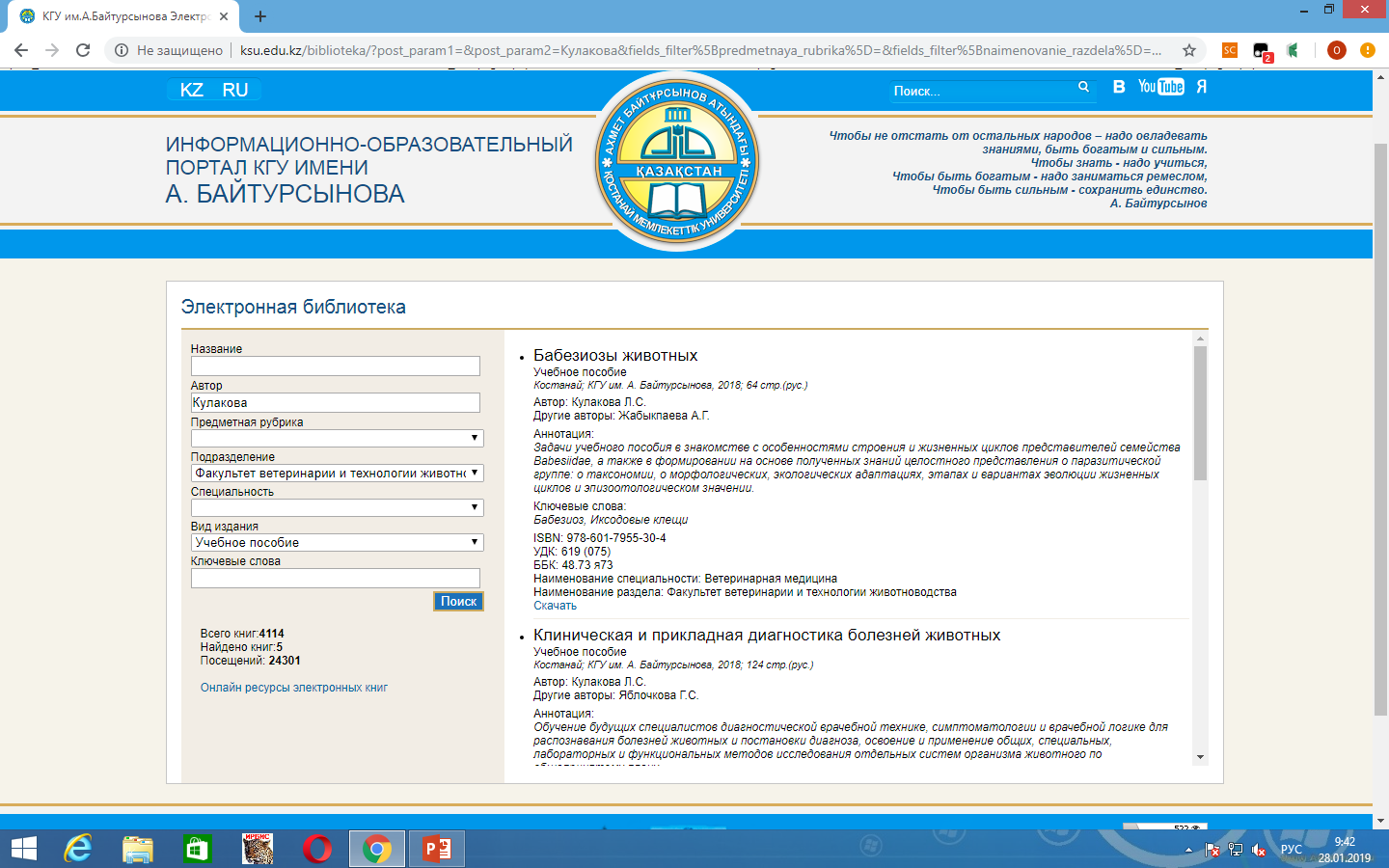 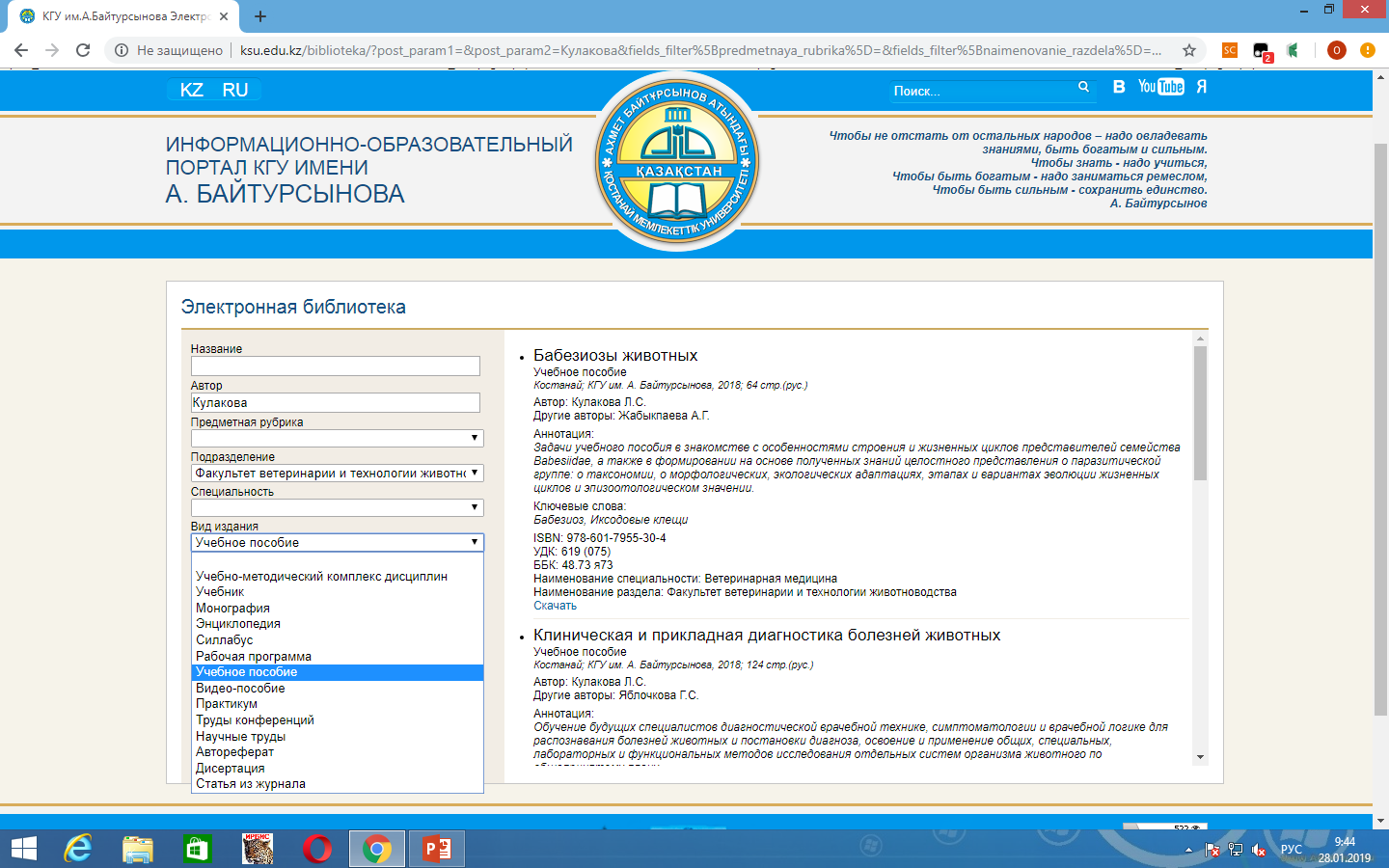 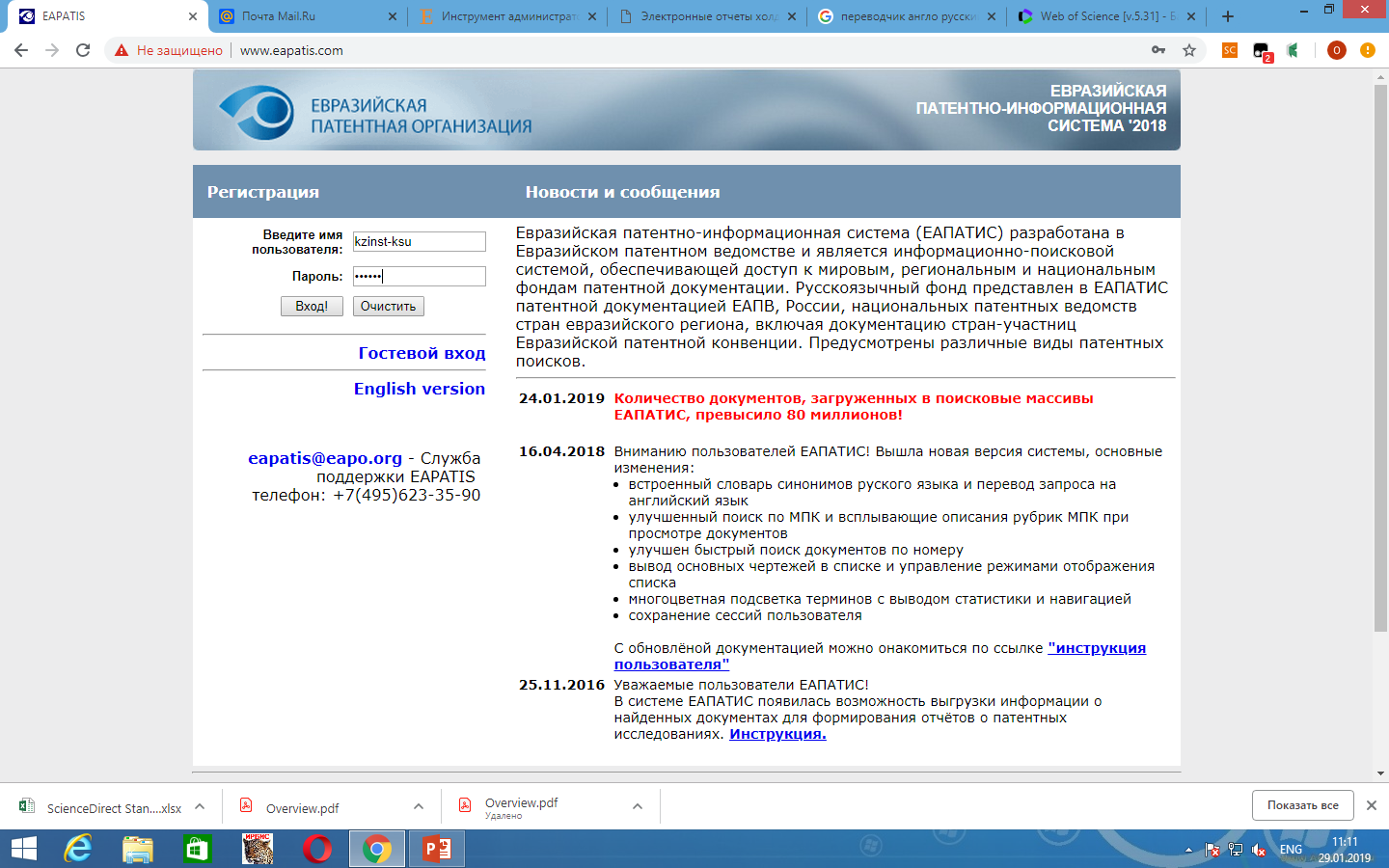 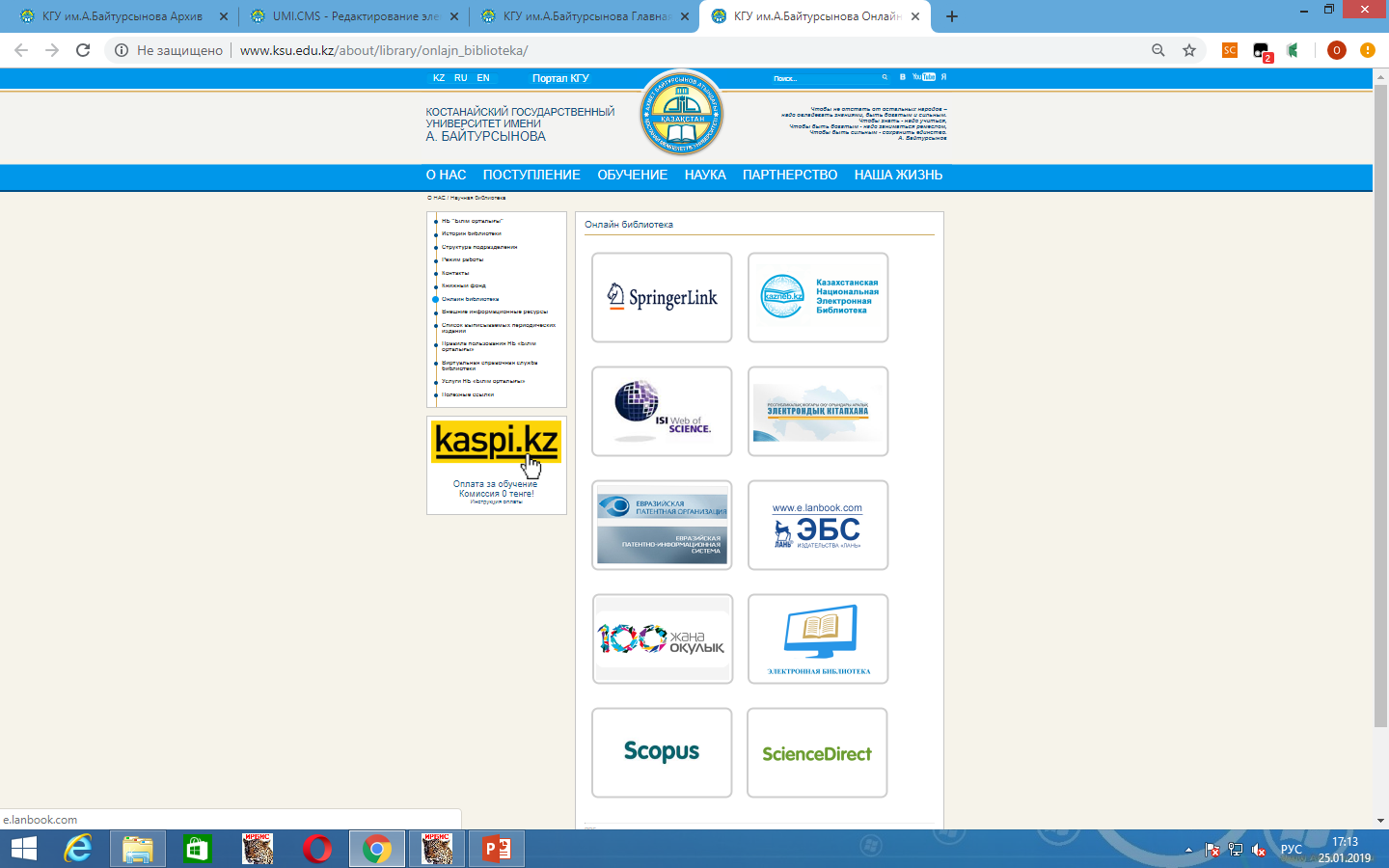 044188
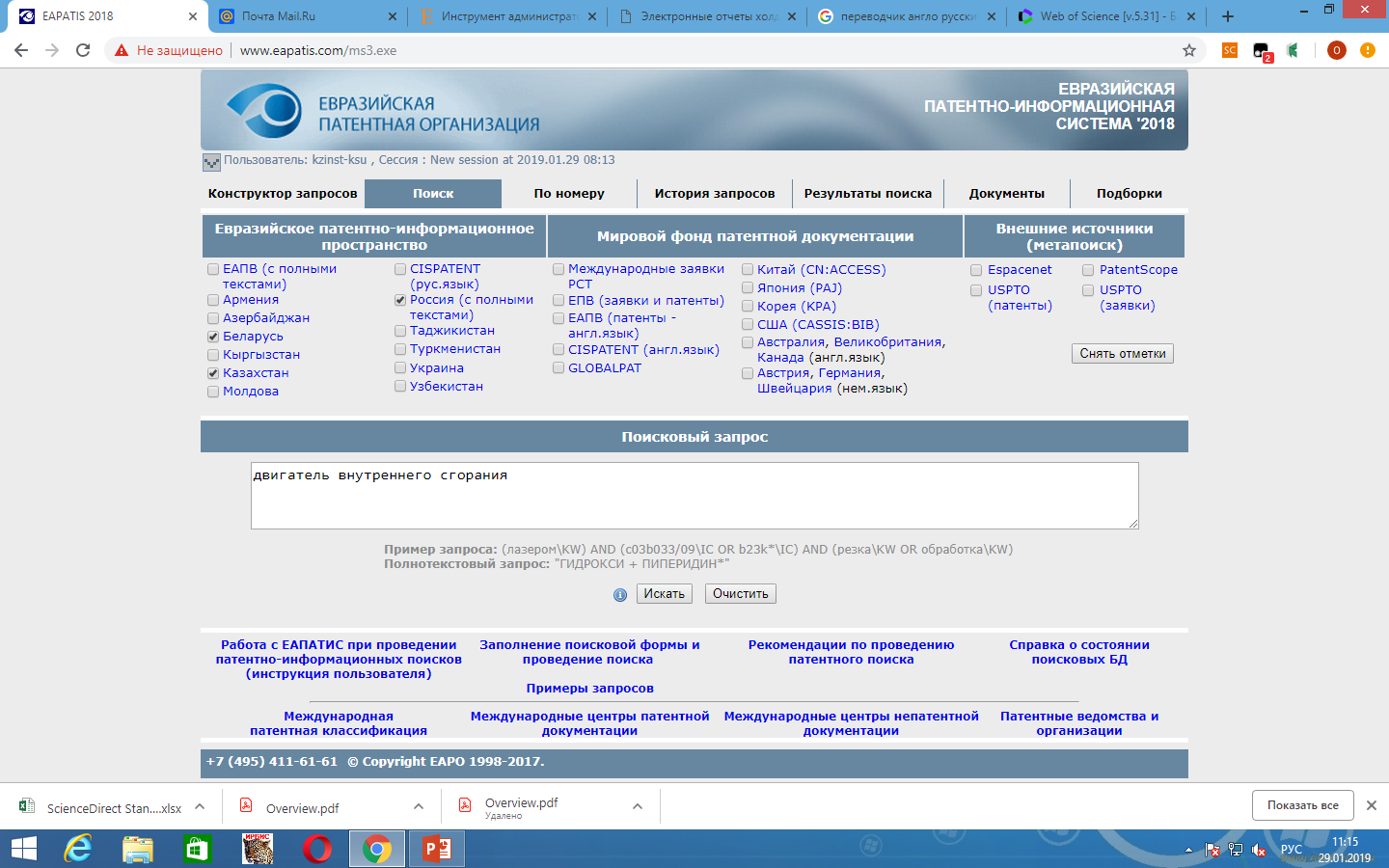 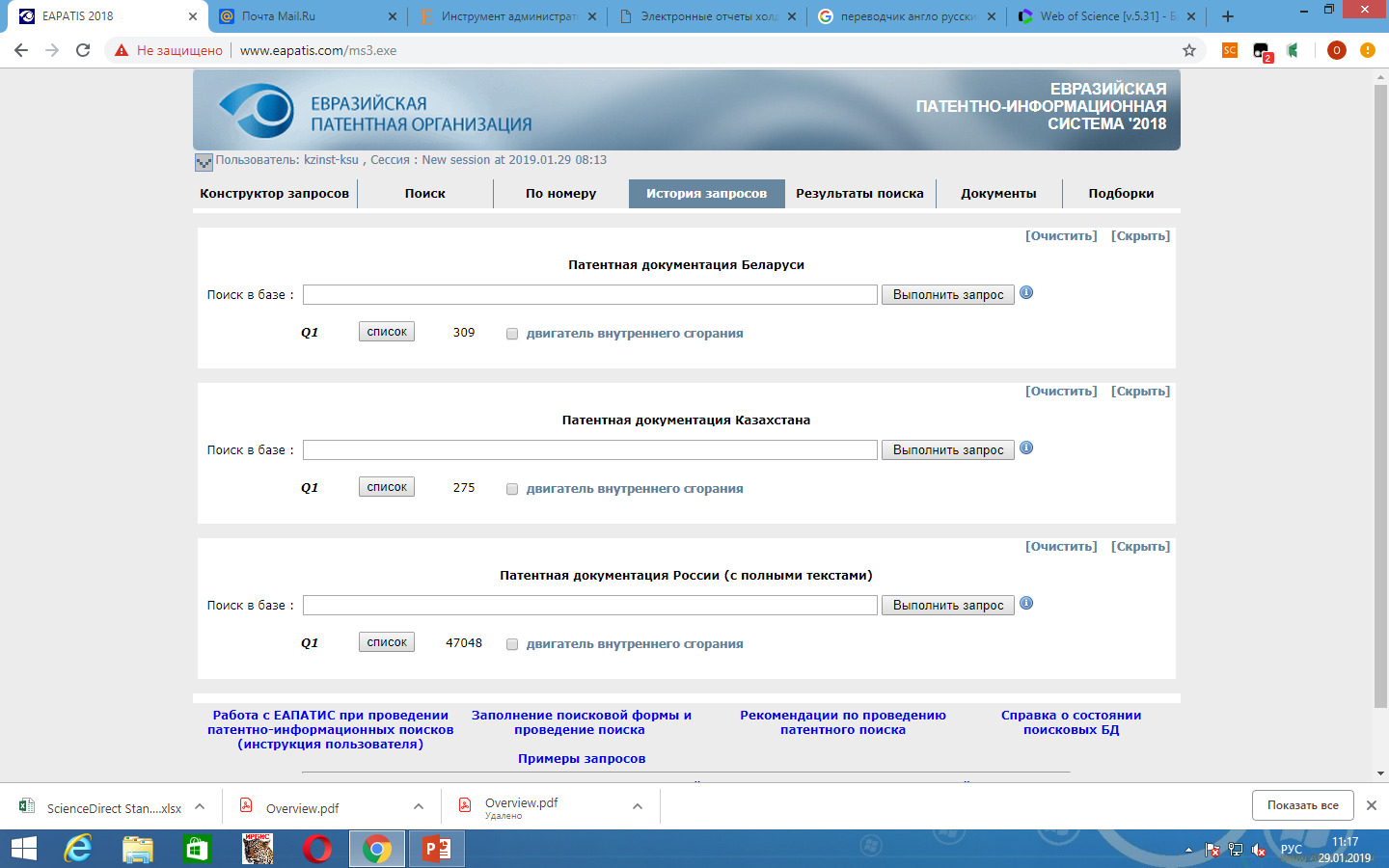 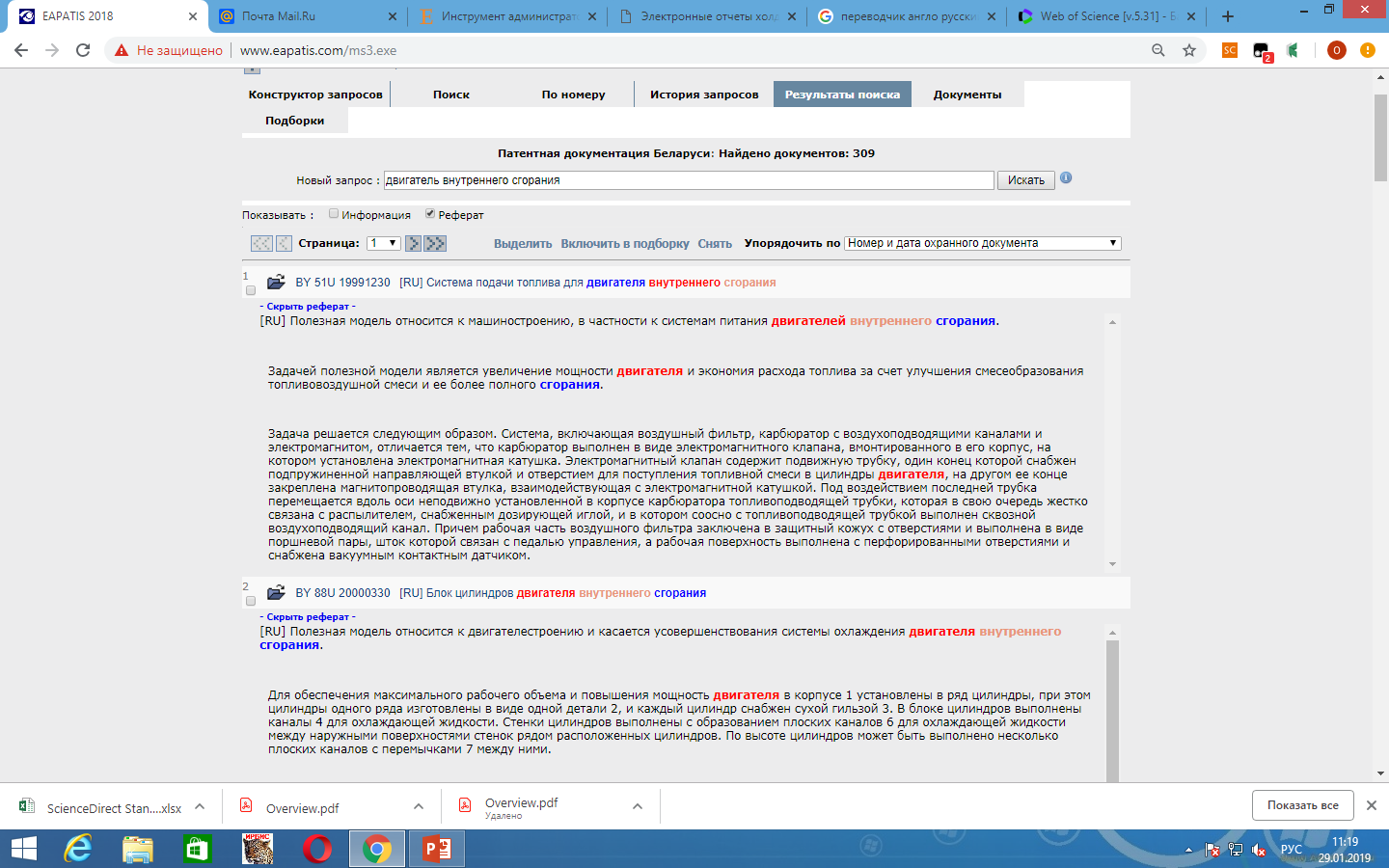 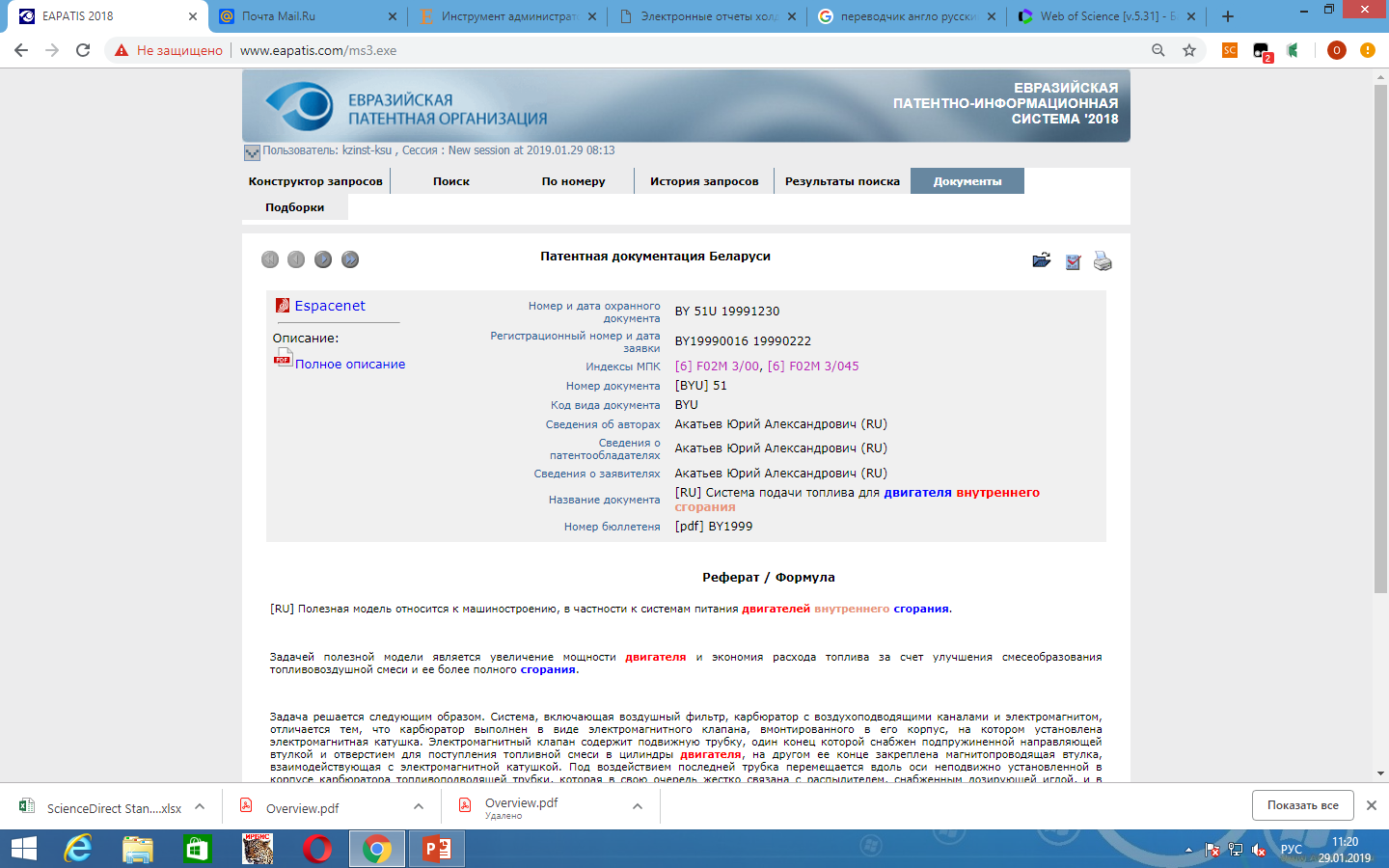 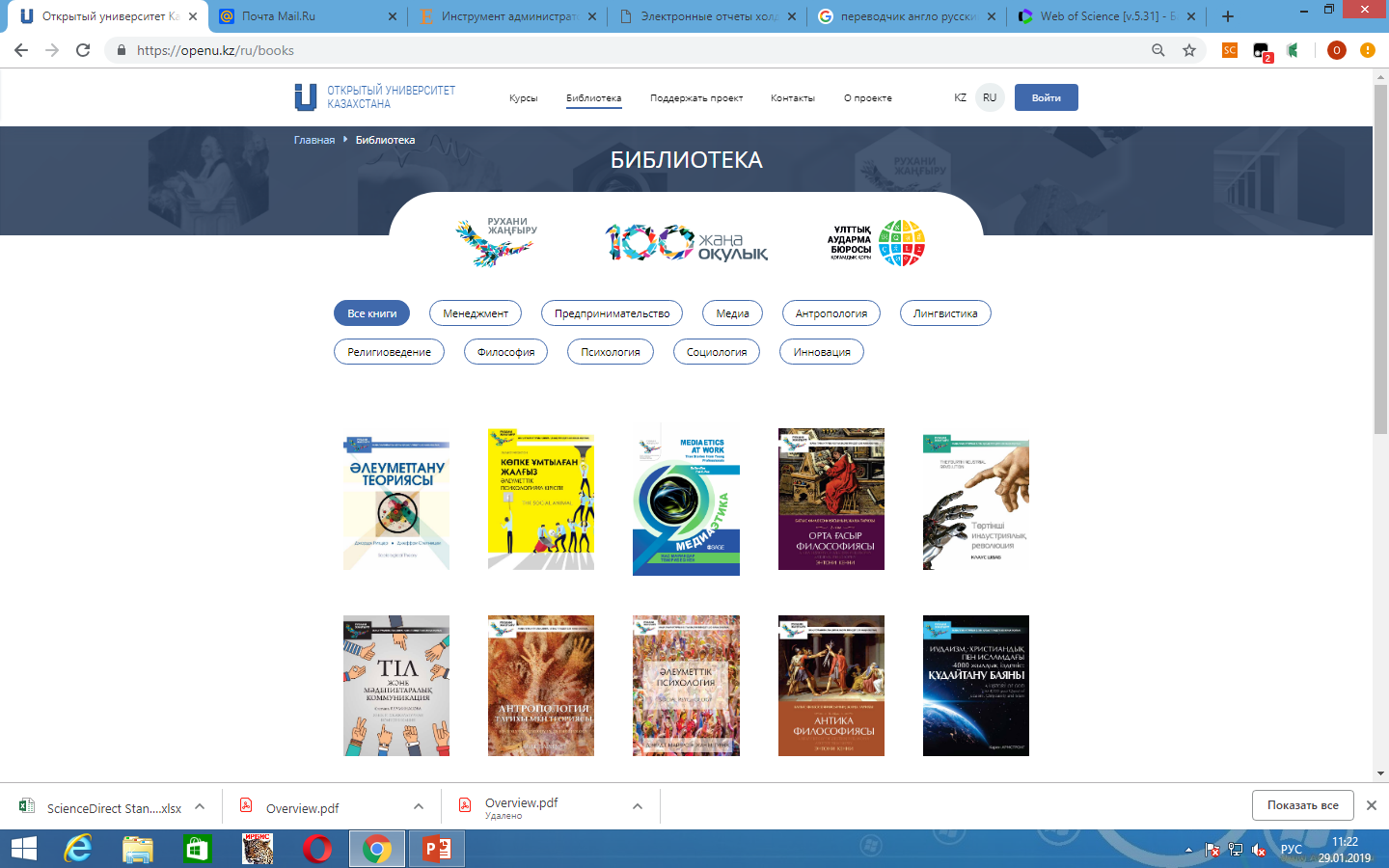 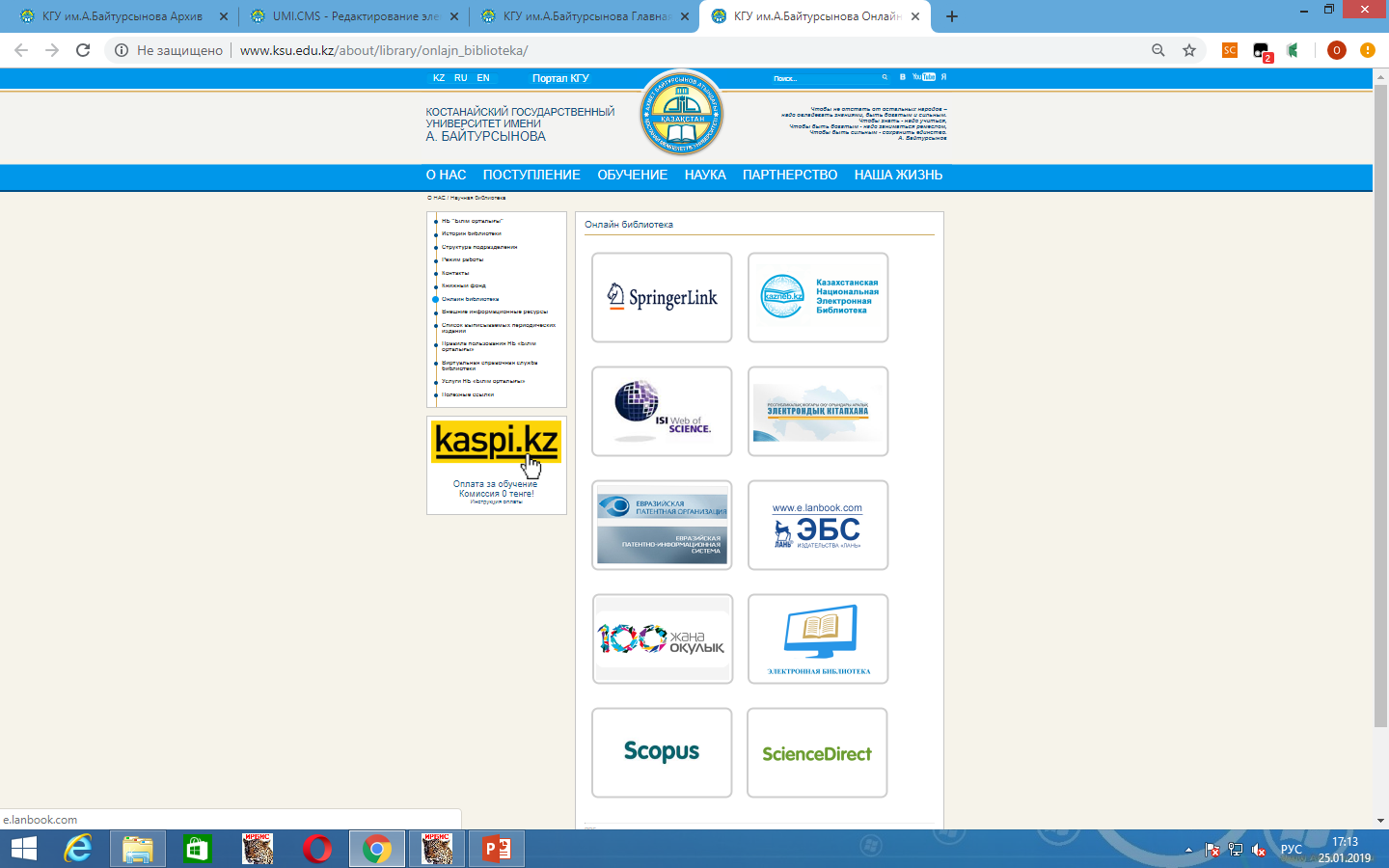 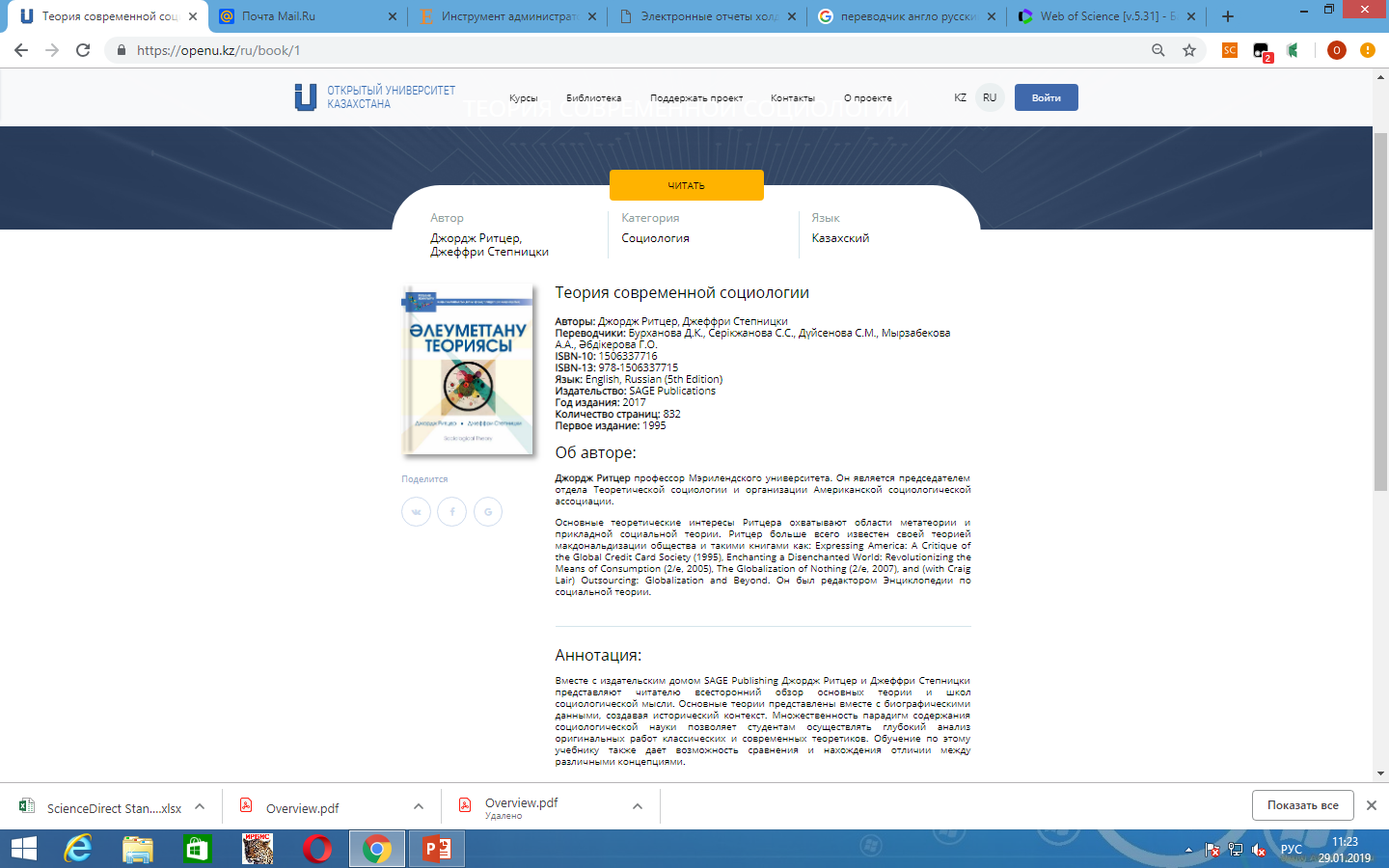 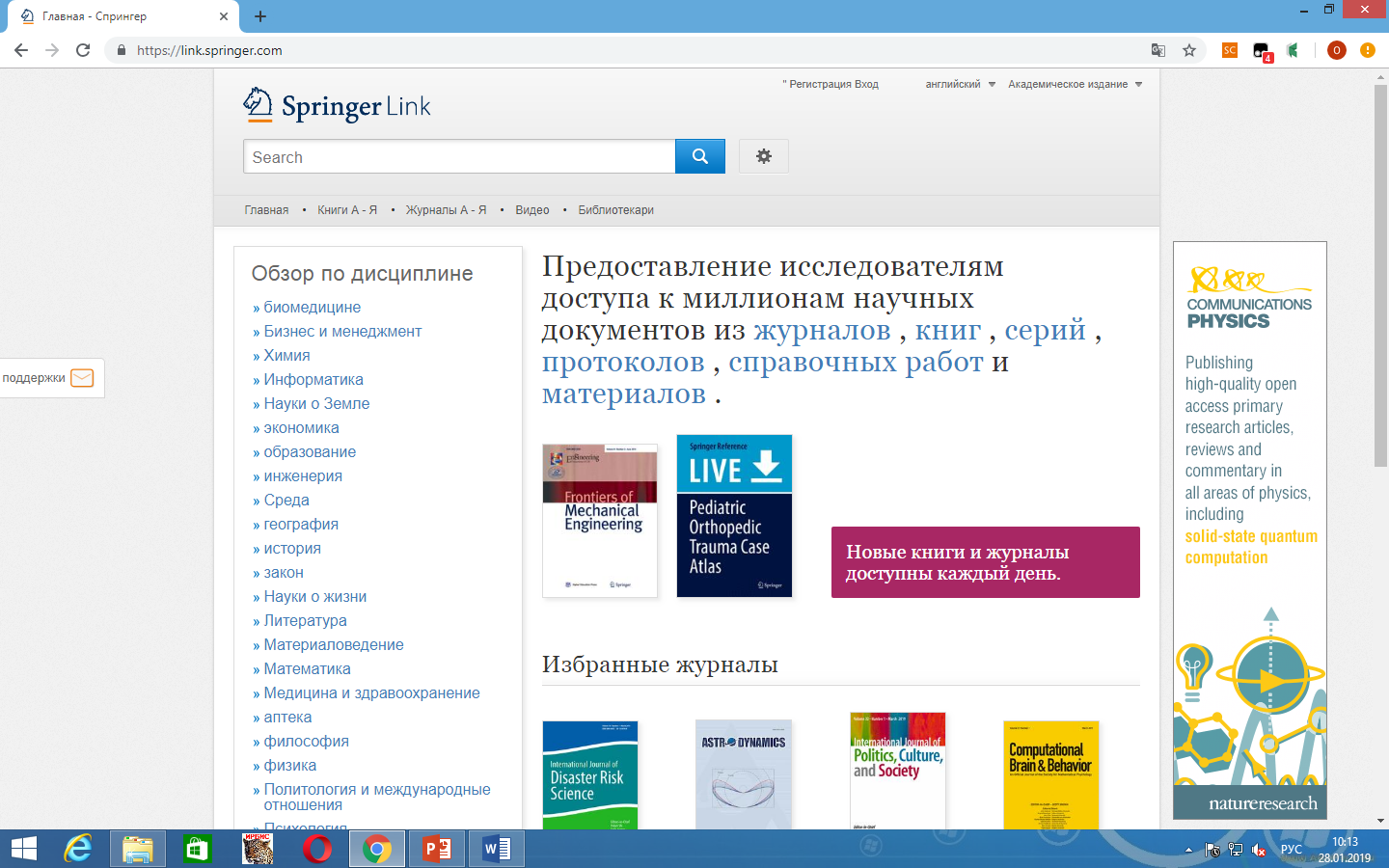 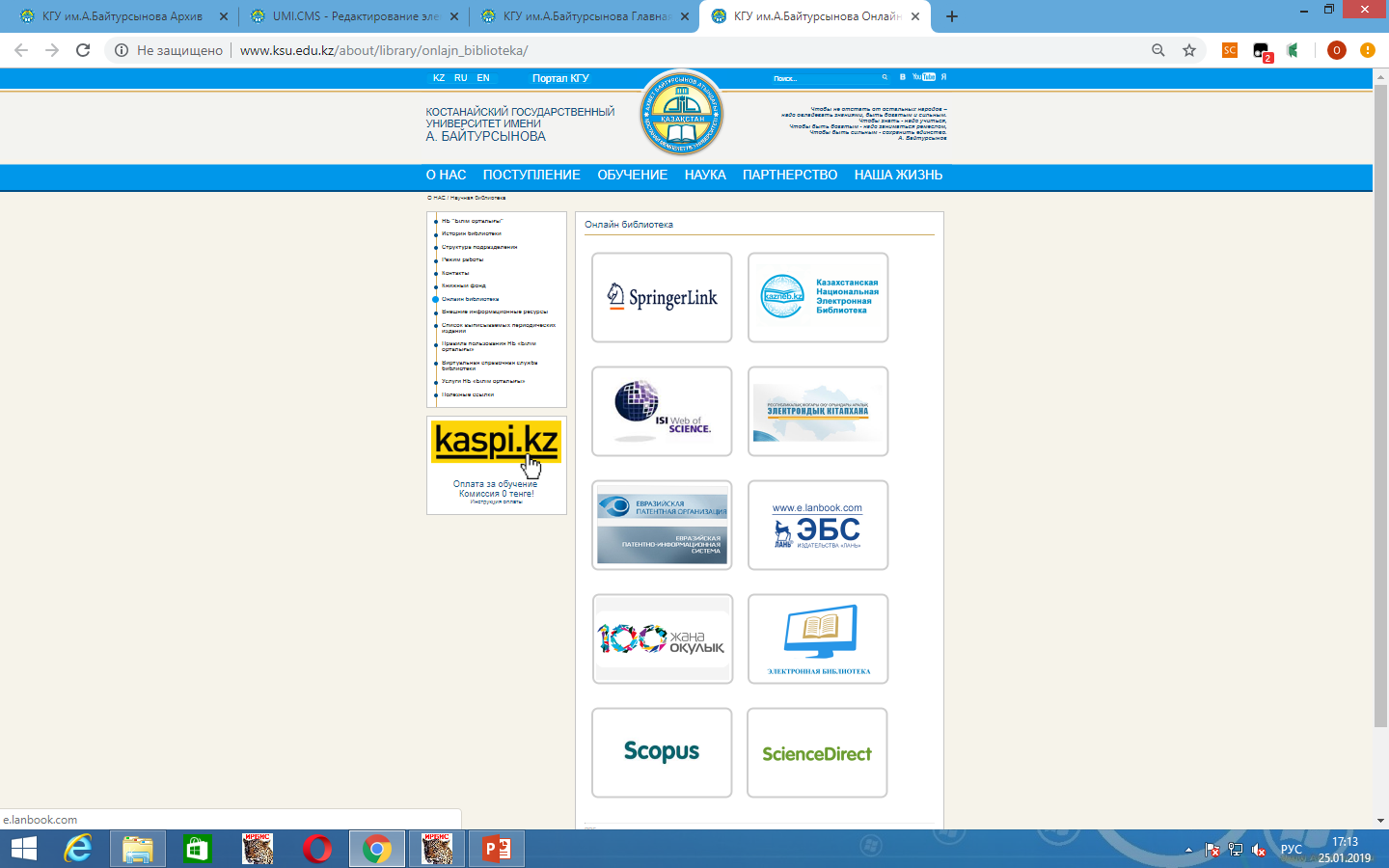 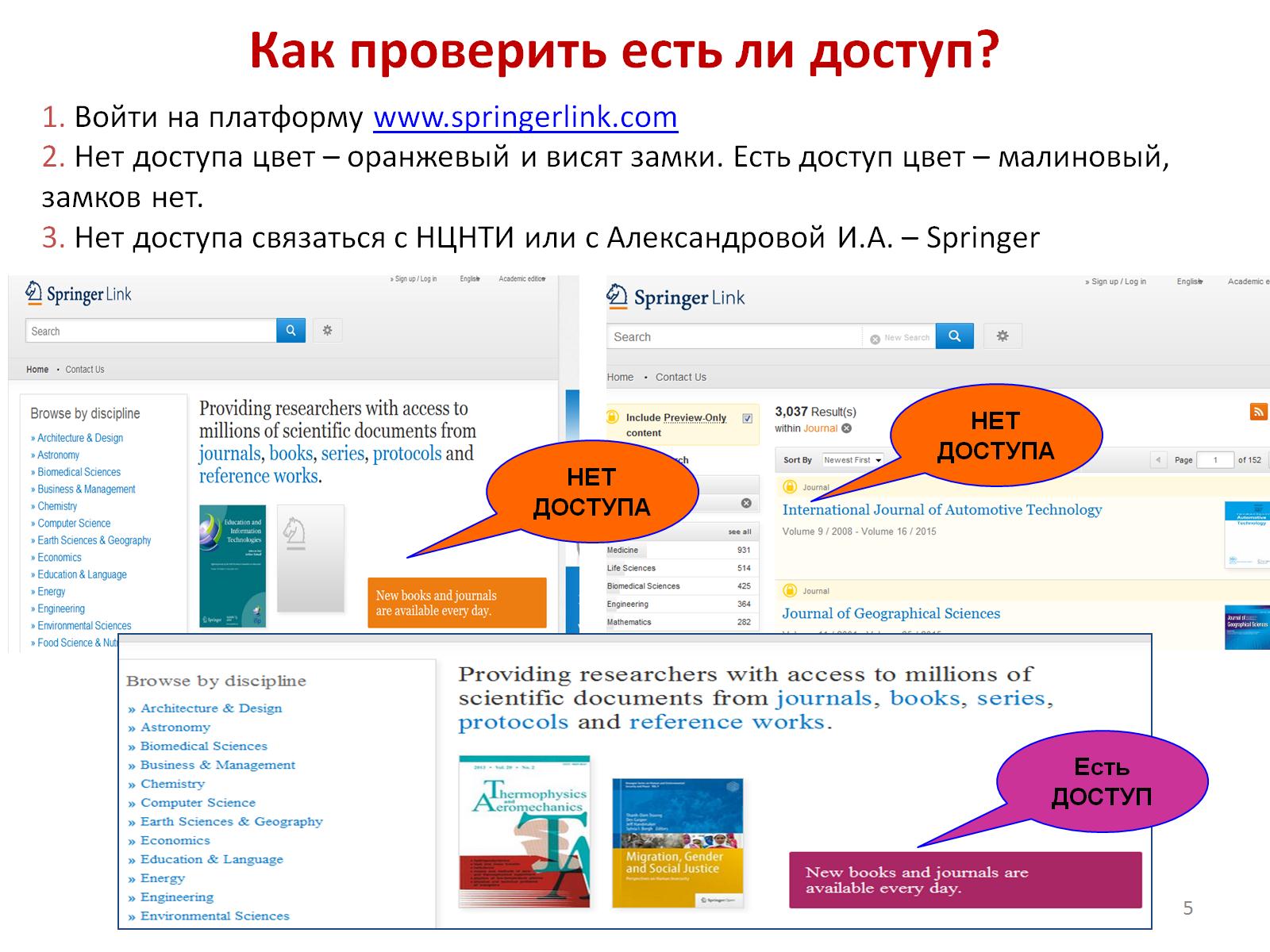 Регистрация
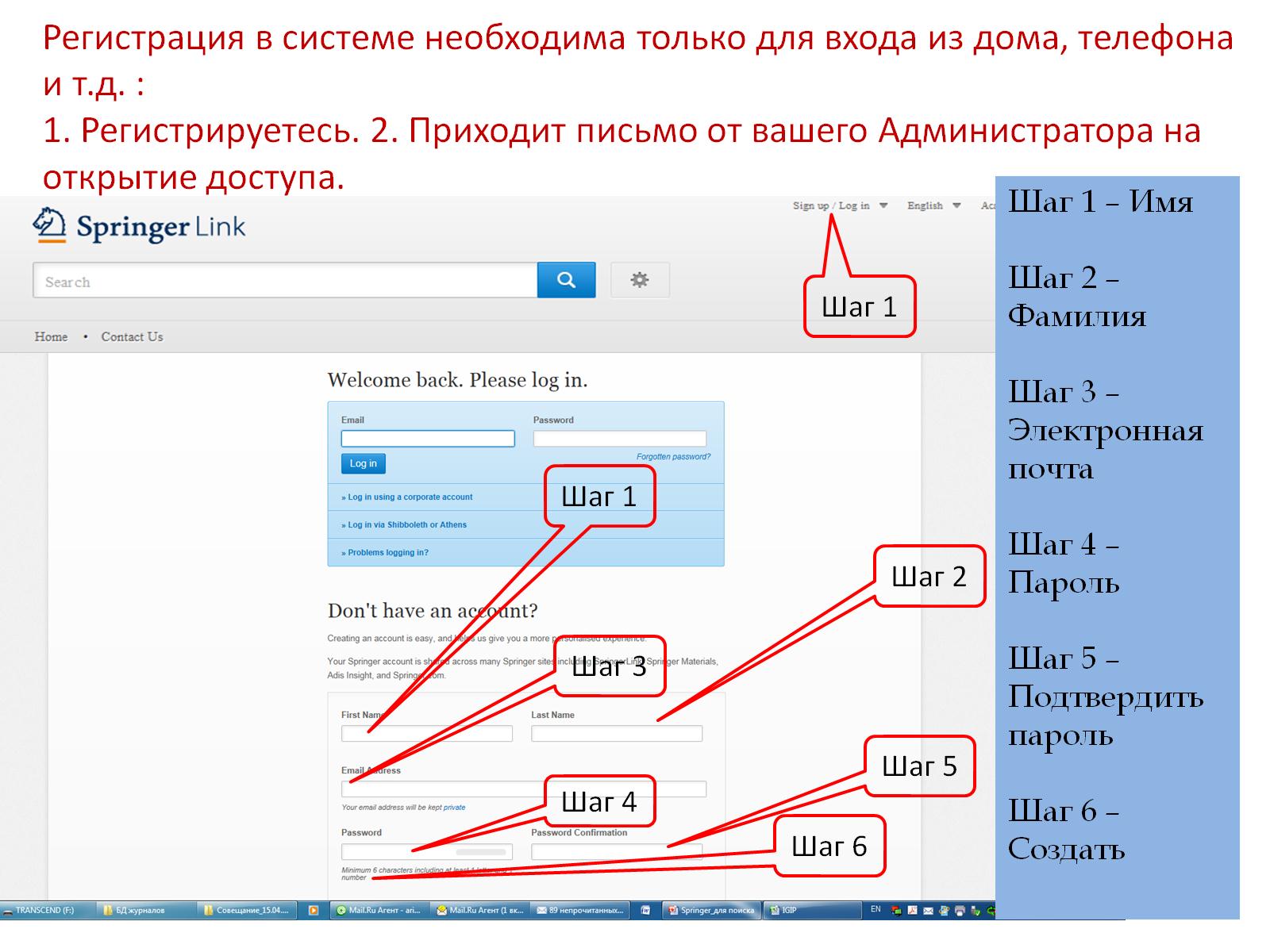 Вход
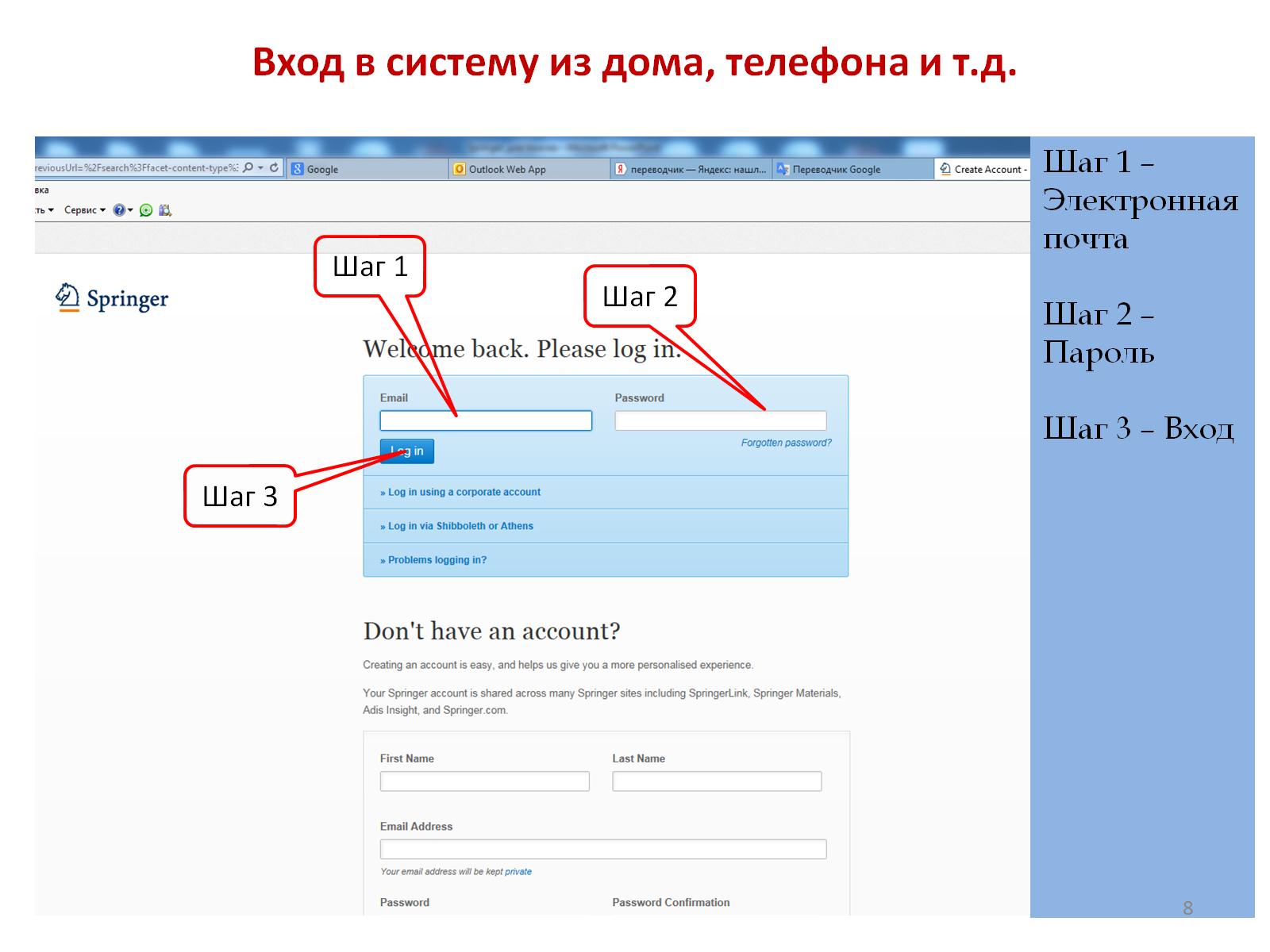 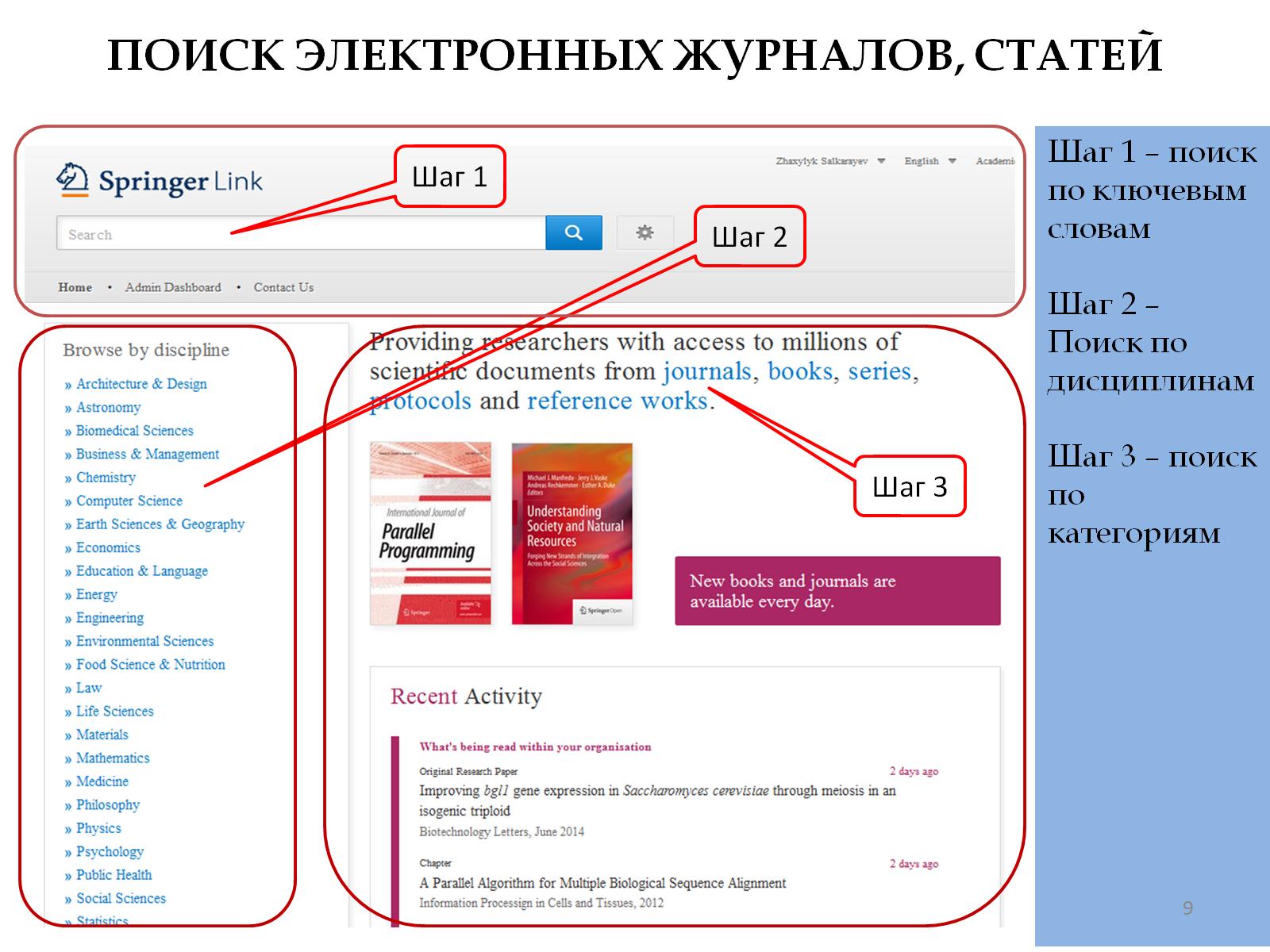 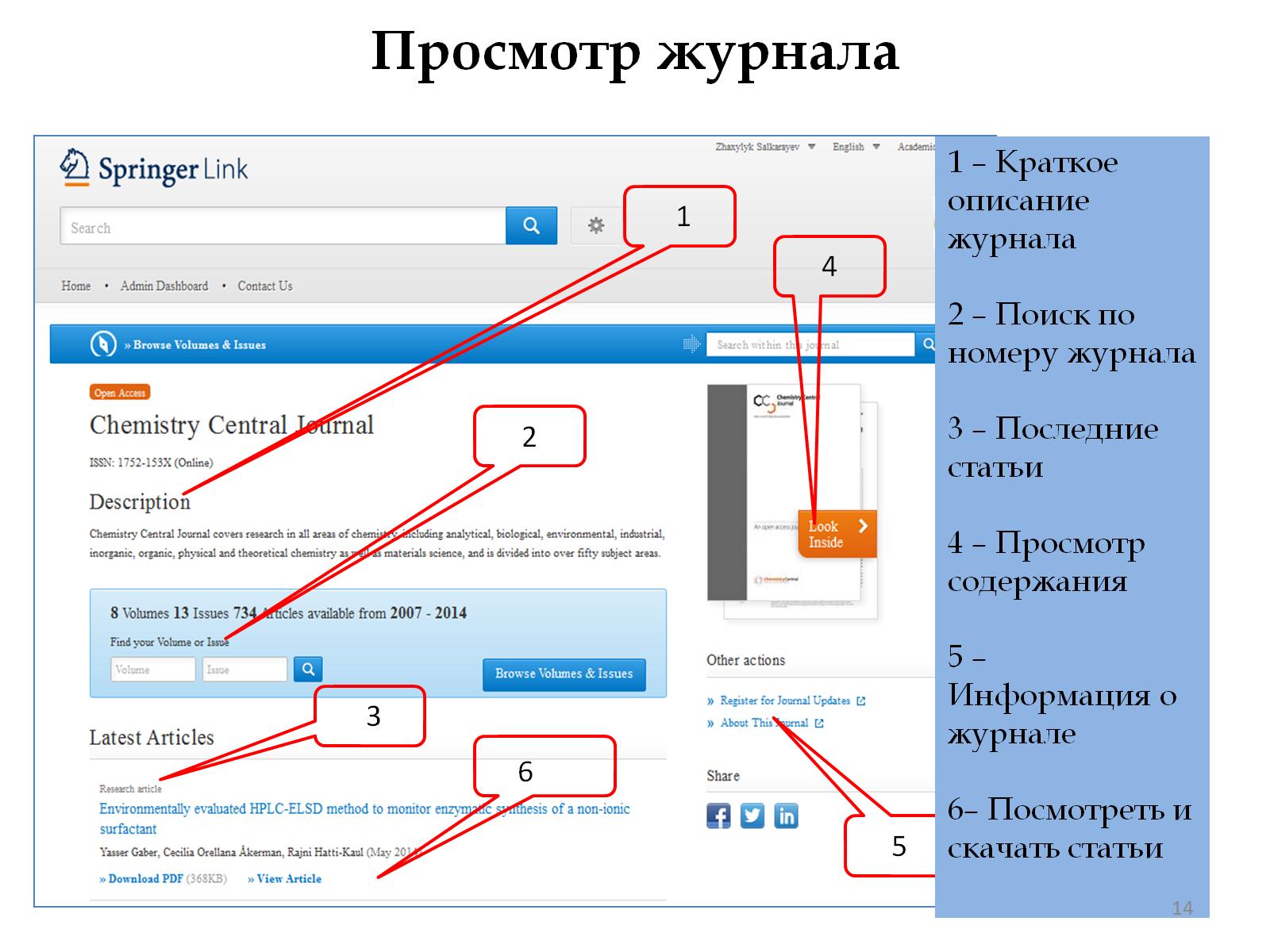 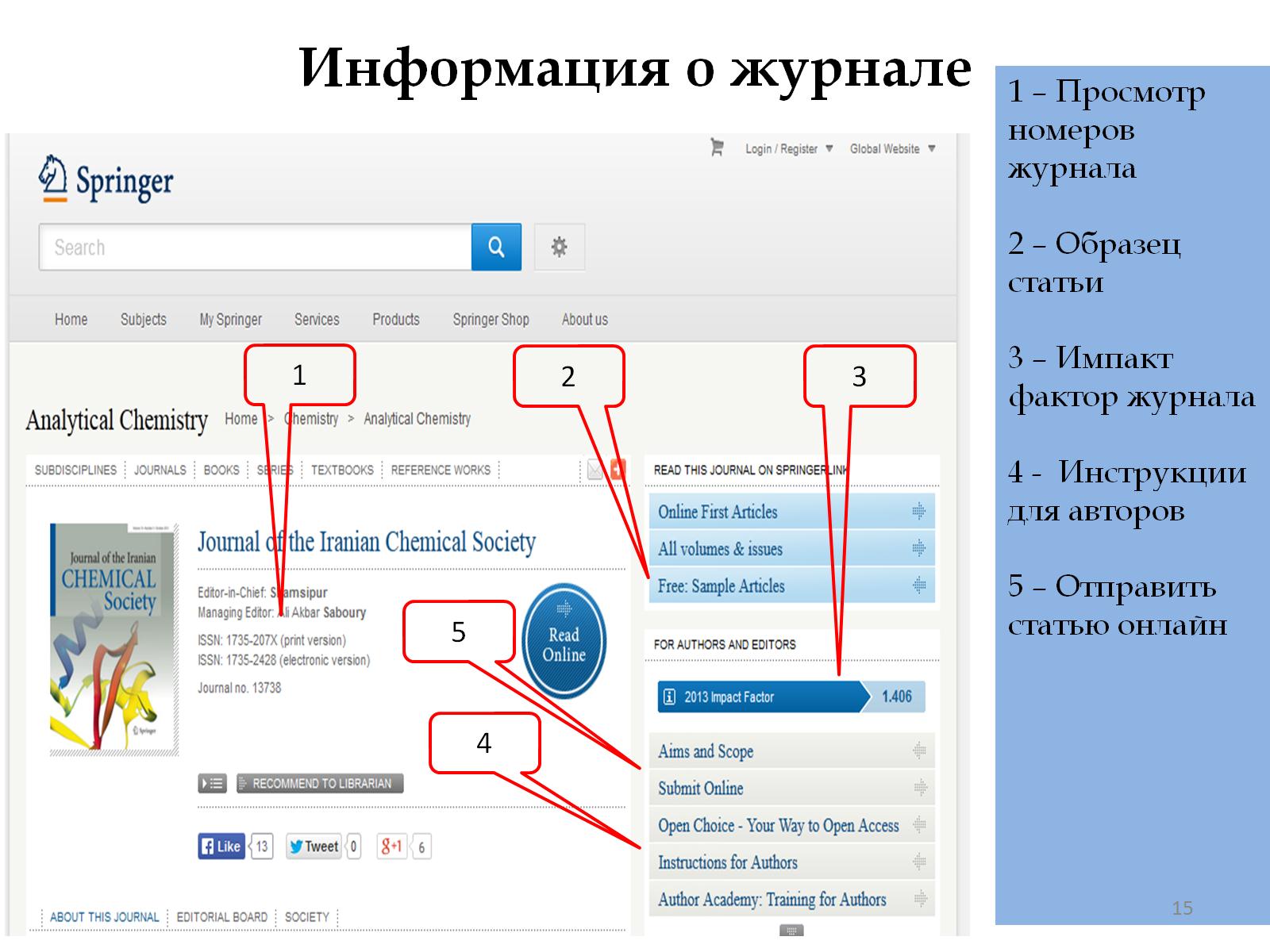 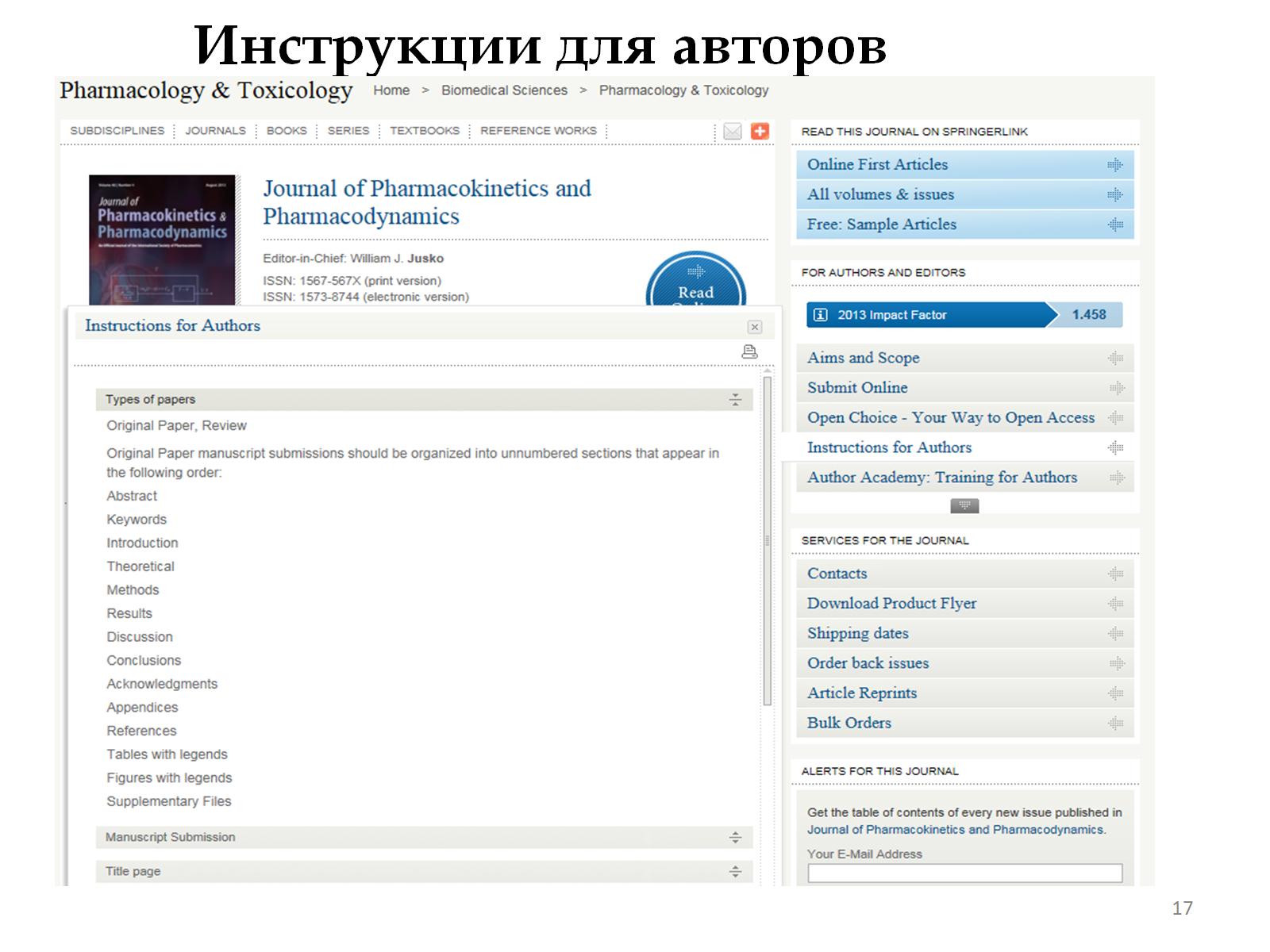 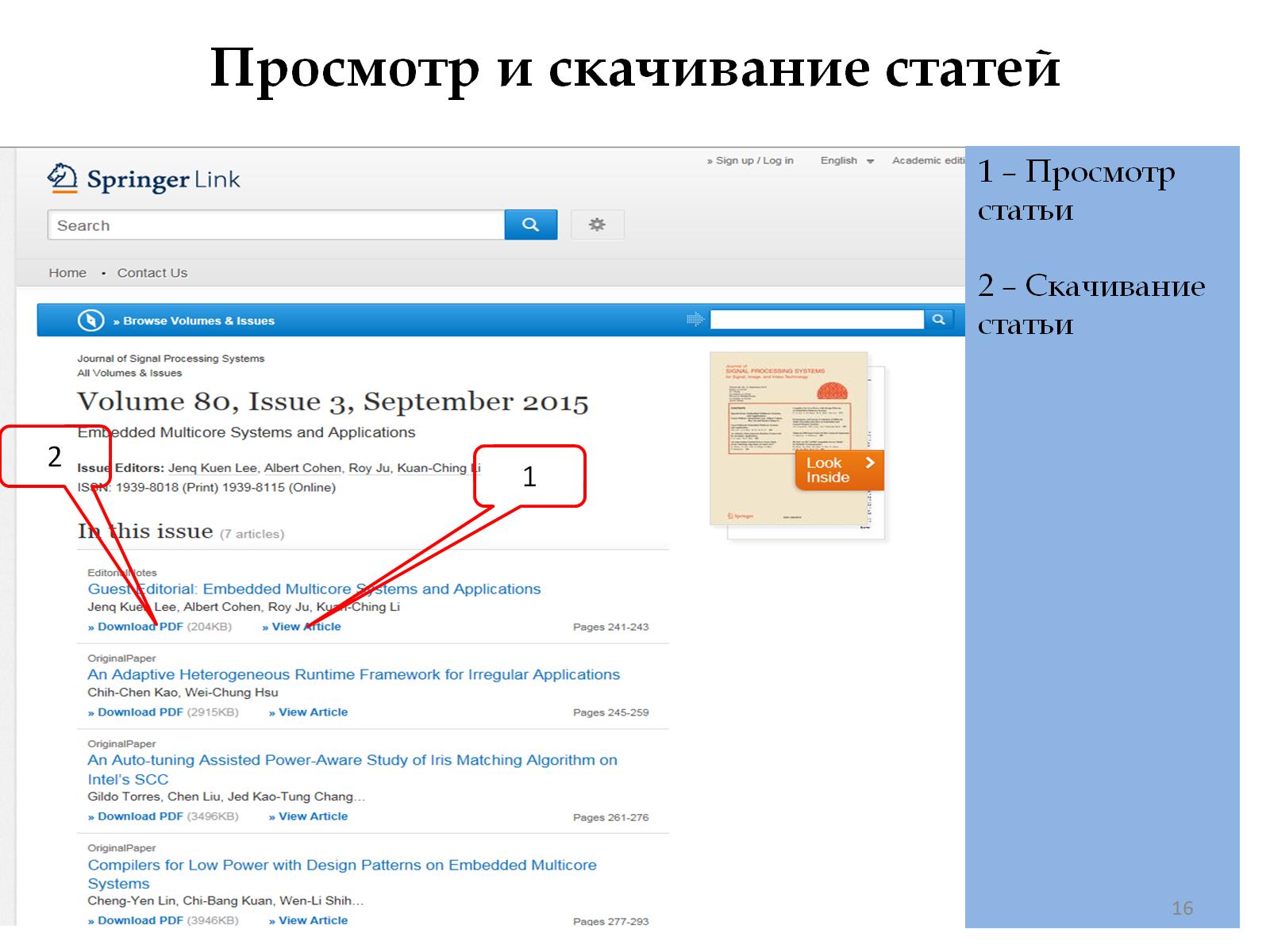 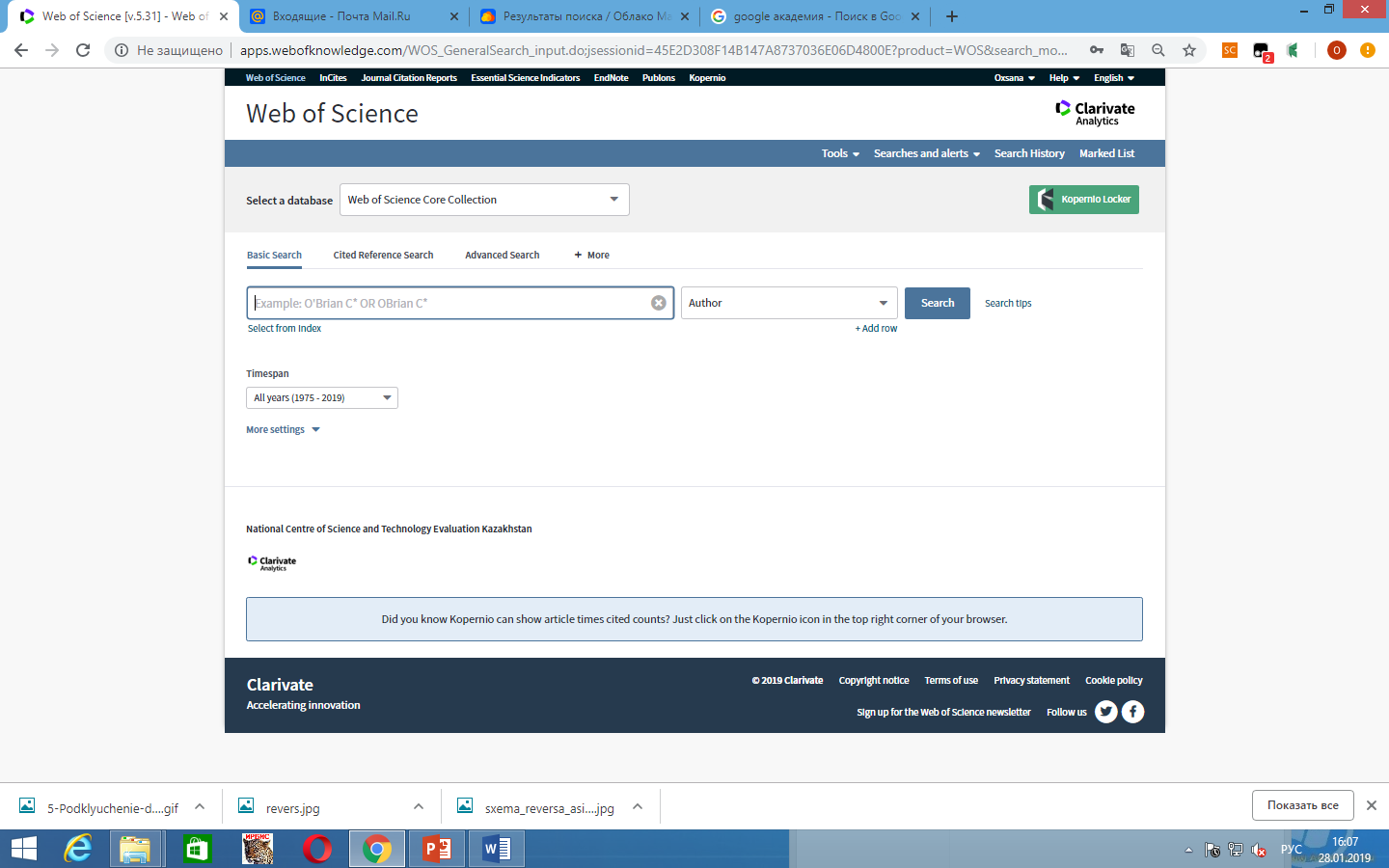 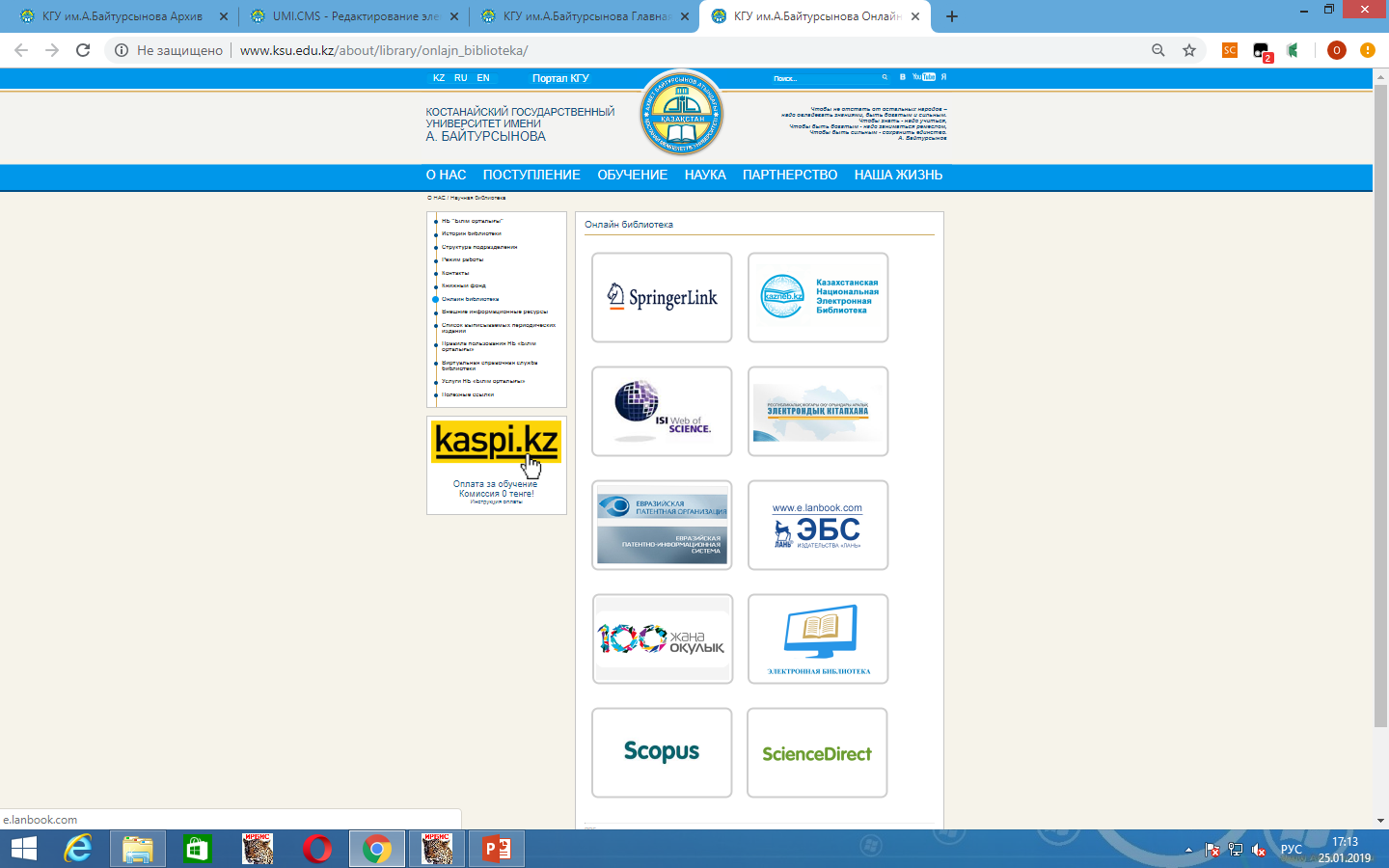 Вводим дважды адрес эл.почты и нажимаем продолжить. 
Ждём код подтверждение на эл.адрес, вводим код, заполняем анкету
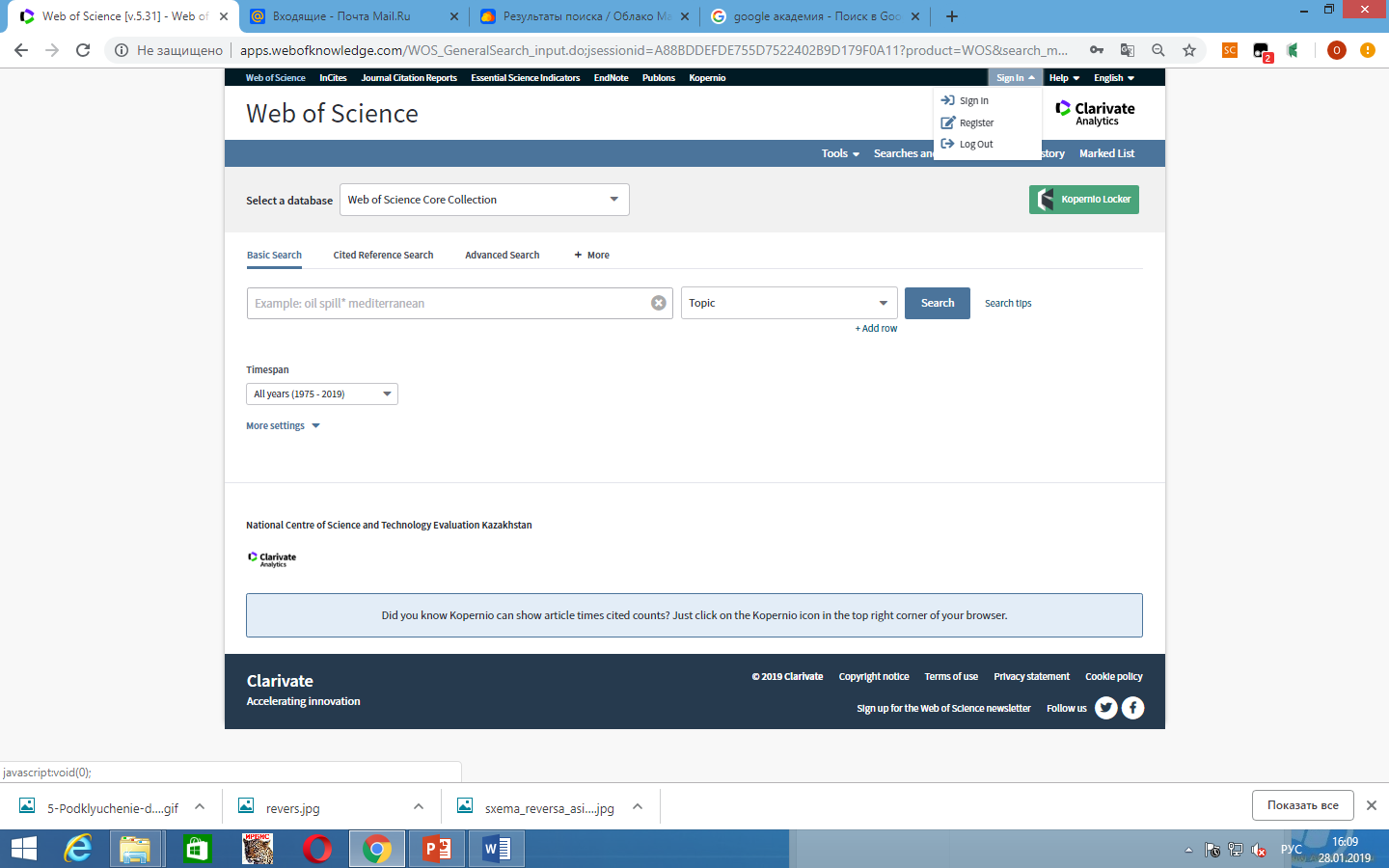 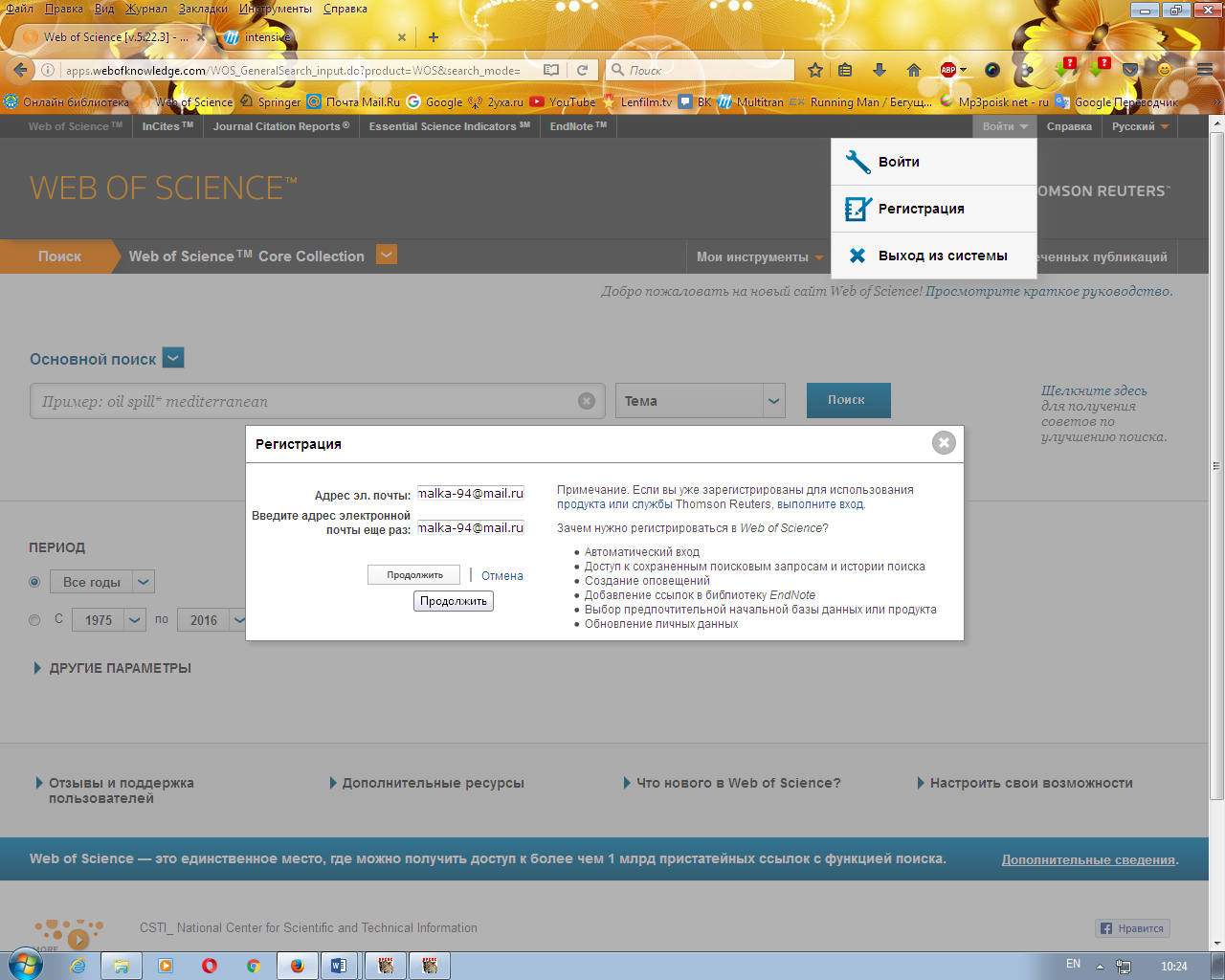 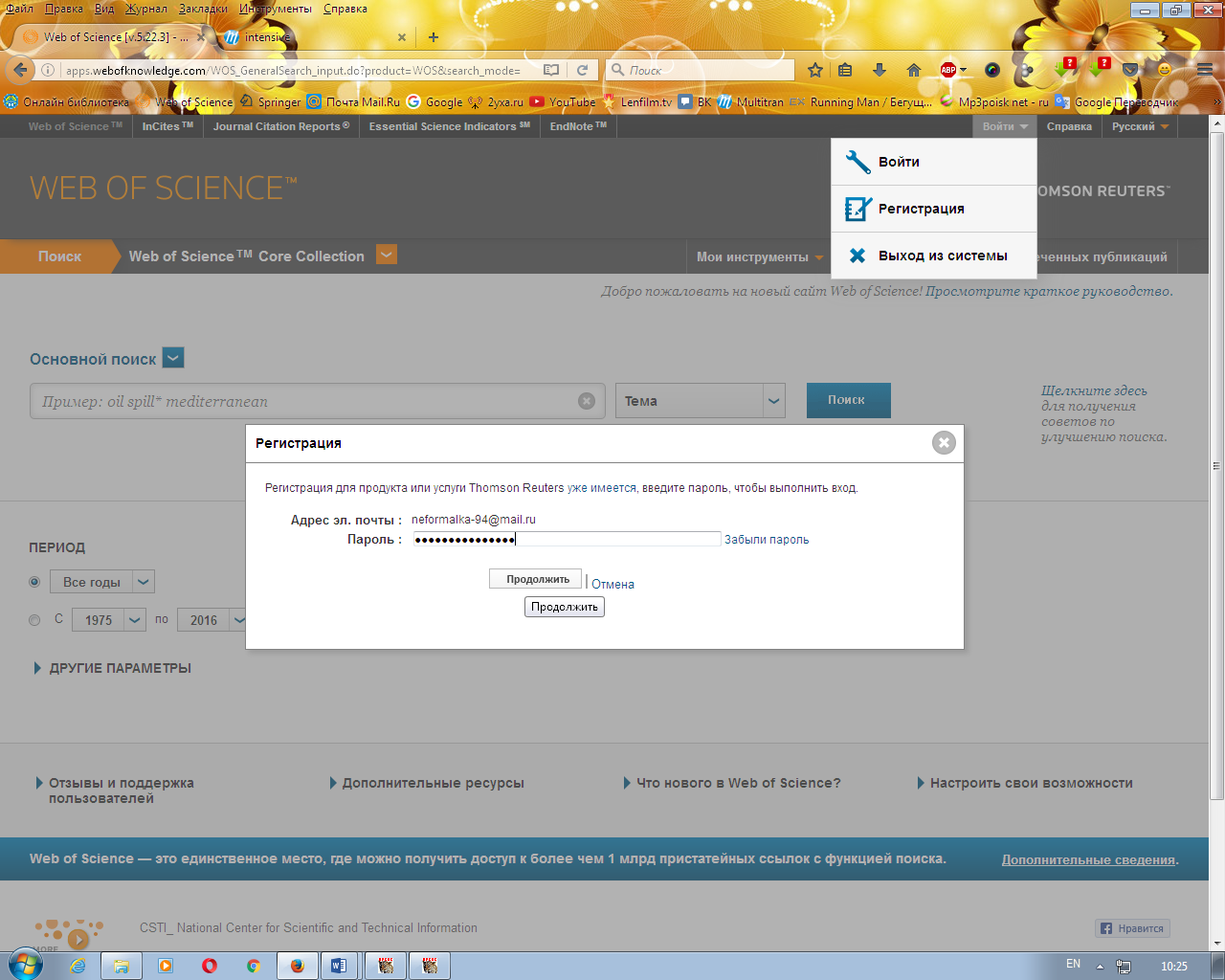 Вводим адрес эл.почты и пароль
нажимаем продолжить.
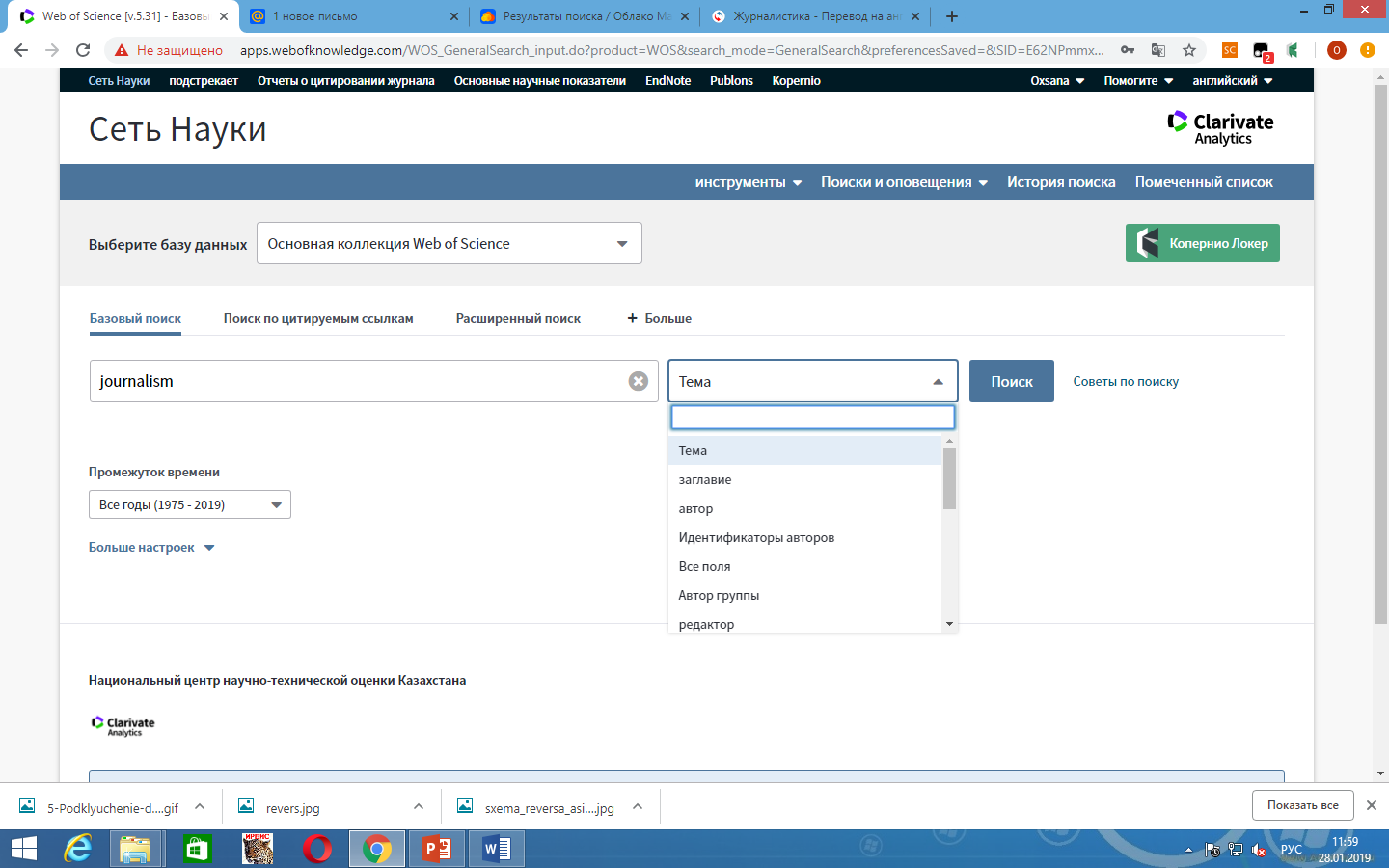 Выбор запроса
Ключевое слово
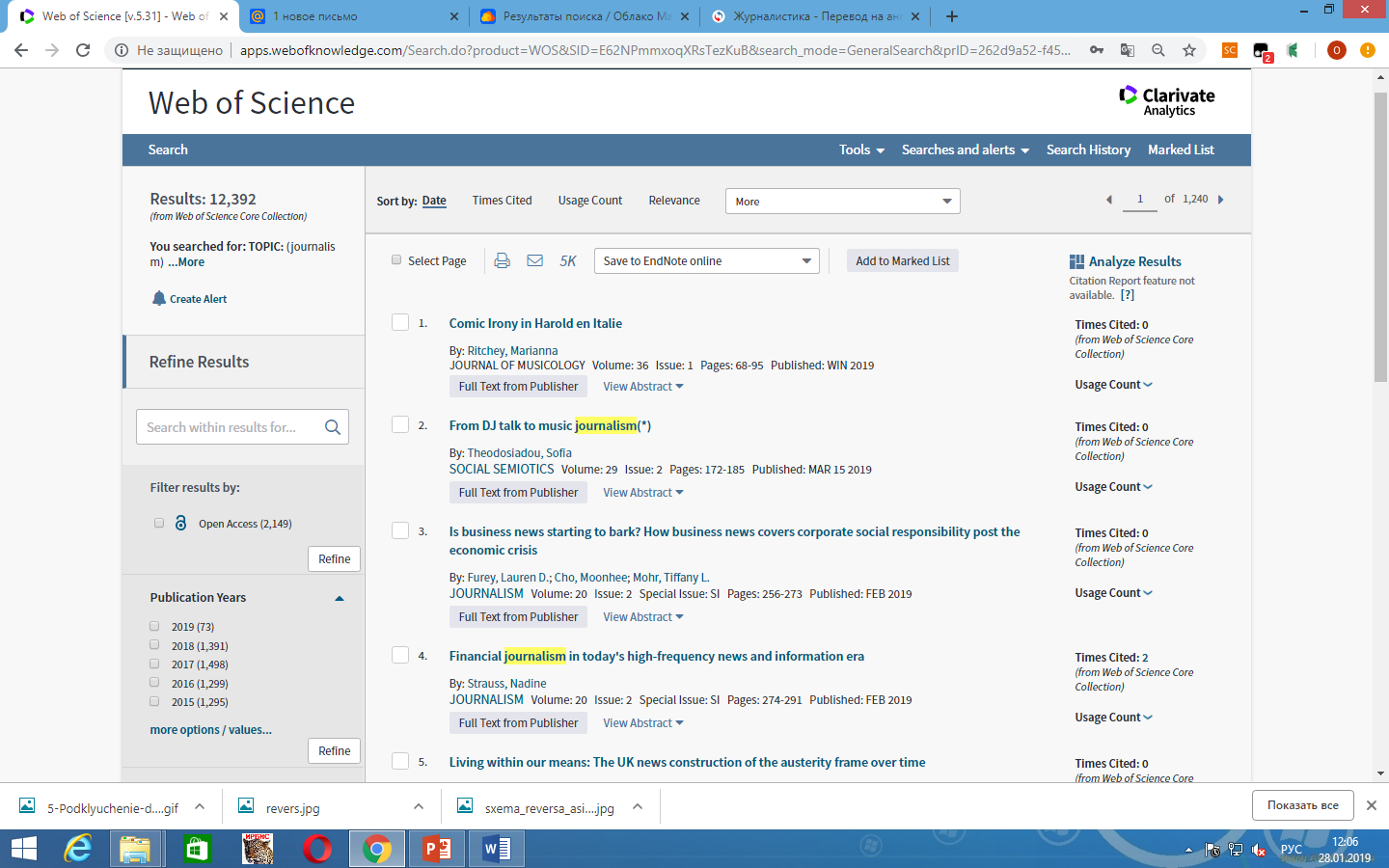 Кол. результатов
Выборка по категориям
Полный текст от издателя
Аннотация
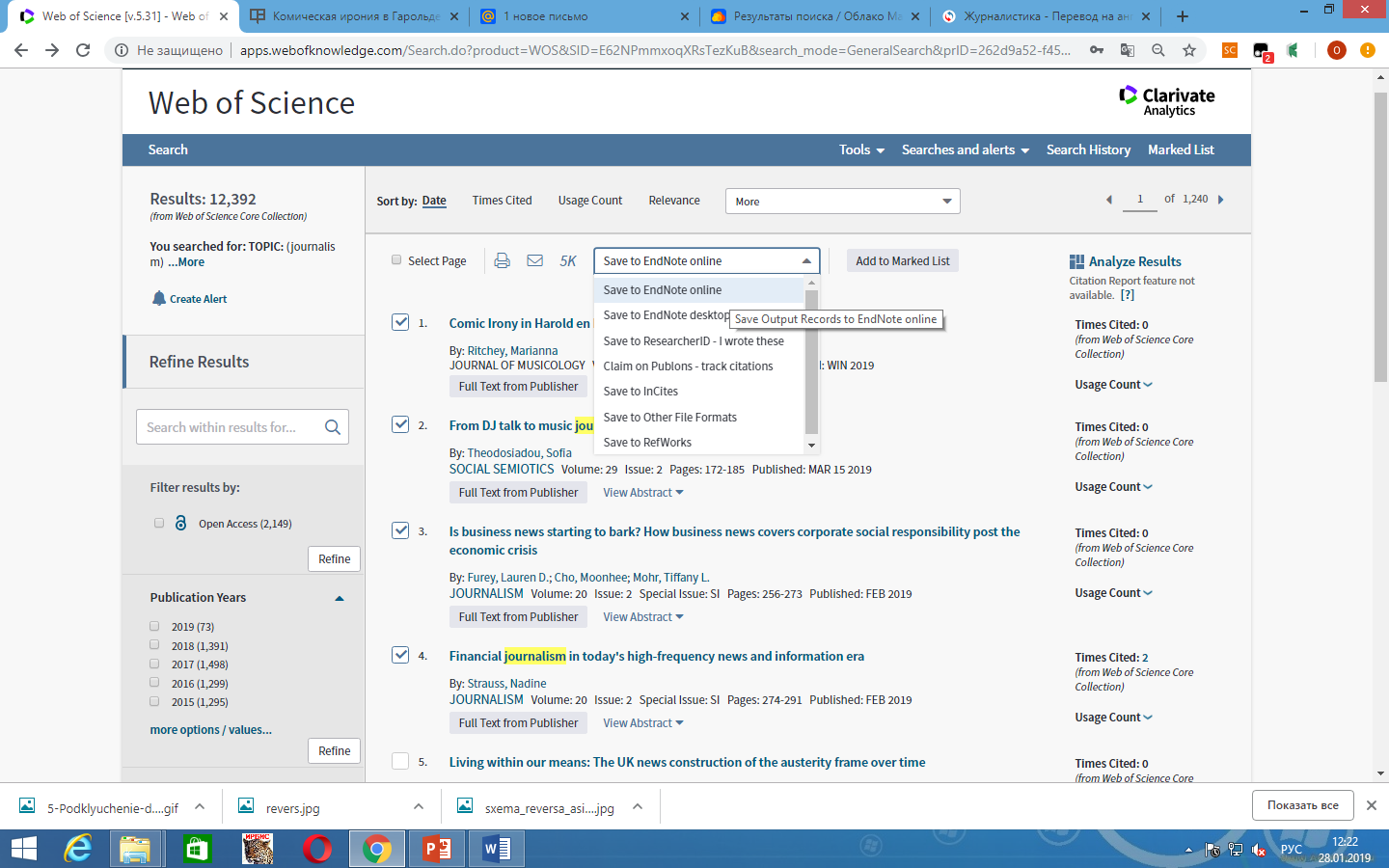 Выделяем необходимые статьи галочками и отправляем в EndNote
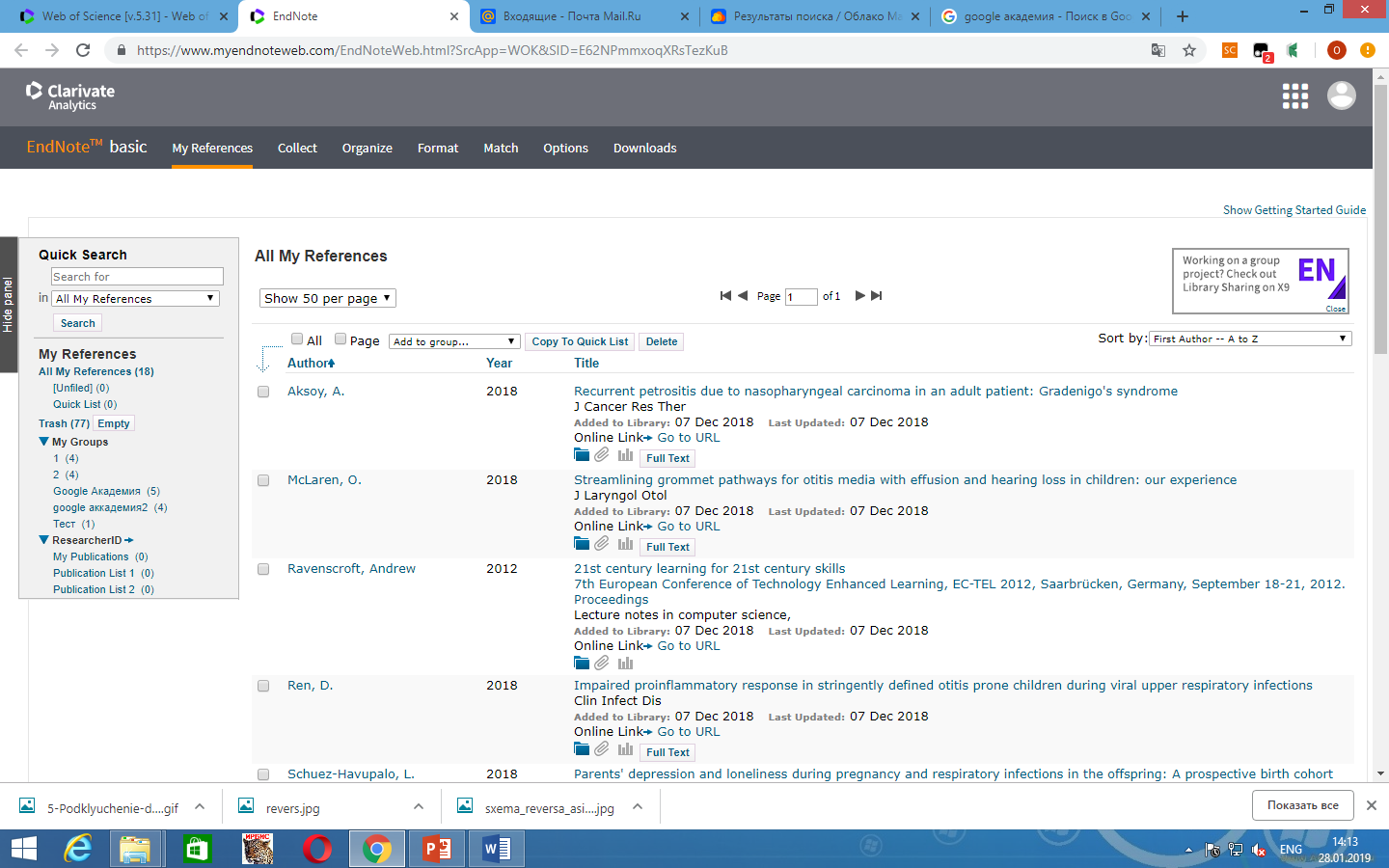 Папки созданные в EndNote
Добавленные статьи c WOS или с google академия
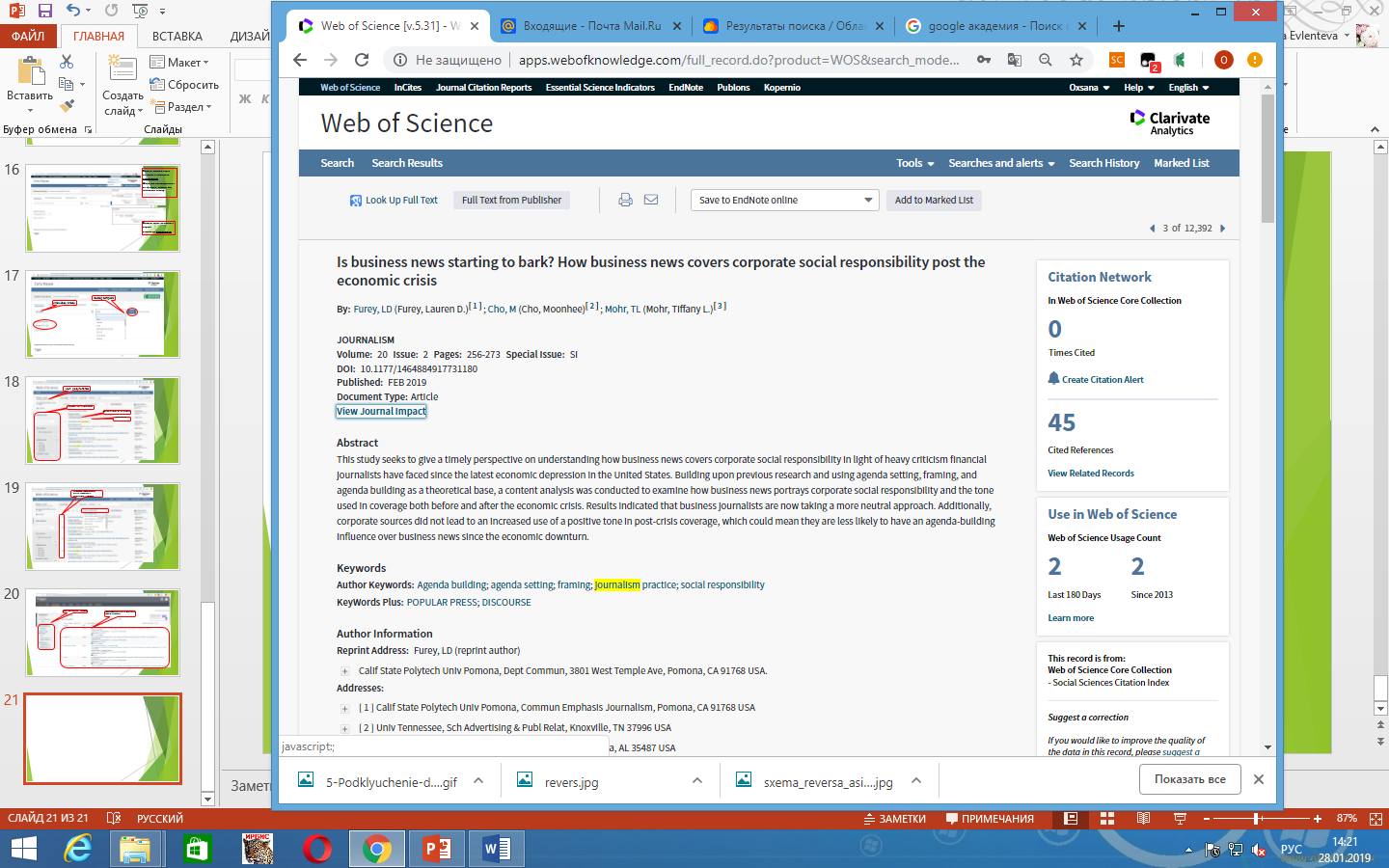 Просмотр статьи
Заглавие статьи
Авторы
Цитирования
Дополнительные сведения о журнале, импакт-фактор, Q –квартиль, ISSN, издательство
Сведения о журнале
Аннотация
Цитированные ссылки
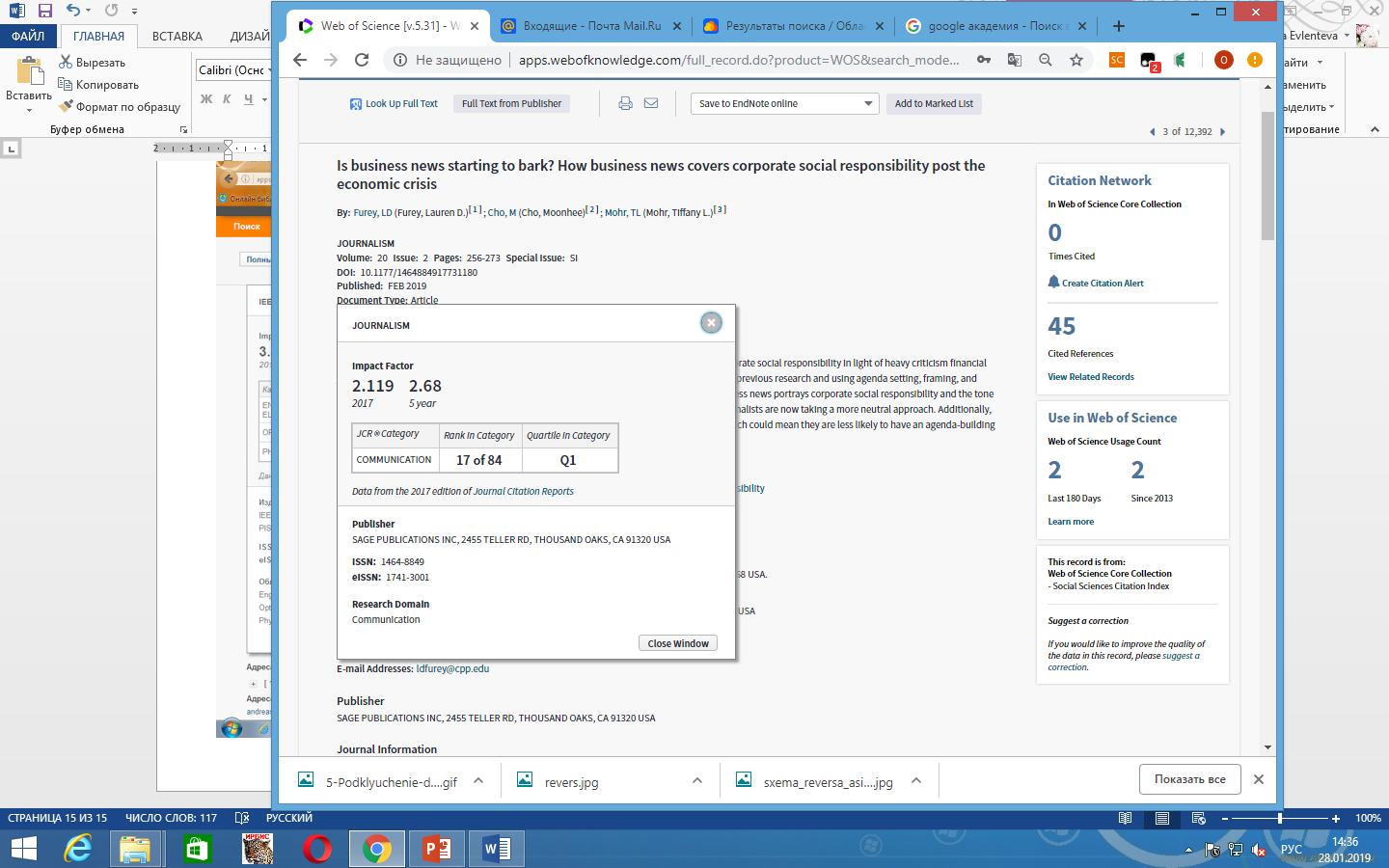 Ключевые слова
Принадлежность автора к организации
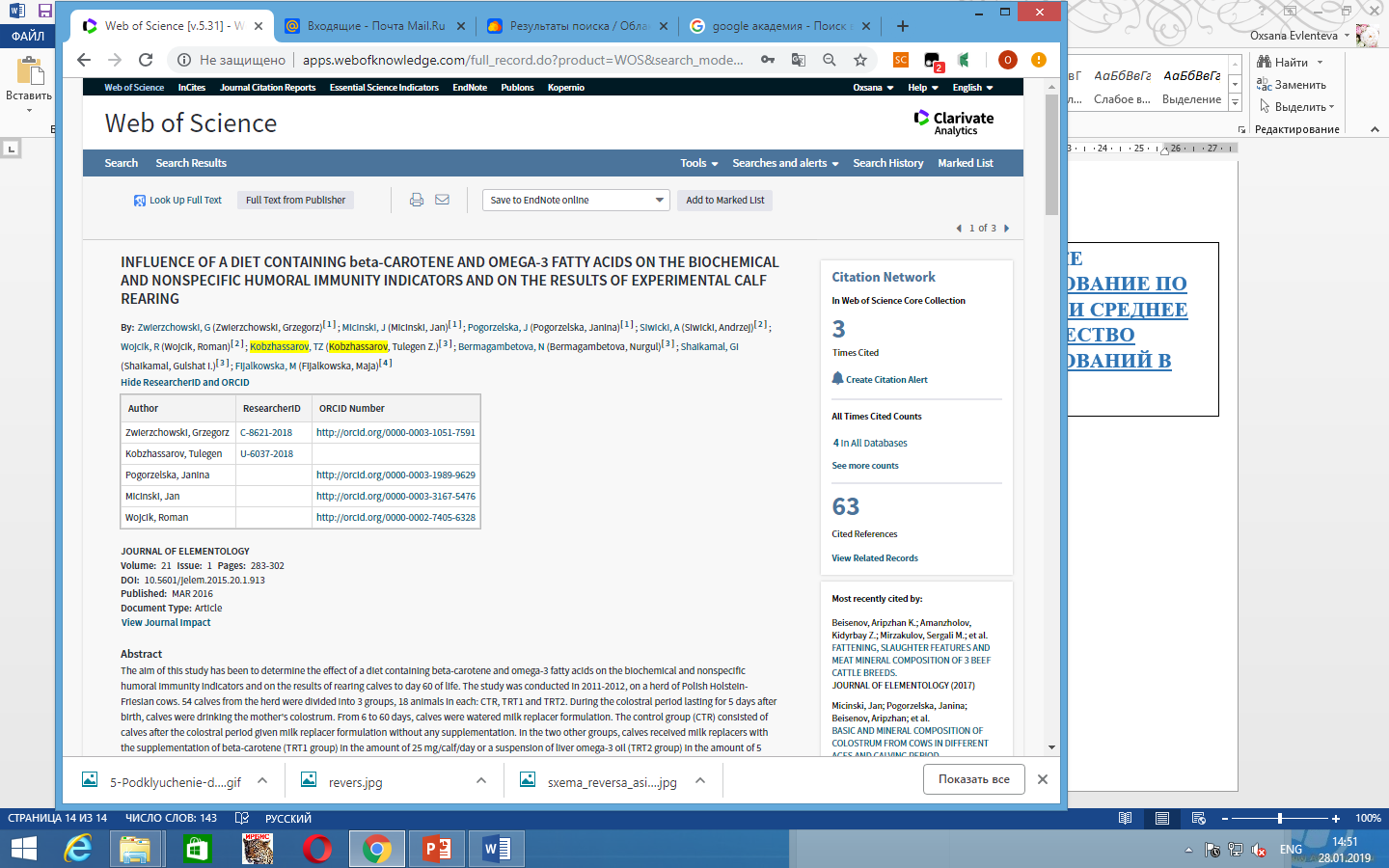 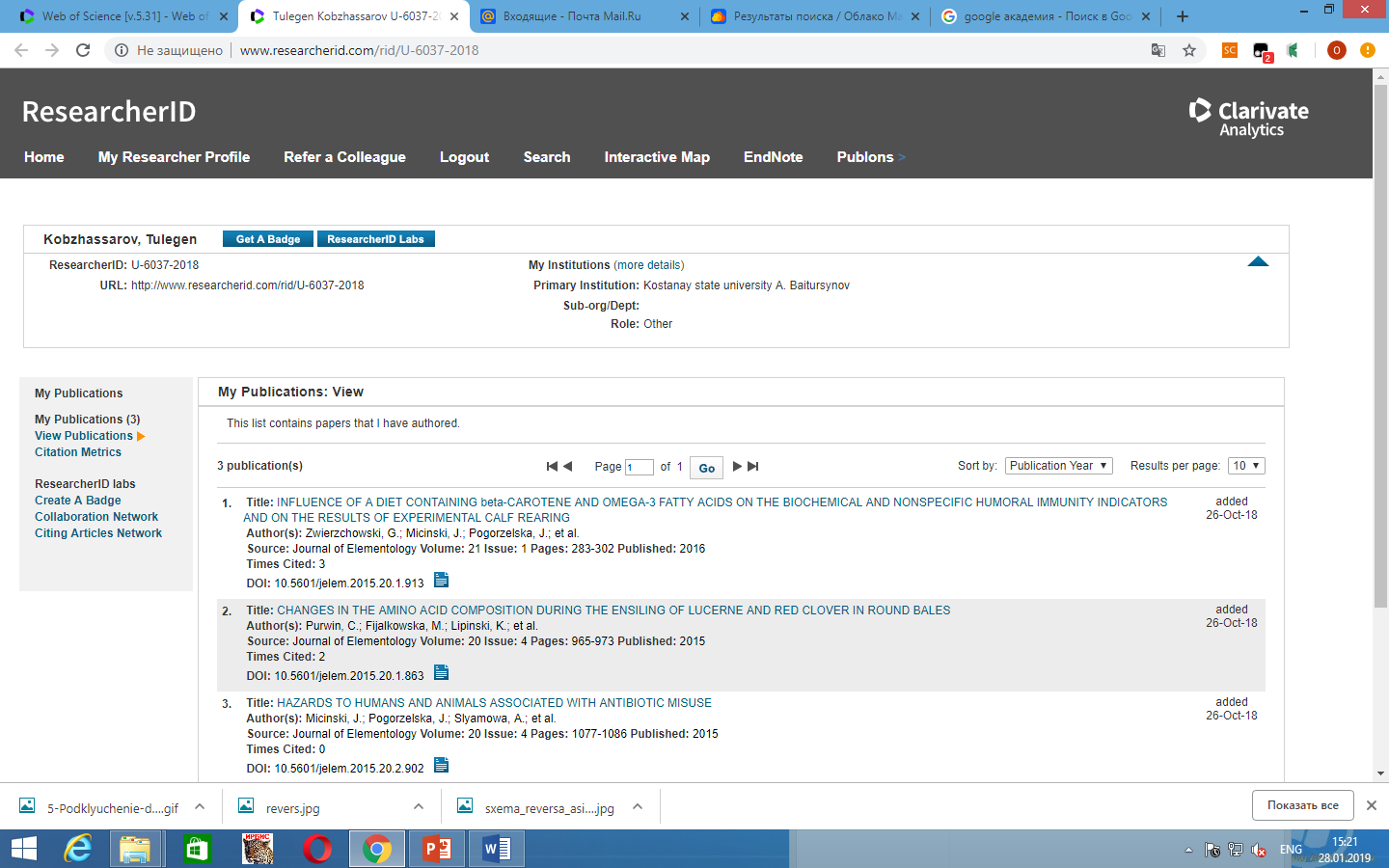 Сведения об авторе
Статьи автора
ResearcherID and ORCID
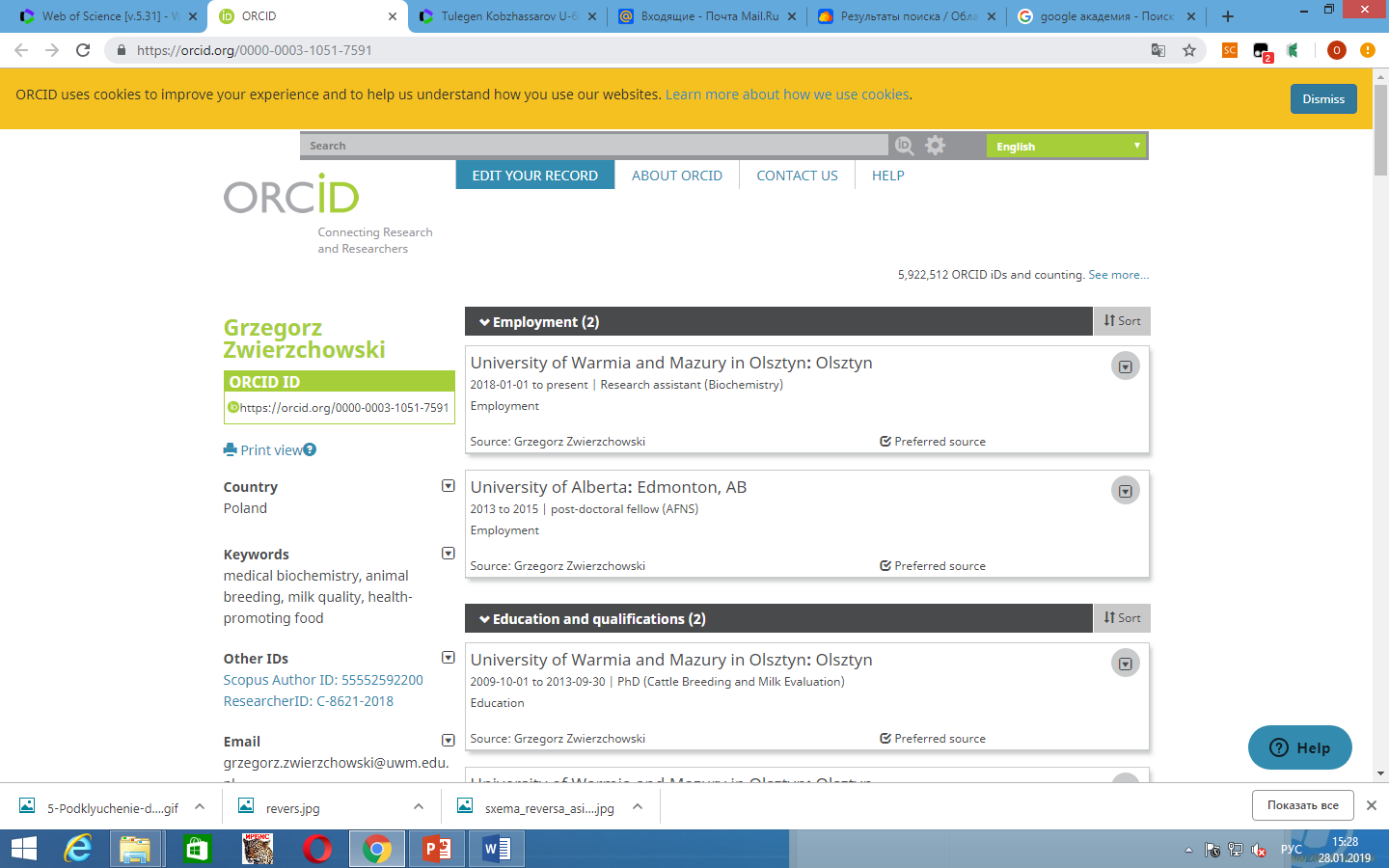 ORCID ID
Статьи автора
страна
Scopus ID
Web of science ID
Поиск журнала для публикации
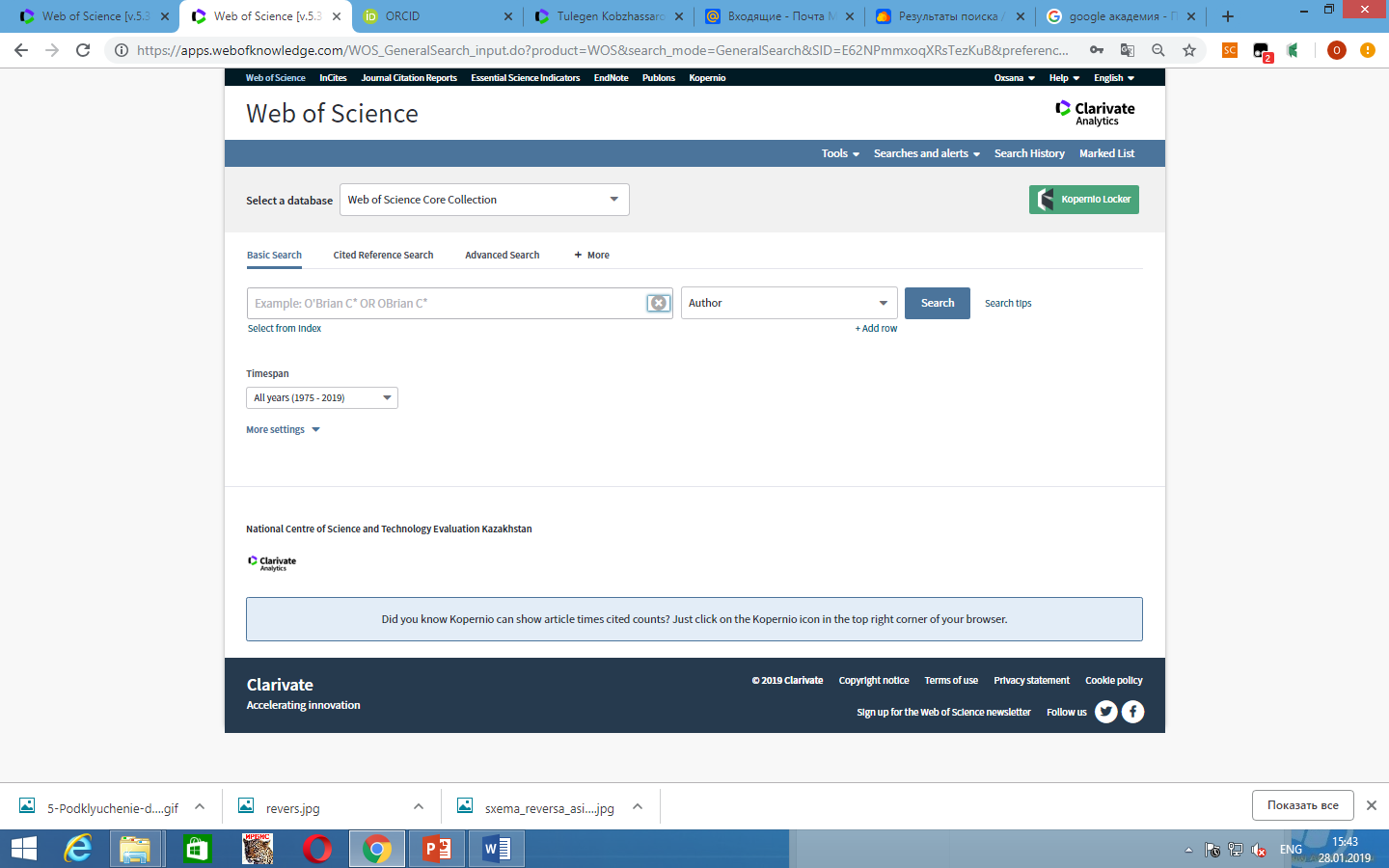 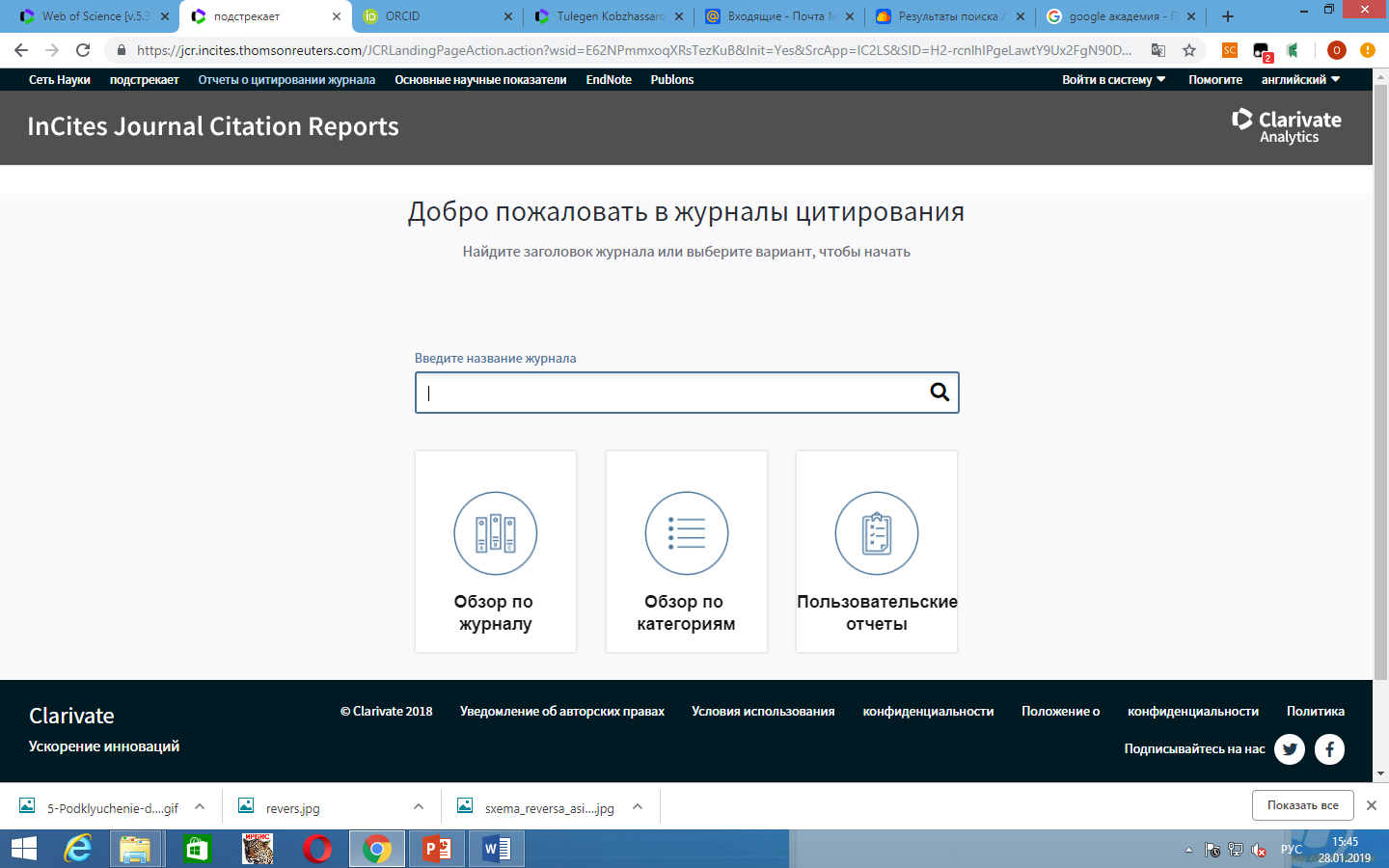 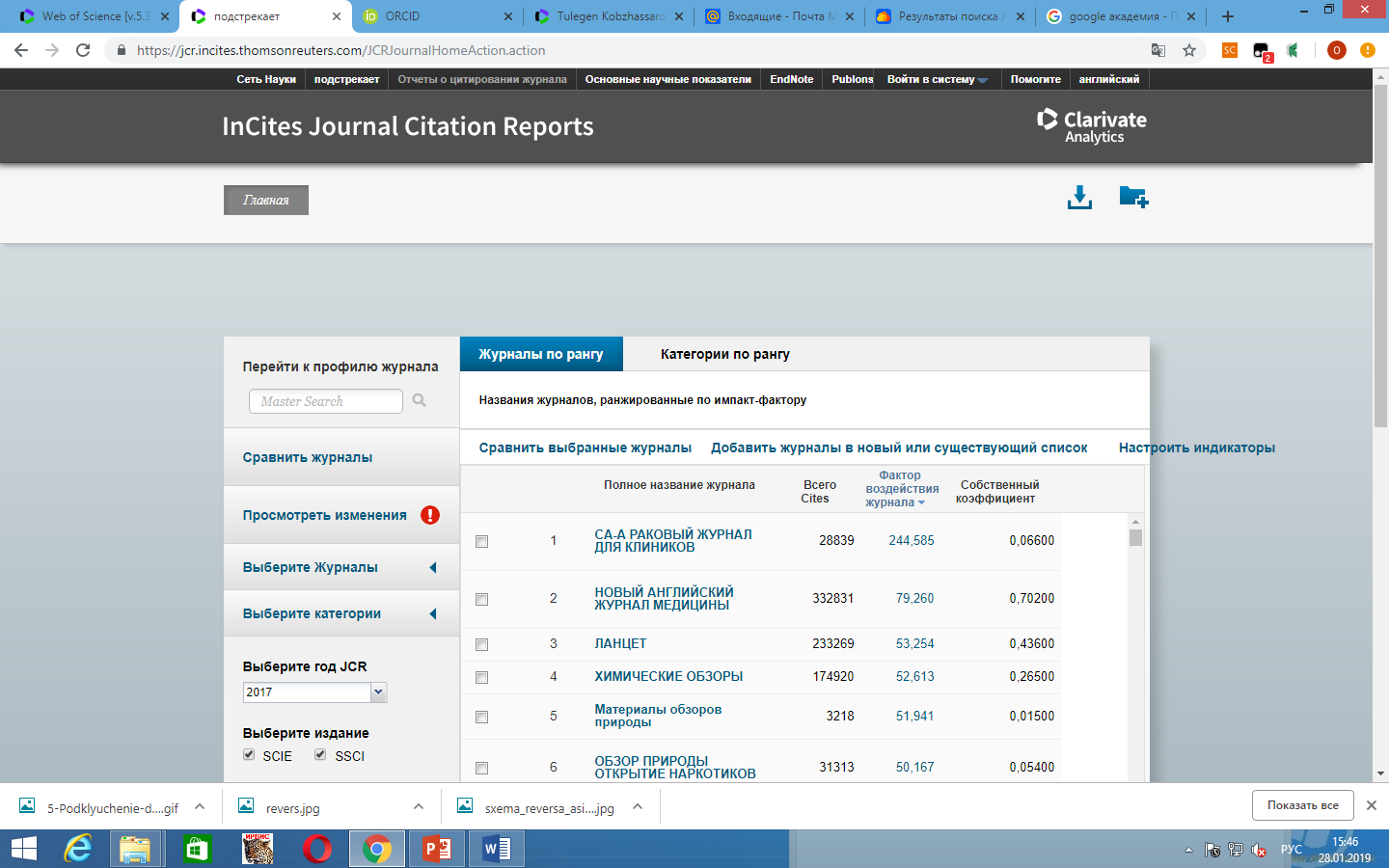 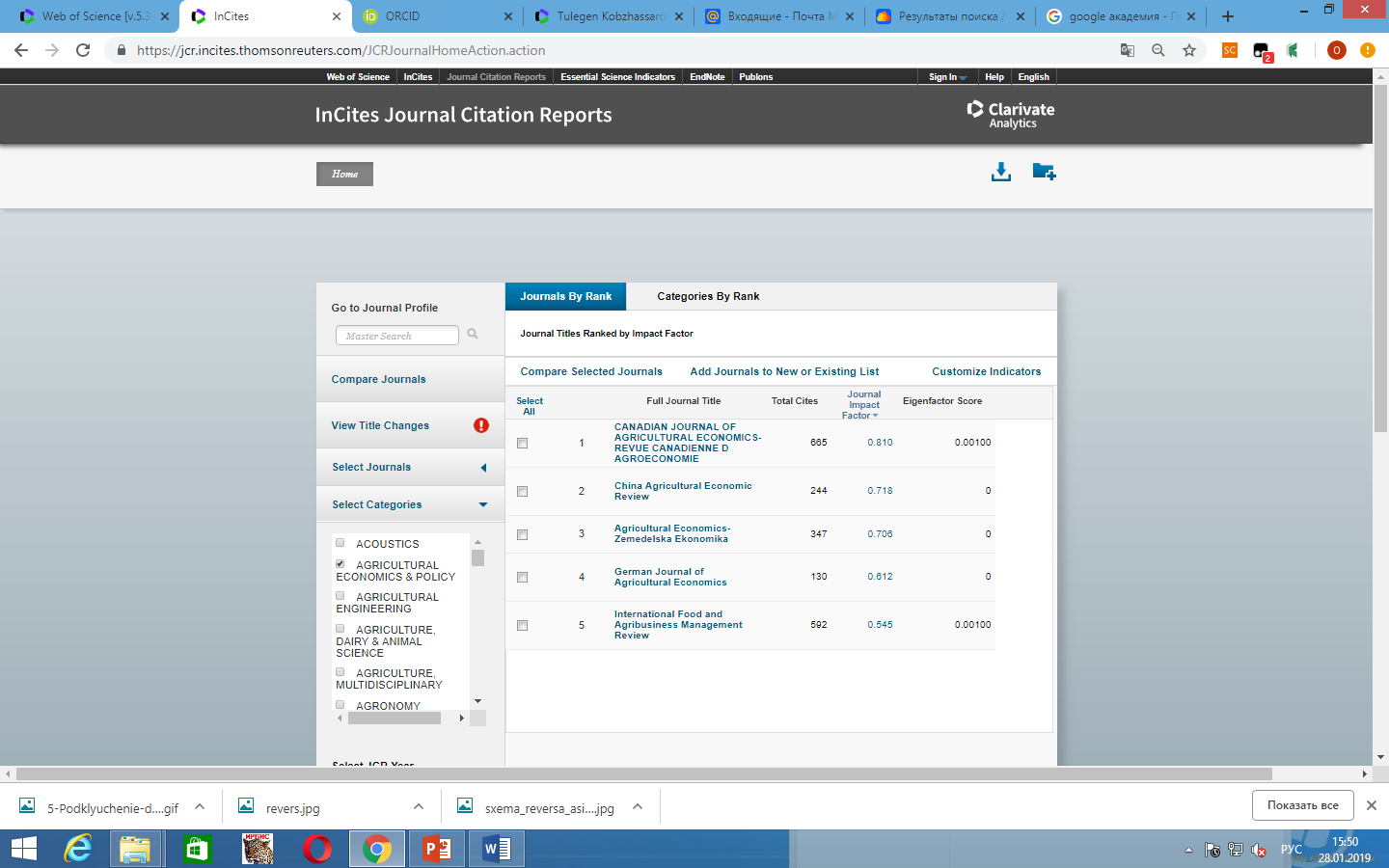 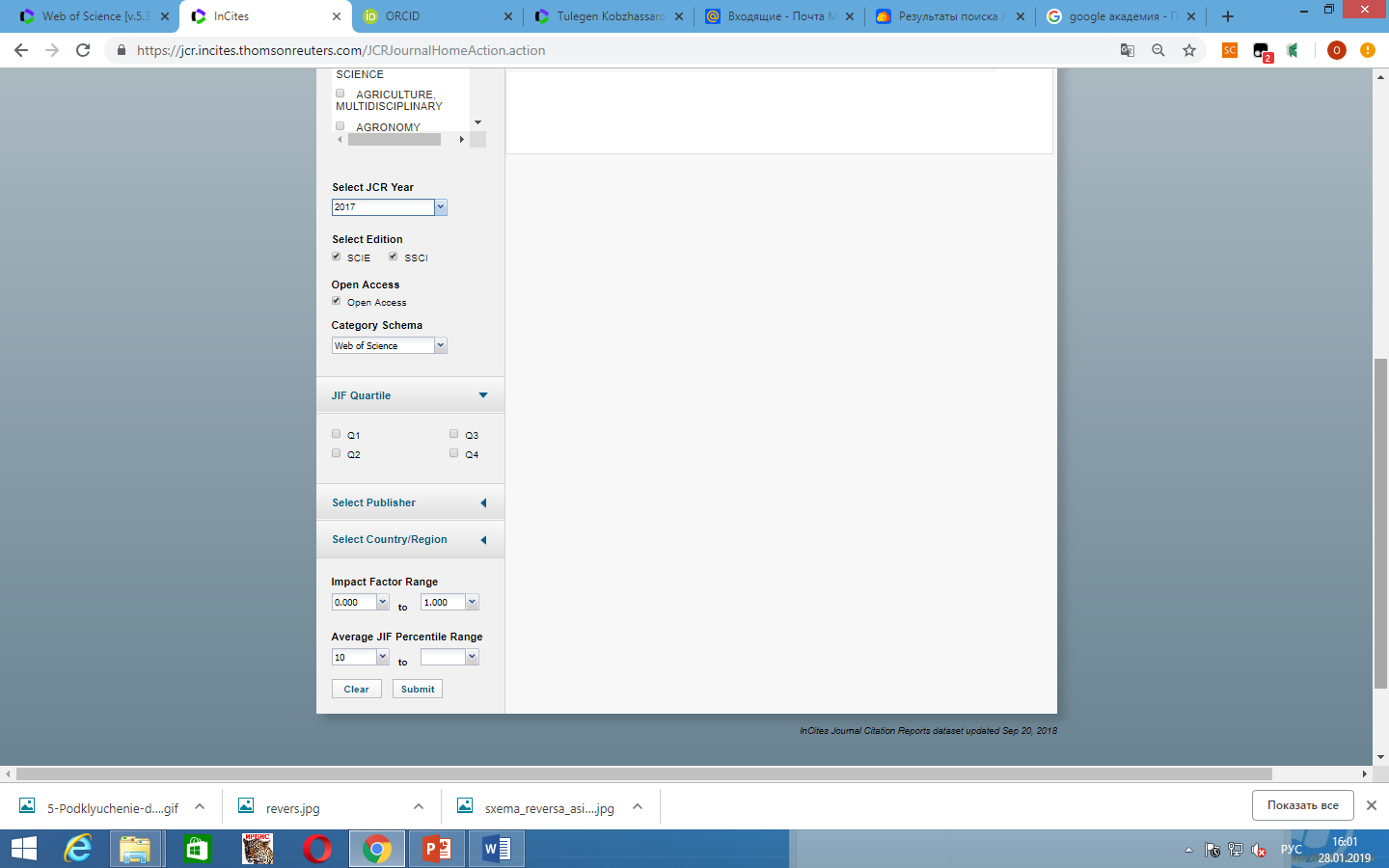 Поиск журнала в поисковой строке
Ограничение по году
Поиск по категориям
Ограничение по квартилю
Ограничение по импакт-фактору
Результат поиска
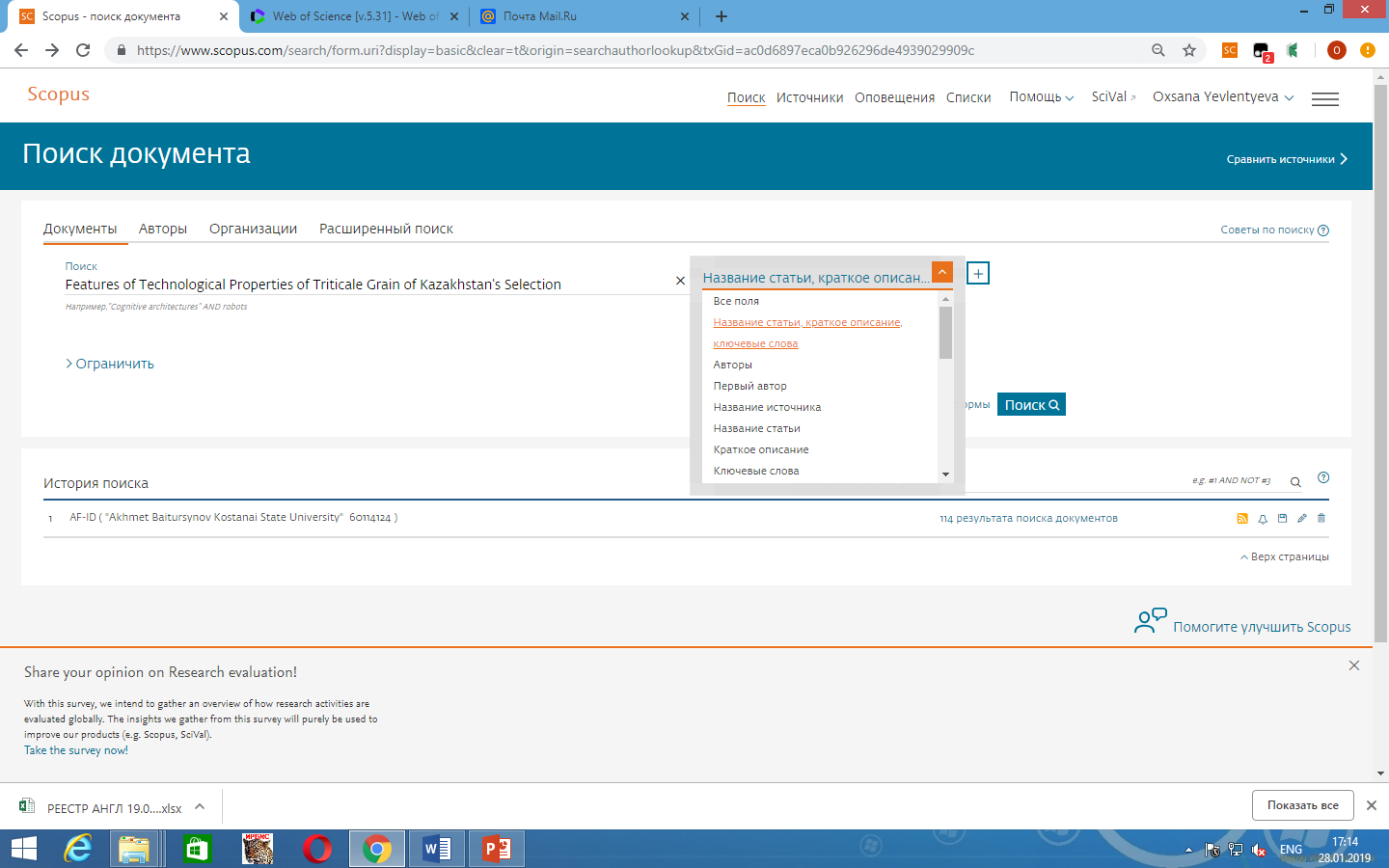 Поиск по названию статьи
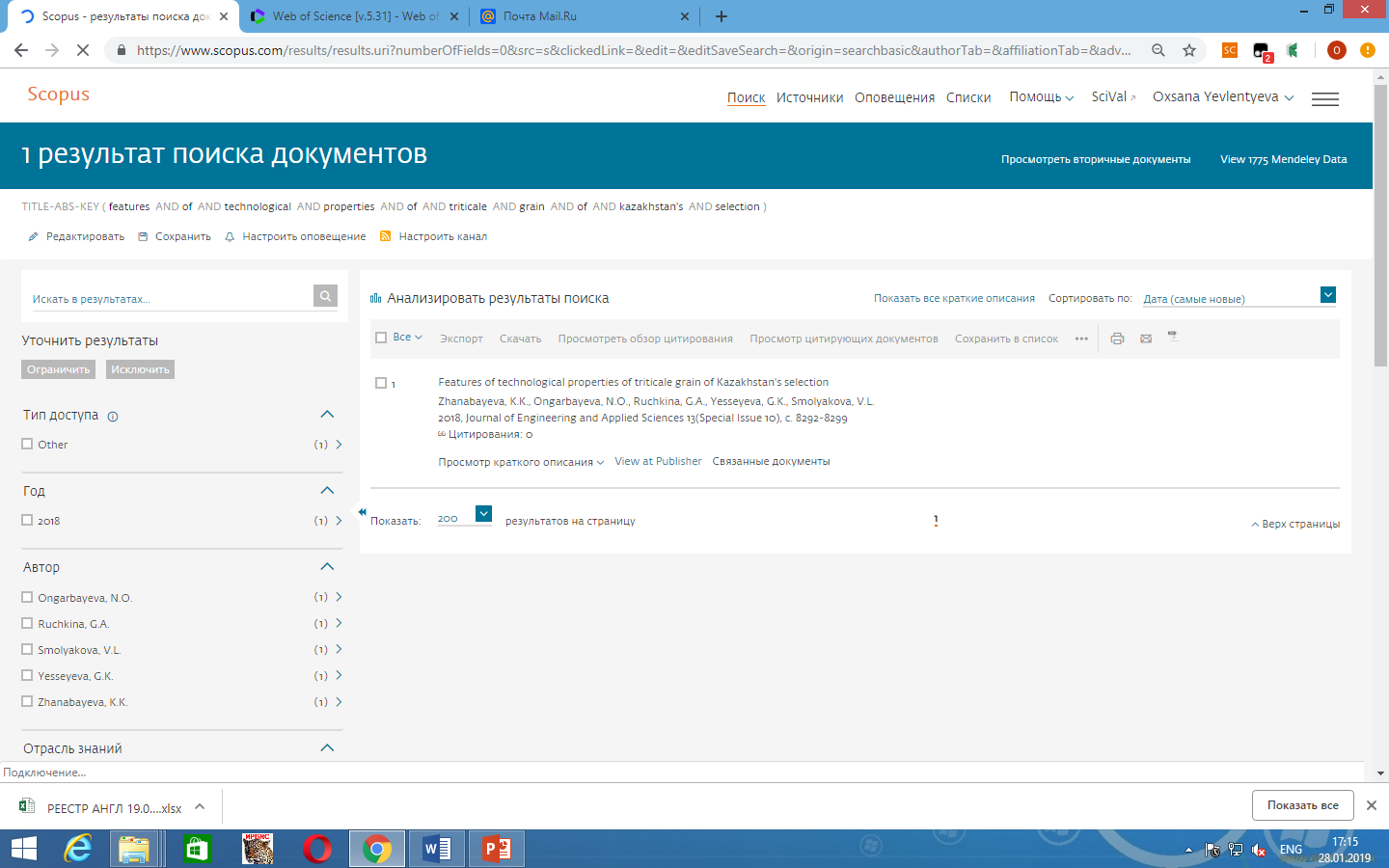 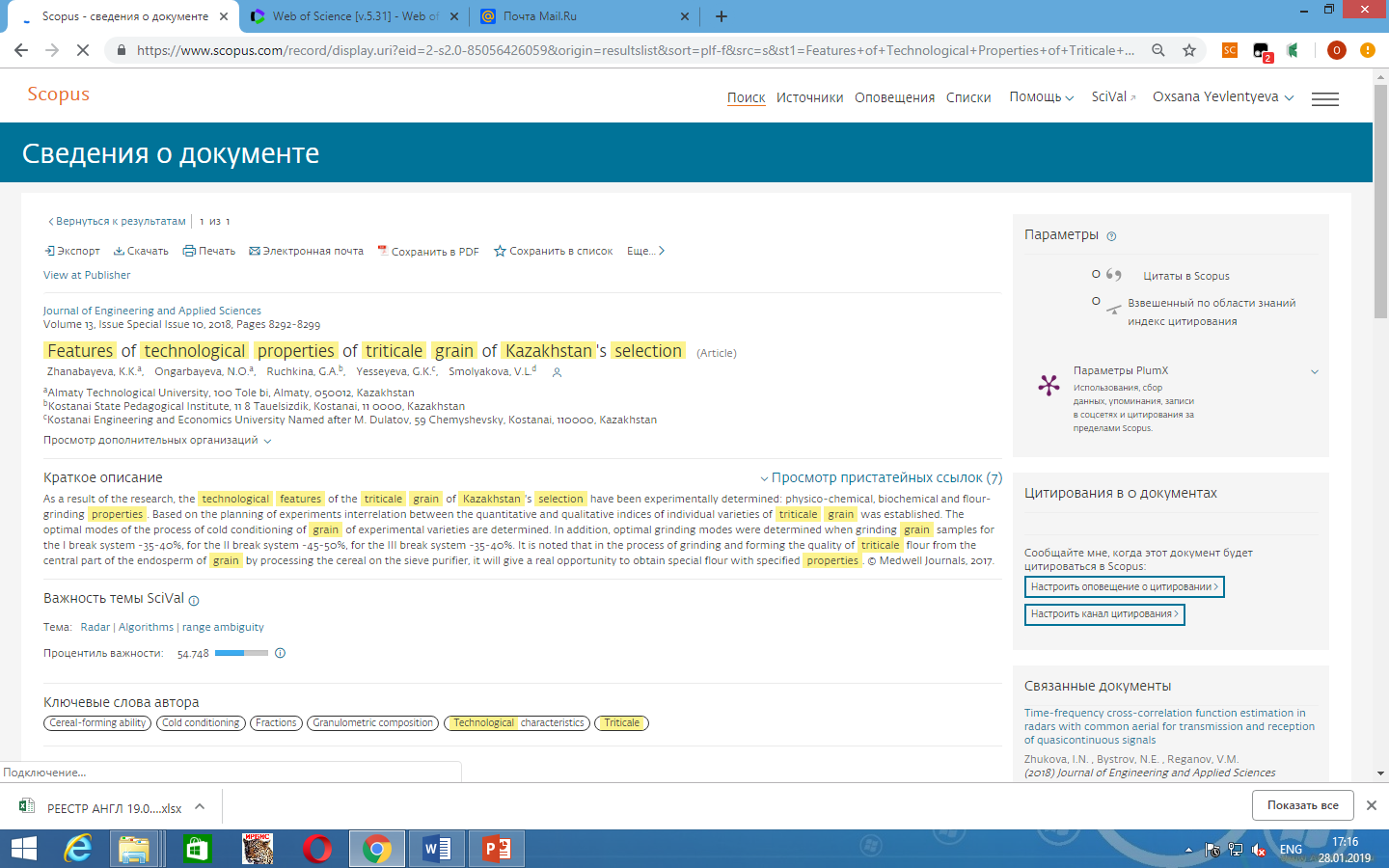 Выходные данные журнала
Название статьи
Авторы
Организации авторов
Аннотация
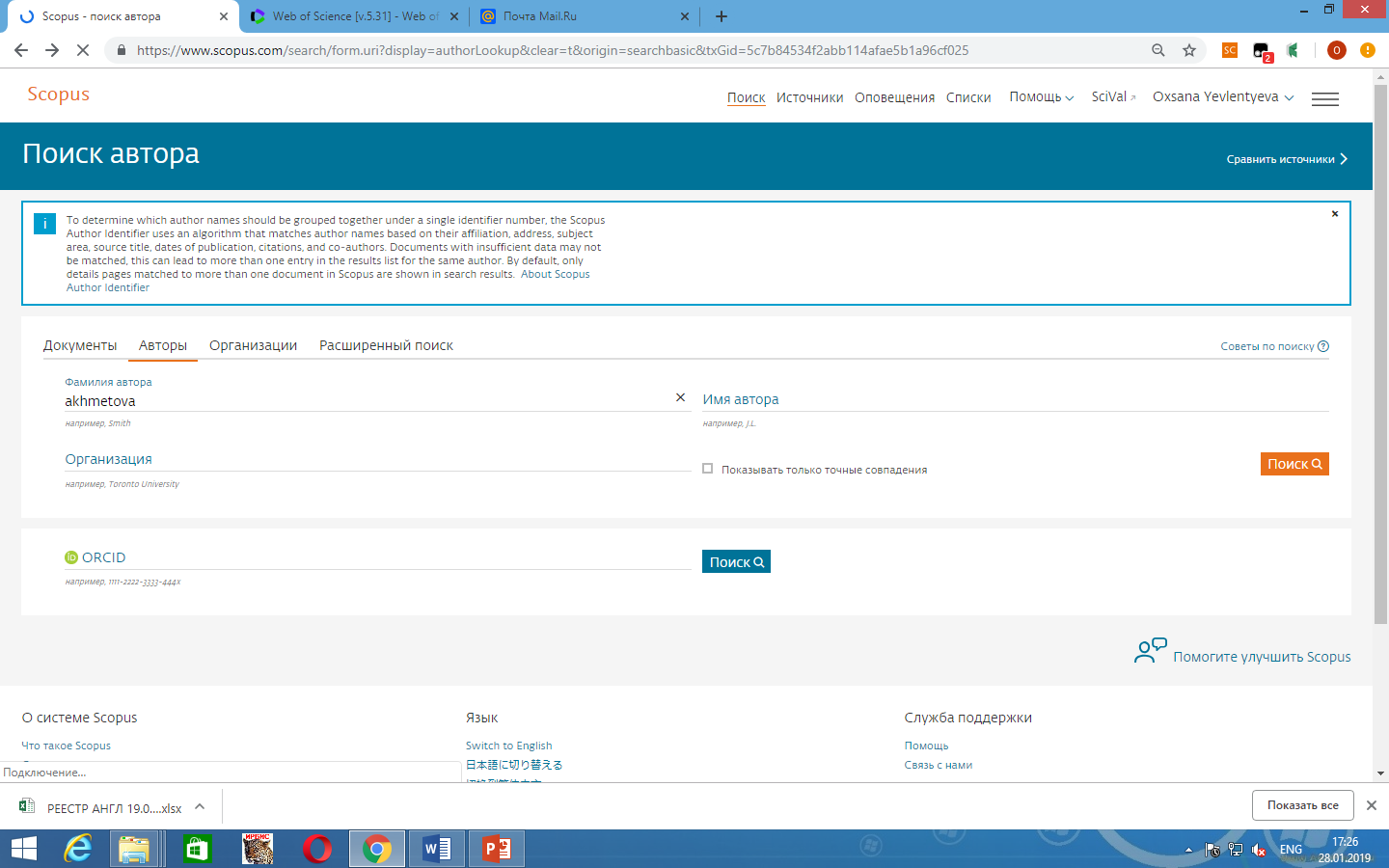 Поиск по автору
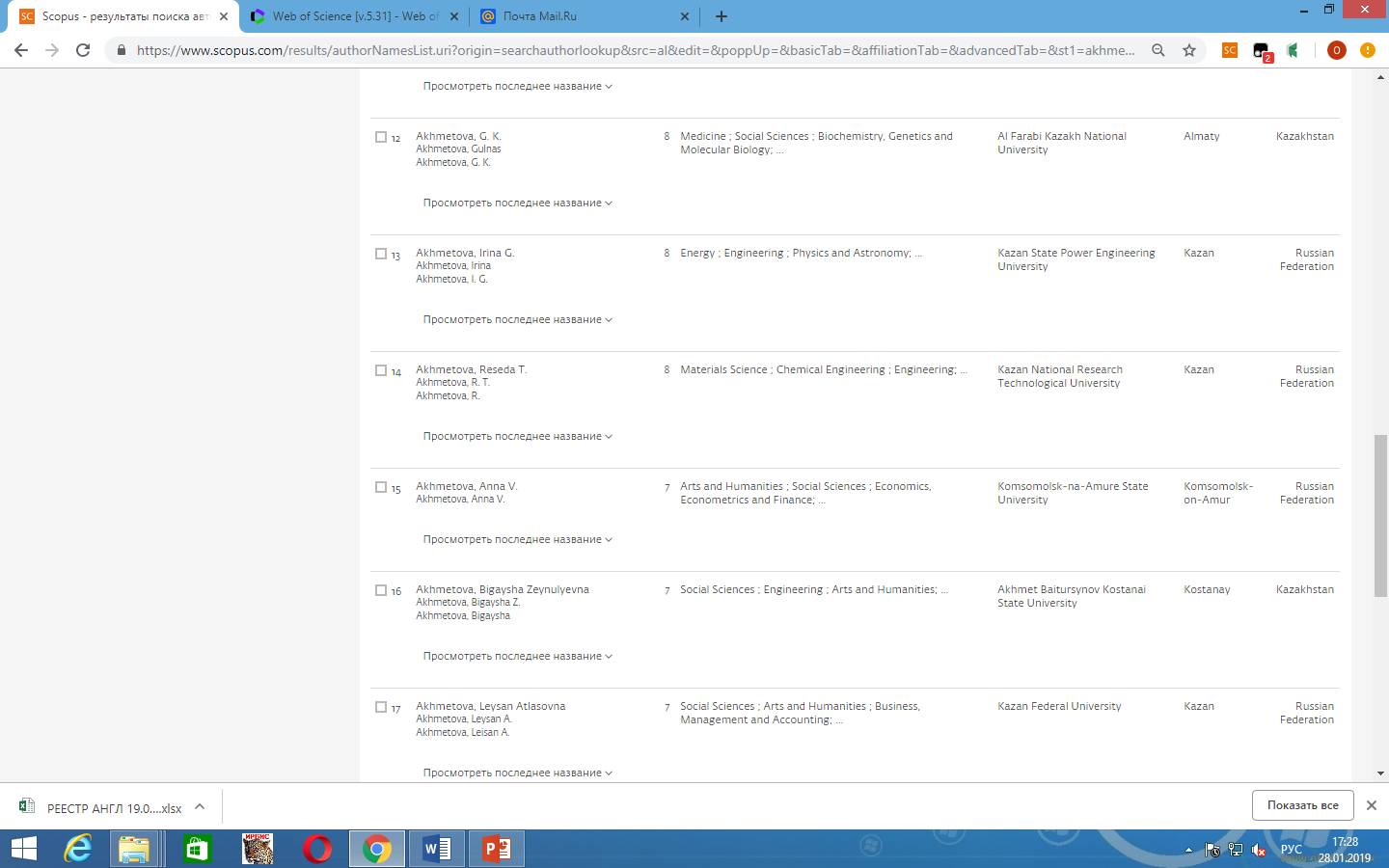 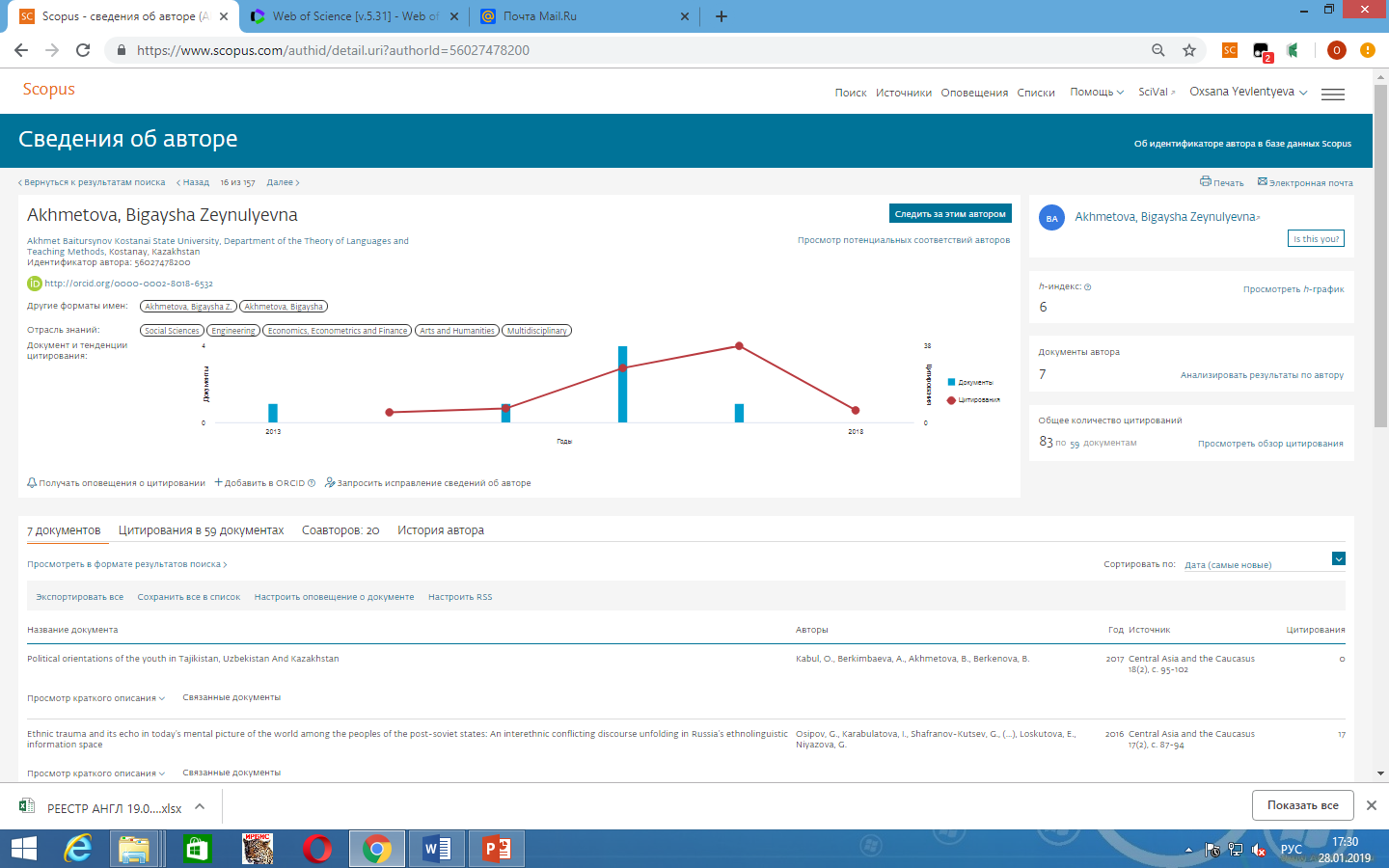 ID кабинет автора
Сведение об авторе
Индекс Хирша
Кол. Док.
Статьи автора
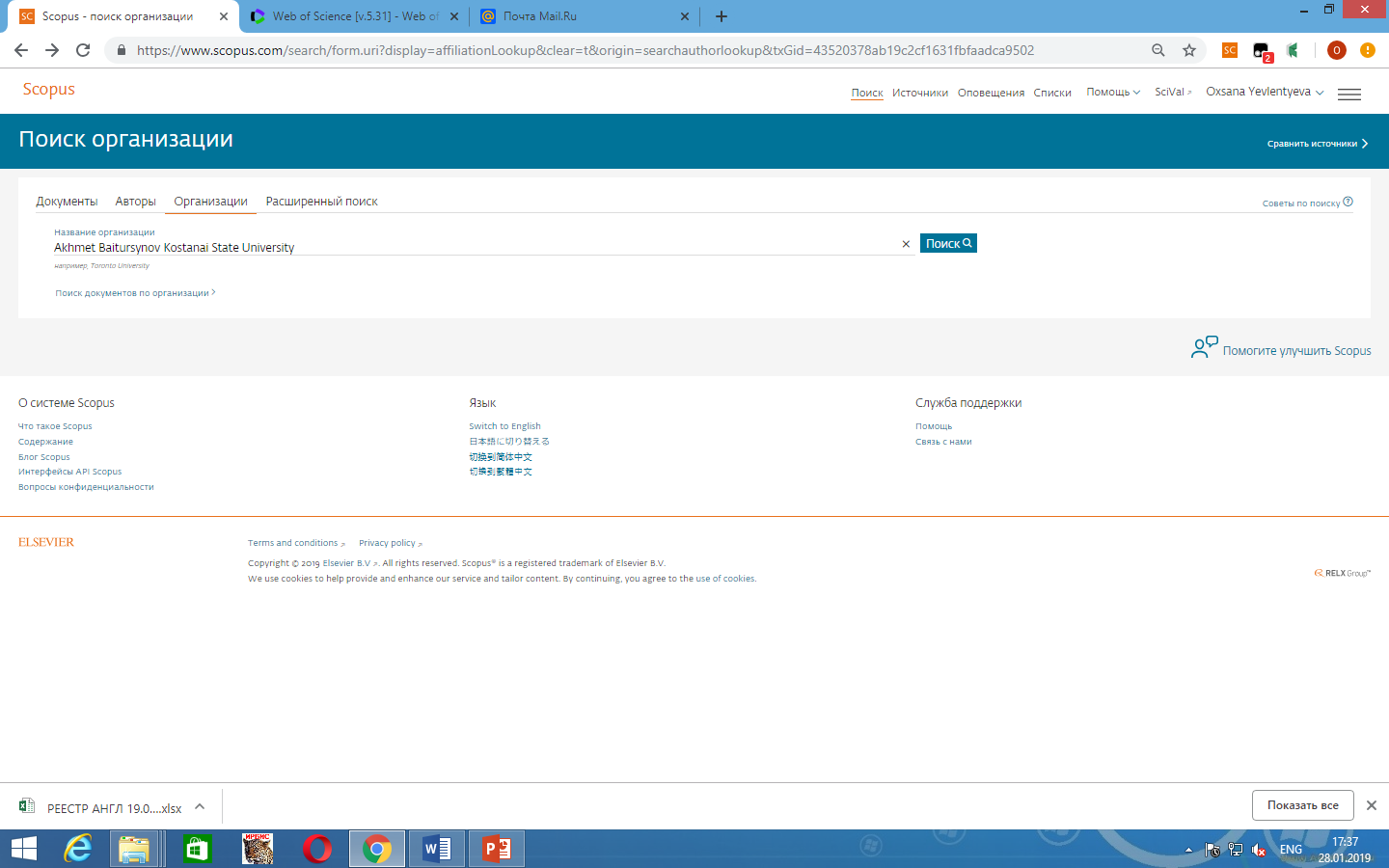 Поиск по организации
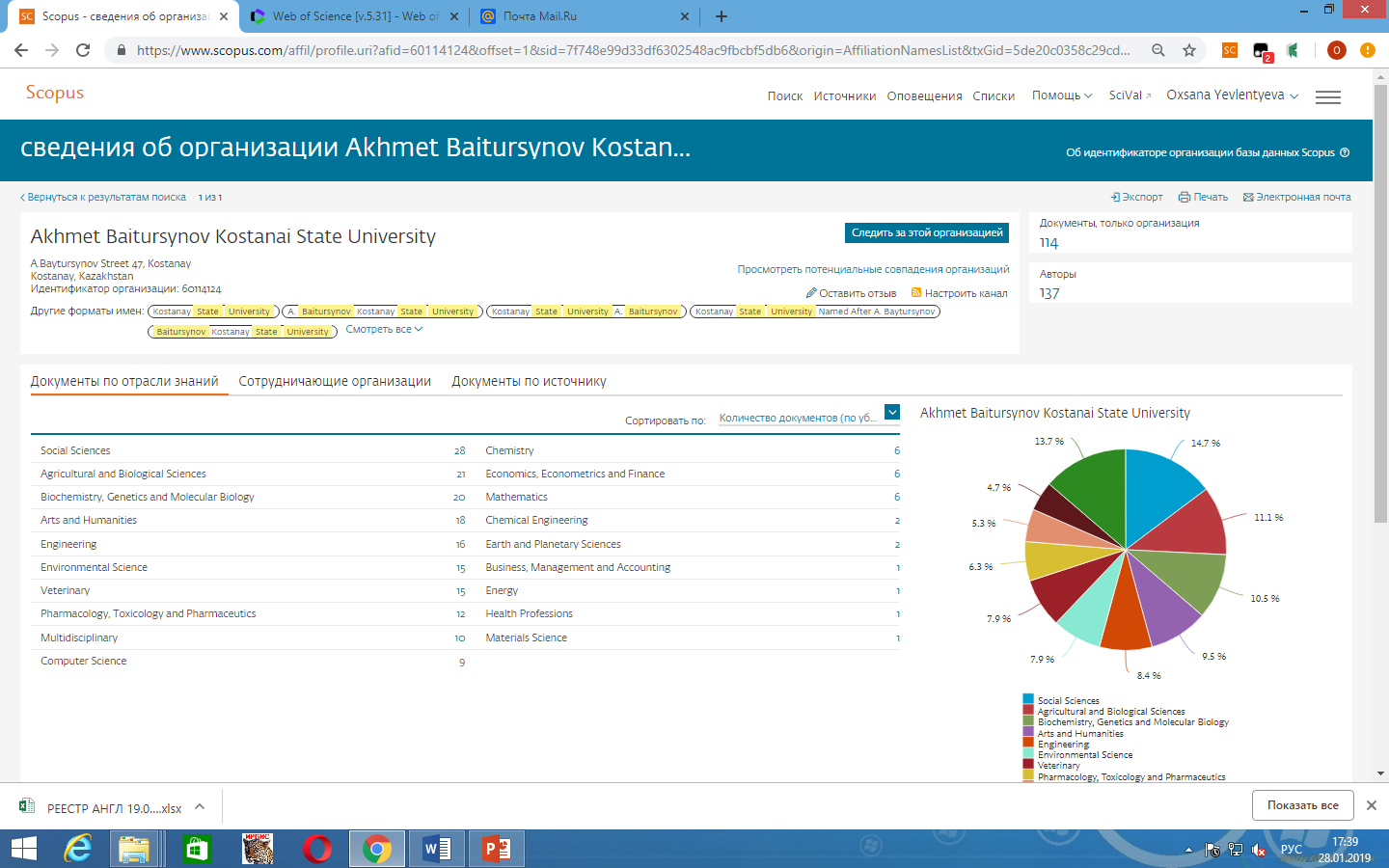 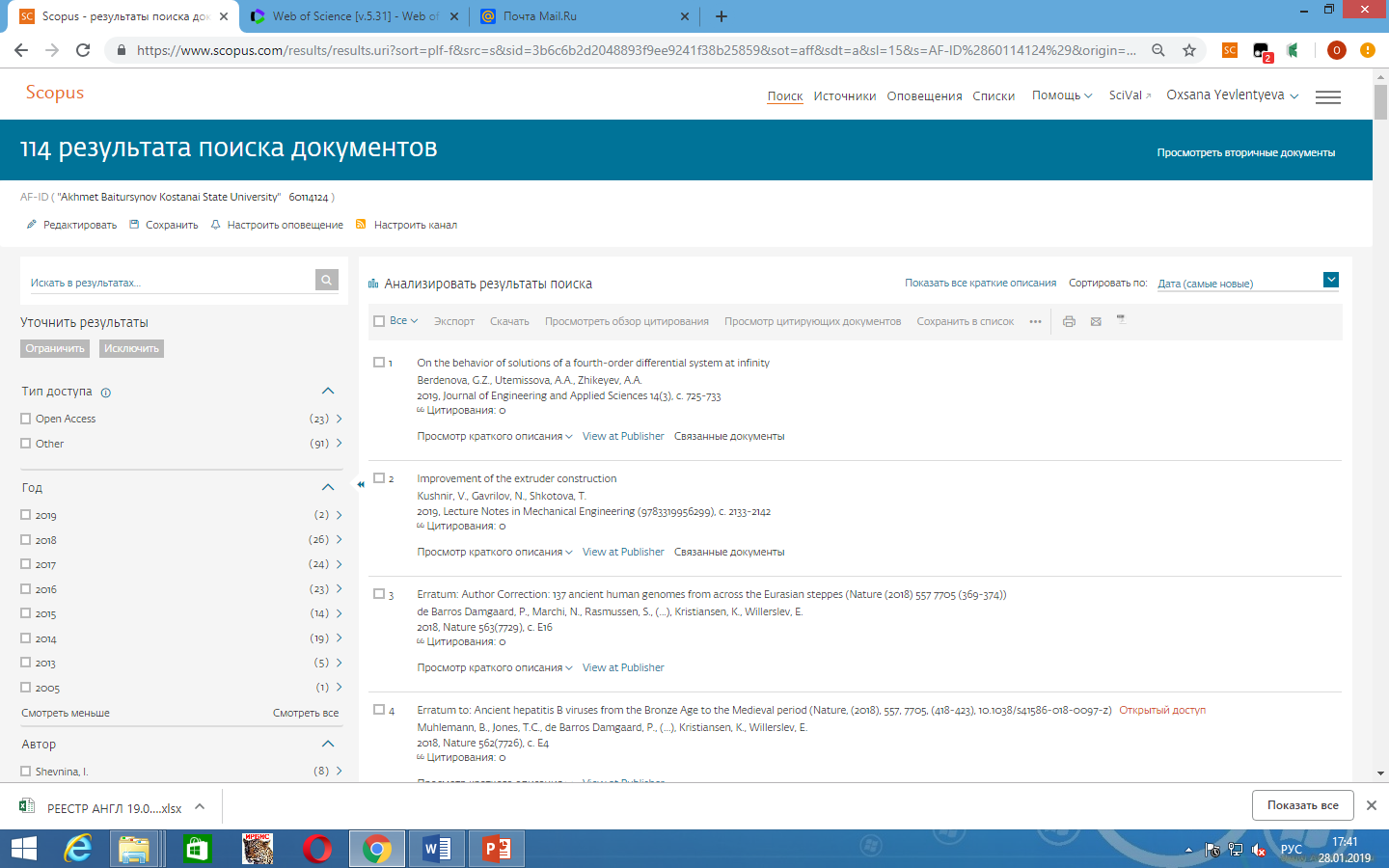 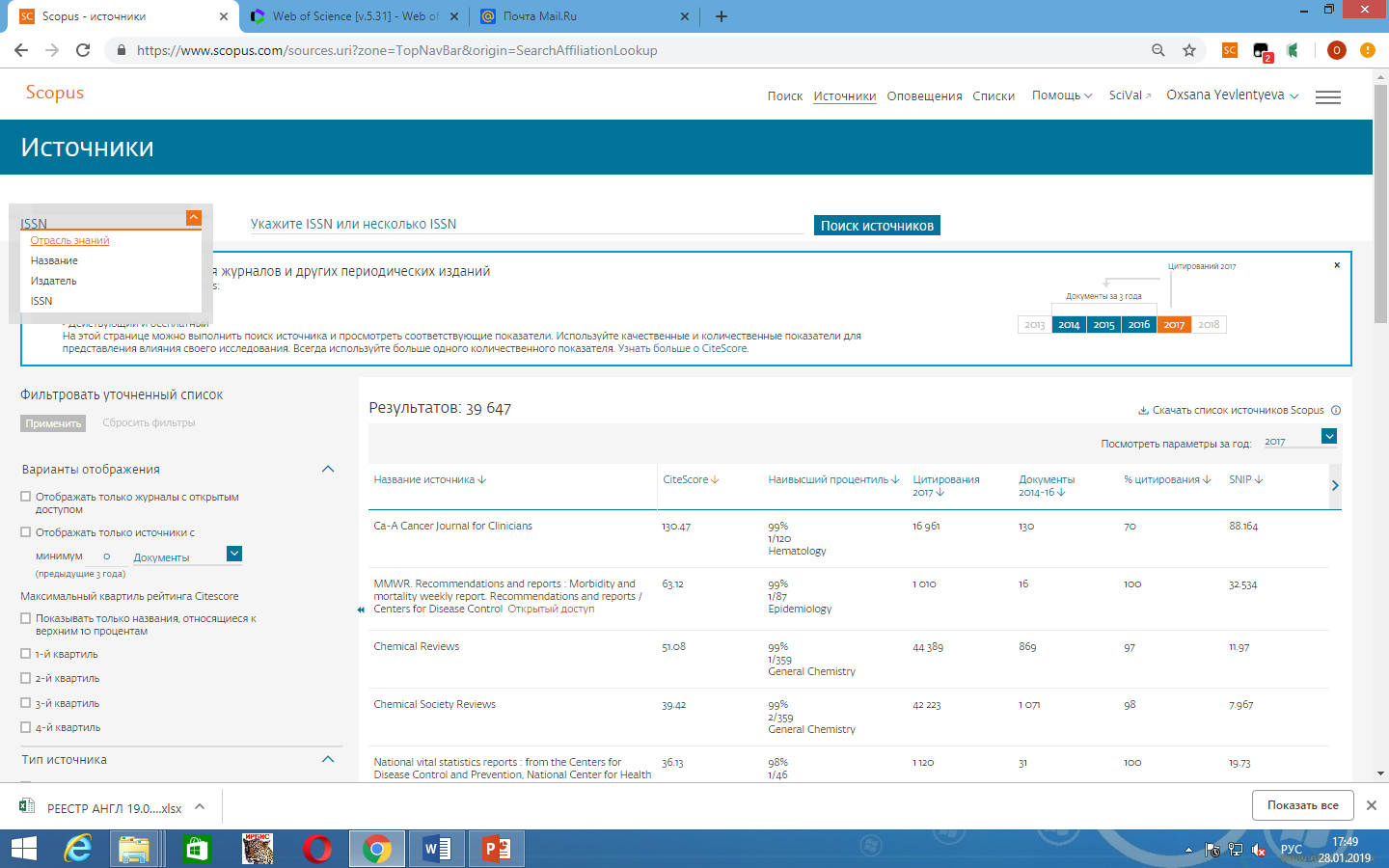 По источнику
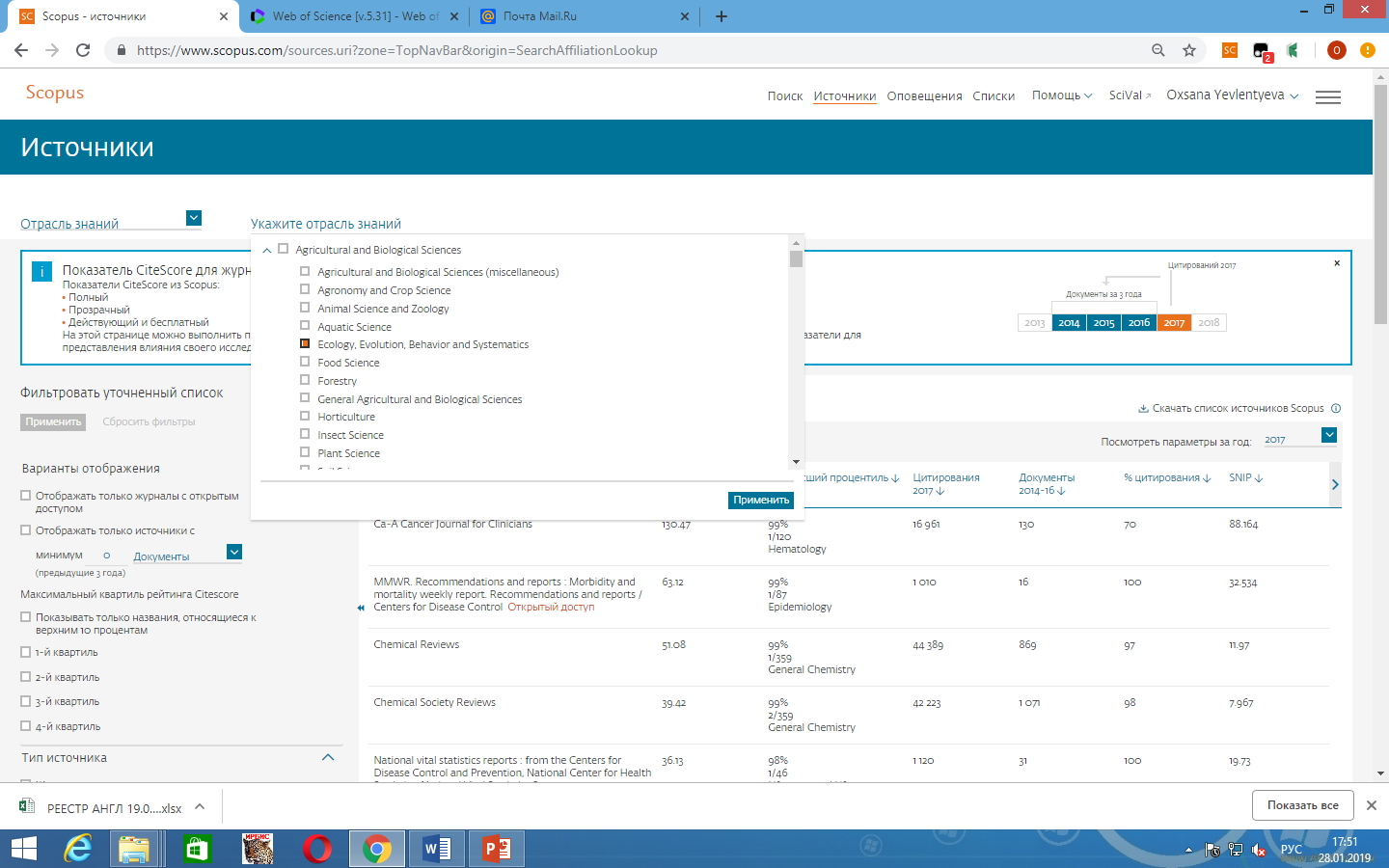 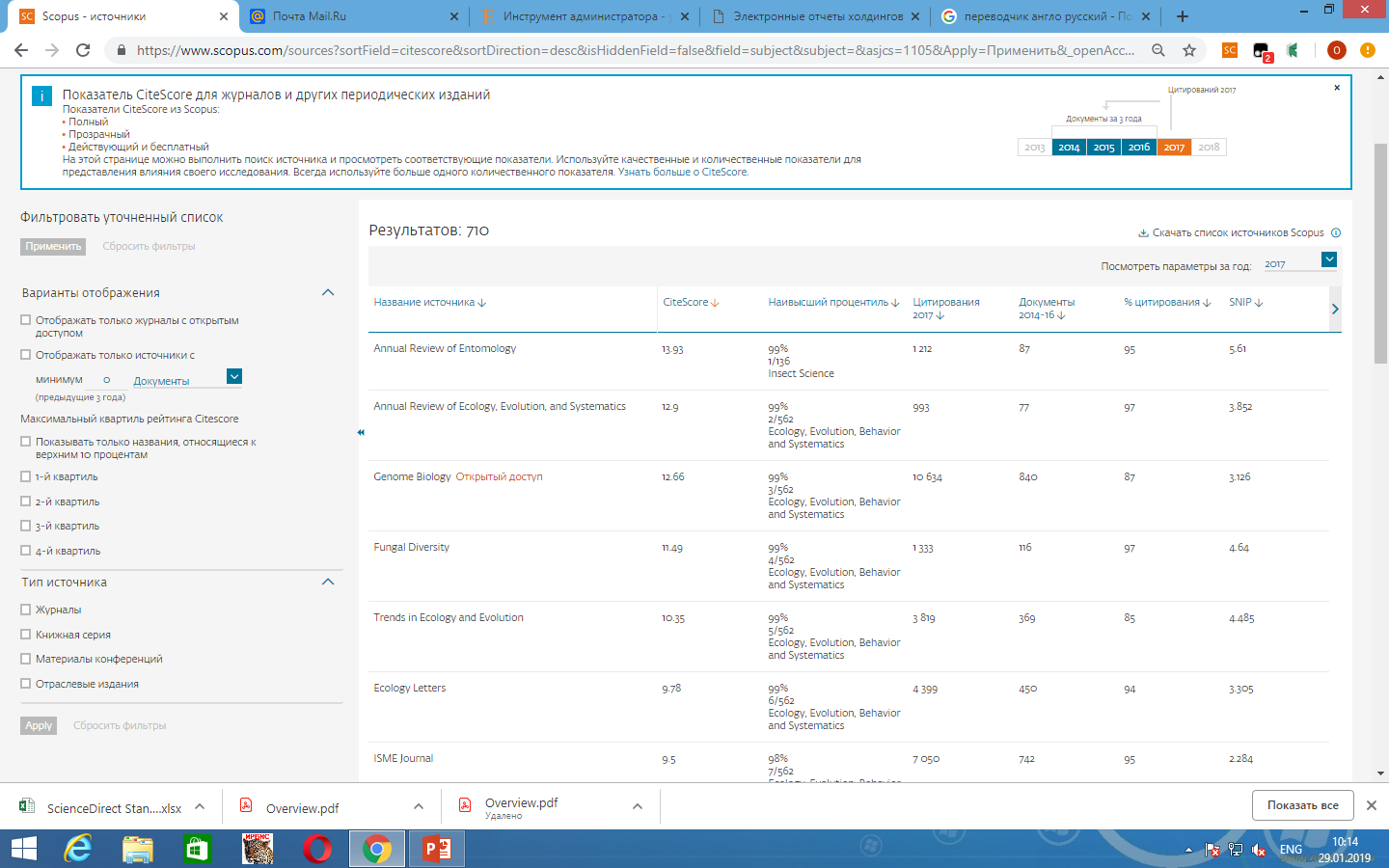 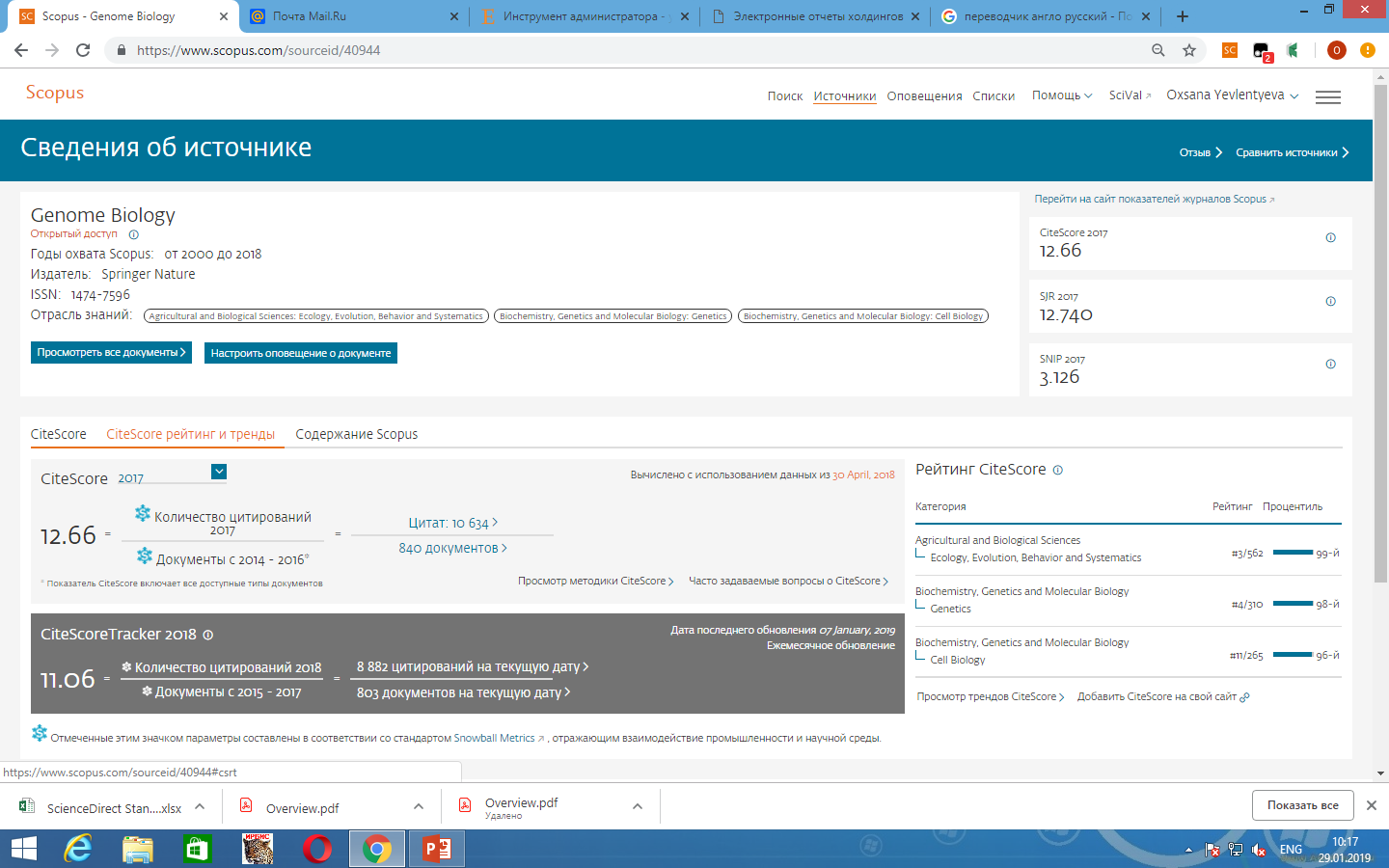 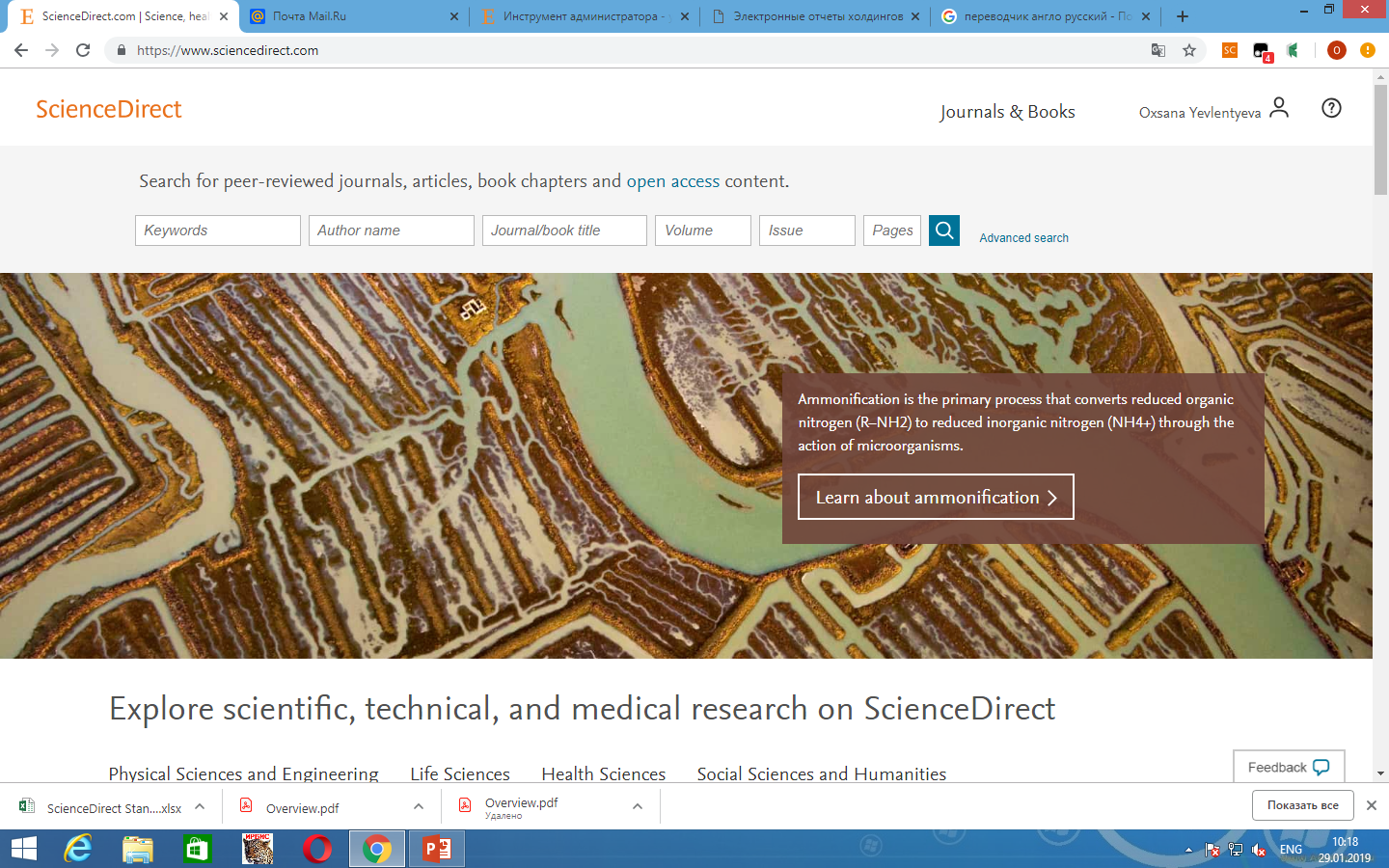 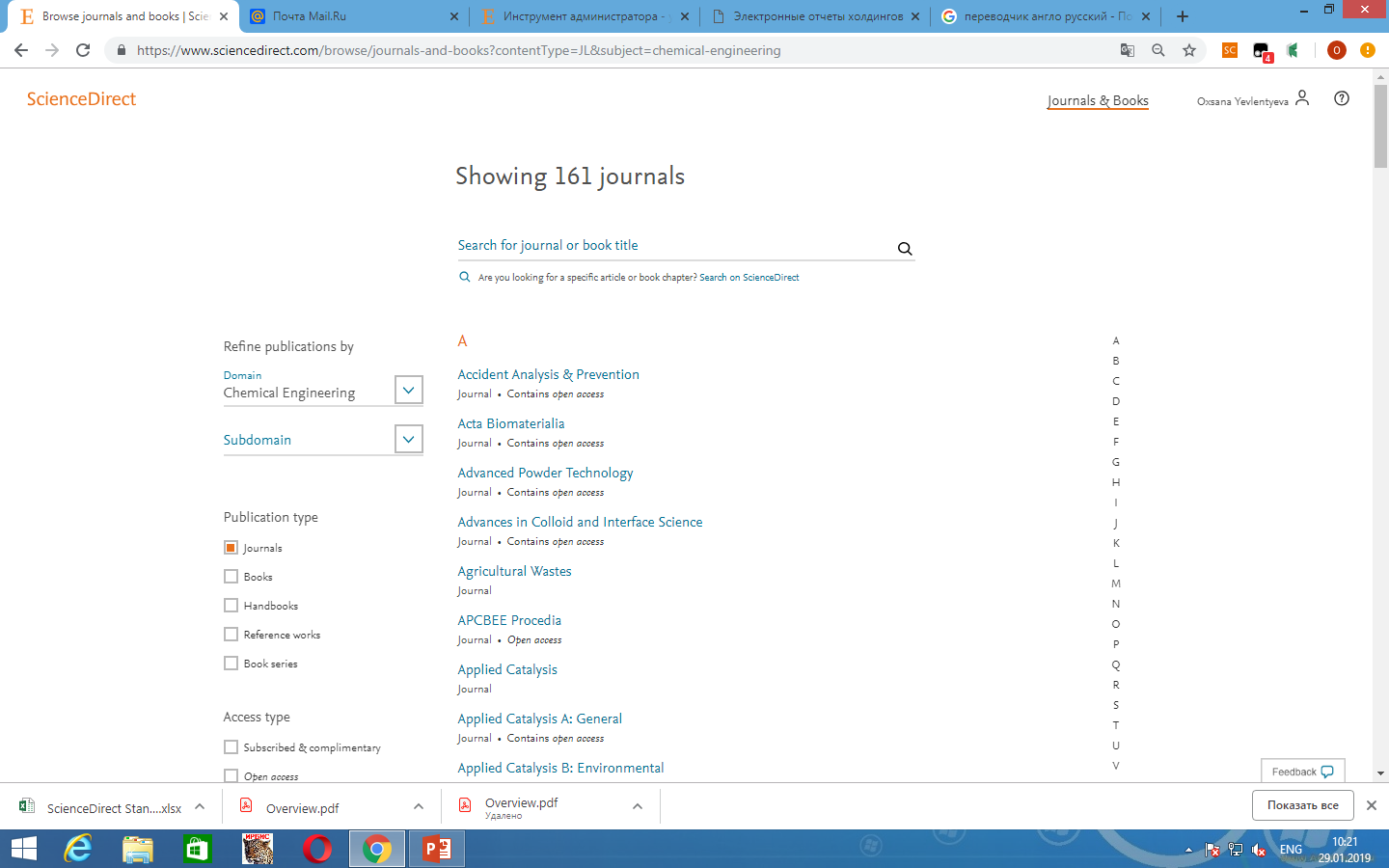 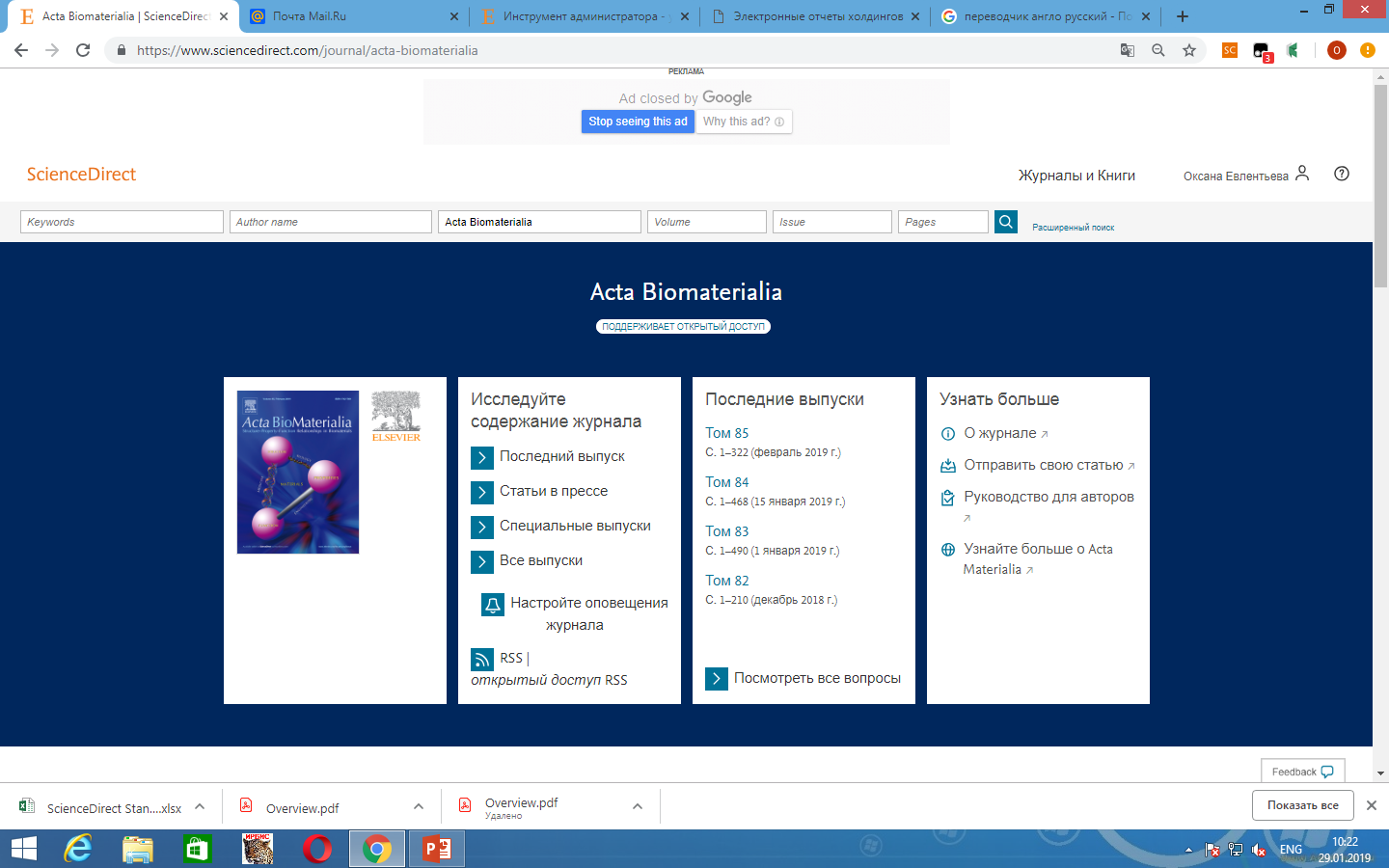 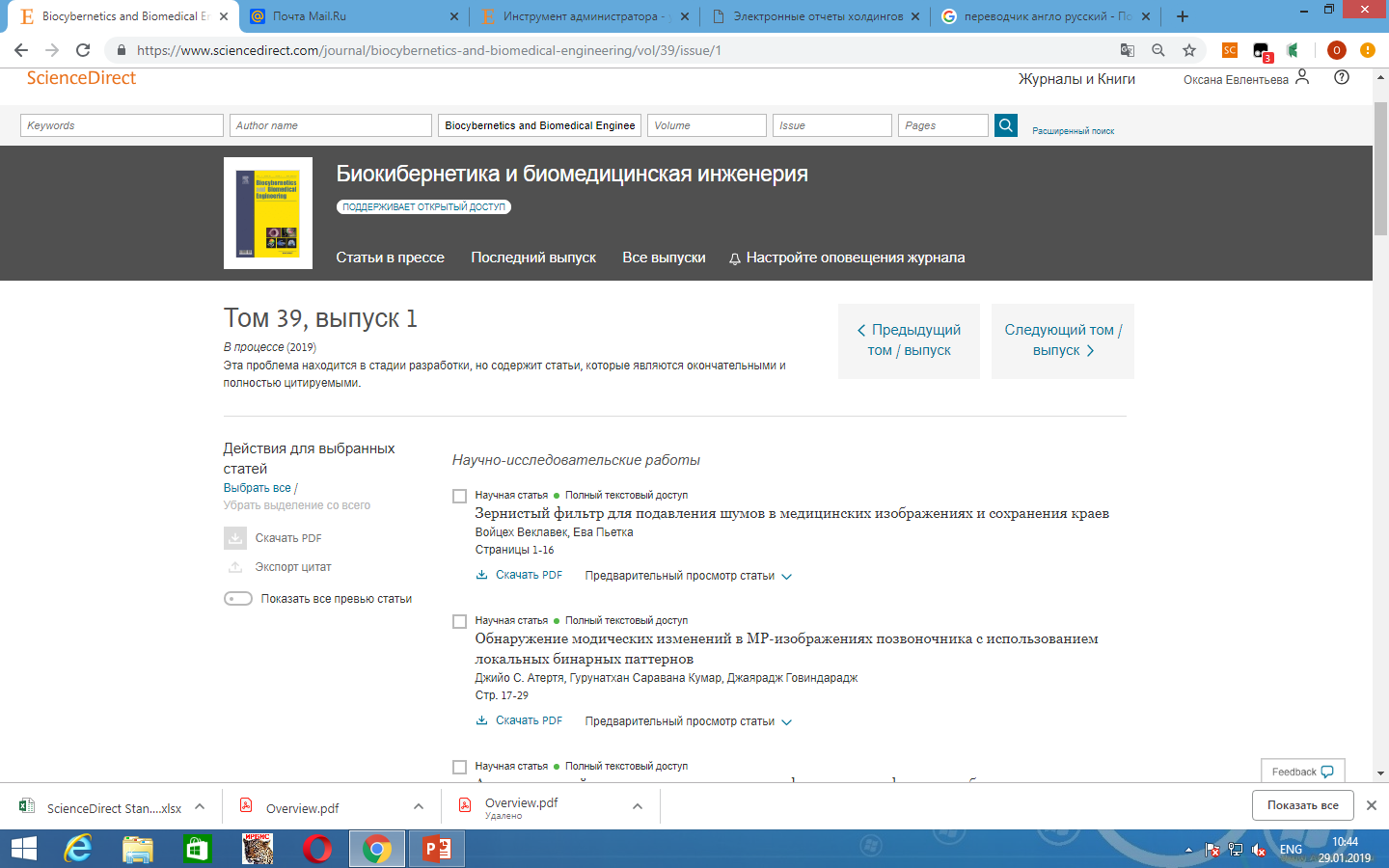 1. Выбираем один из каталогов: 
Электронный каталог книг;
Электронный каталог электронных ресурсов;
Электронный каталог брошюр временного хранения;
Электронная картотека статей;
Электронная картотека авторефератов и диссертаций
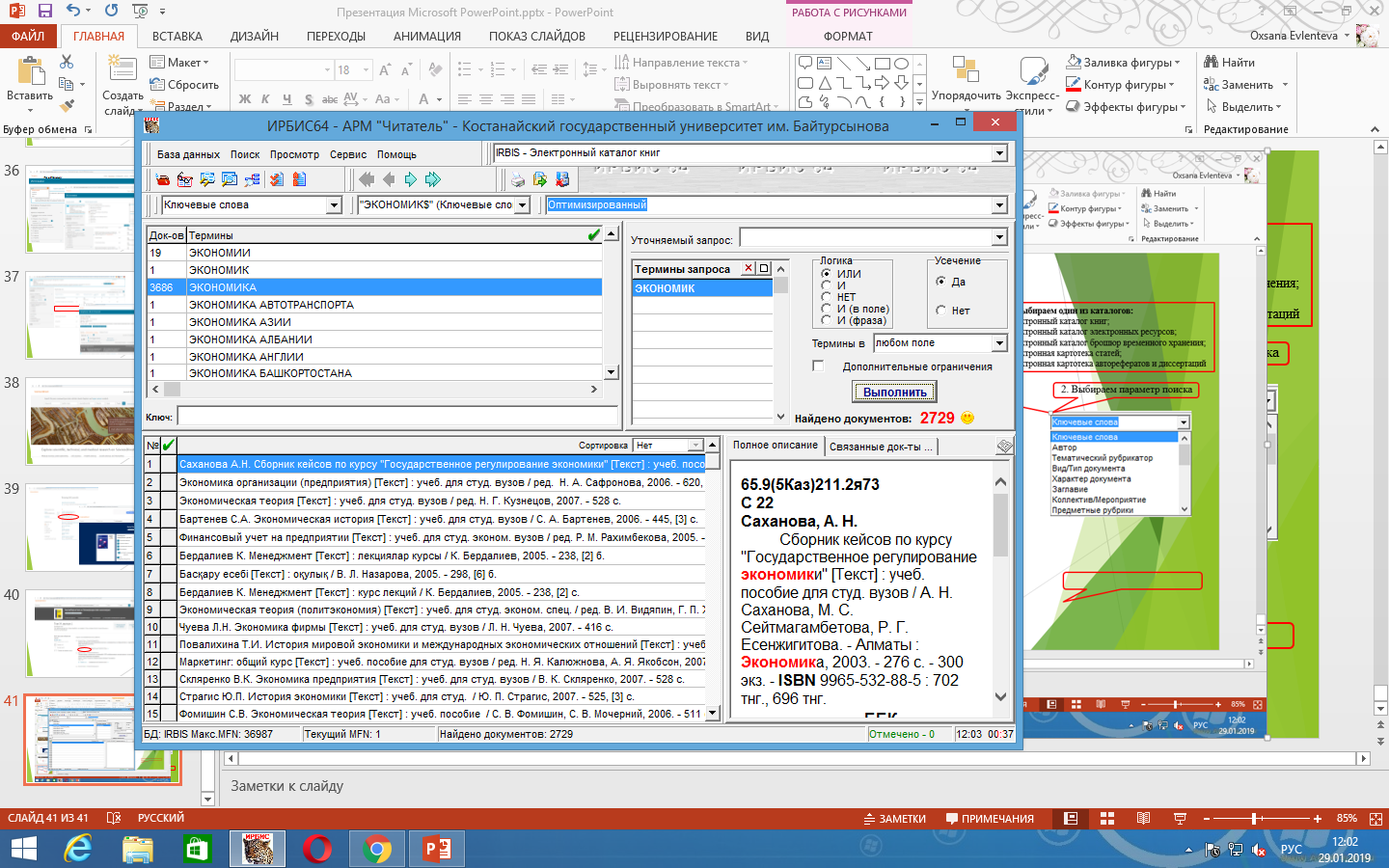 2. Выбираем параметр поиска
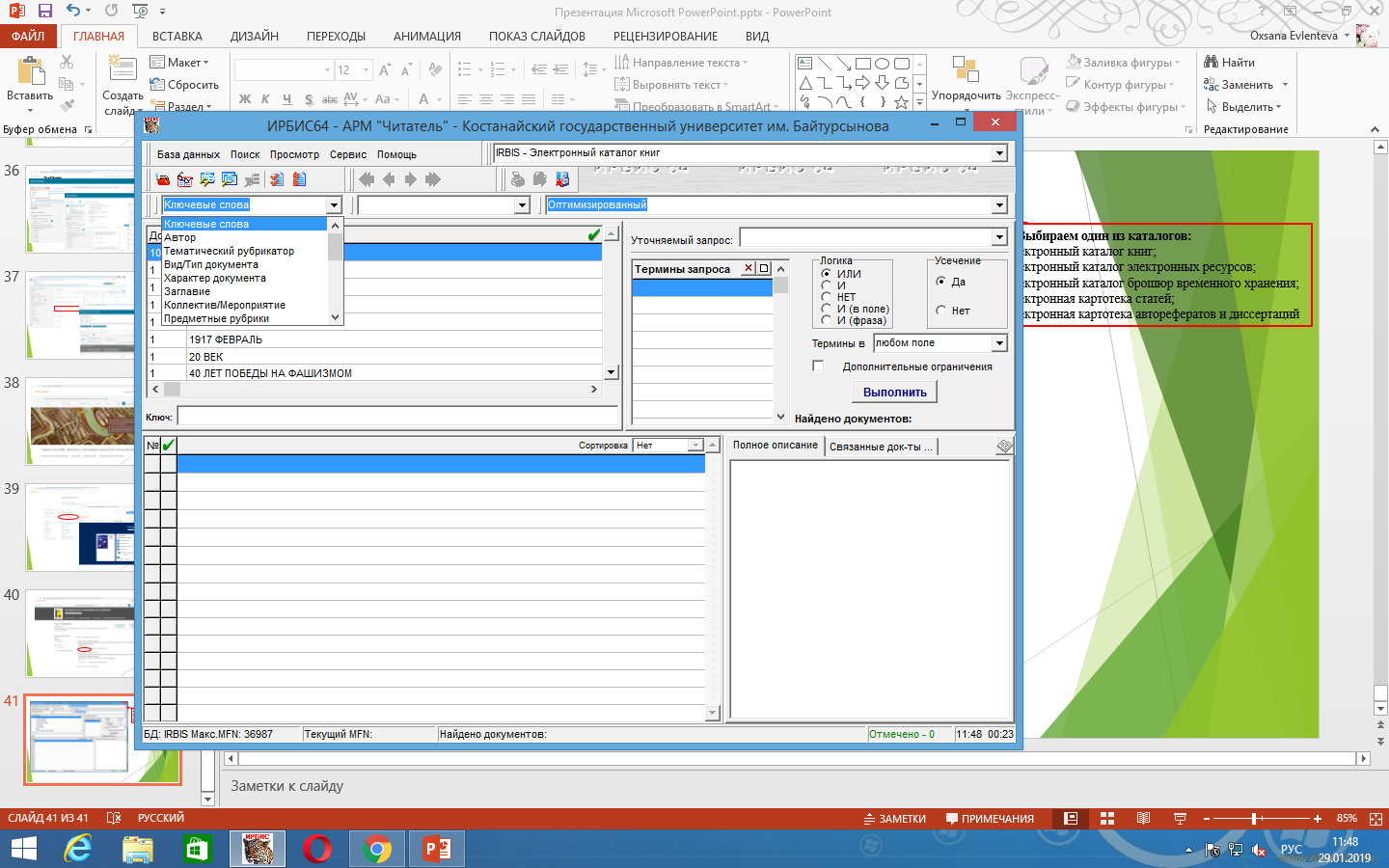 3. В разделе «Ключ», введите любое ключевое слово, которое характеризует Ваш запрос
4. Нажать выполнить
6. Библиографическое описание и местонахождение ресурса
5. Список литературы по запросу
Спасибо за внимание
Презентацию подготовила - Евлентьева О.Л